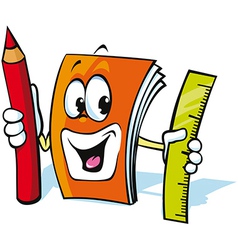 Математика
2 клас
Таблиці множення на 6 – 9  
Урок 120
Знаходження невідомого діленого
Налаштування на урок
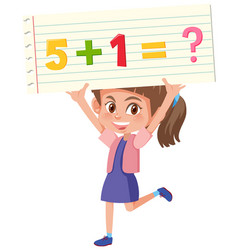 Вас вітає Математика!
Ігри, приклади, задачі – все для вас!
Побажаю вам кмітливості, За роботу, в добрий час!
Налаштування на урок
Обери свій олівець очікувань від уроку
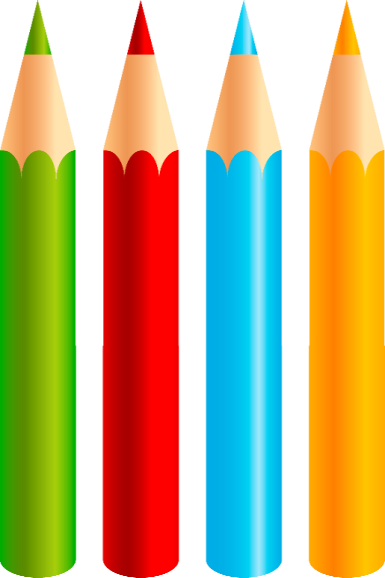 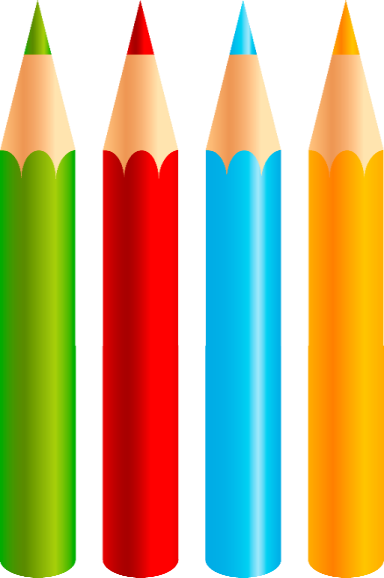 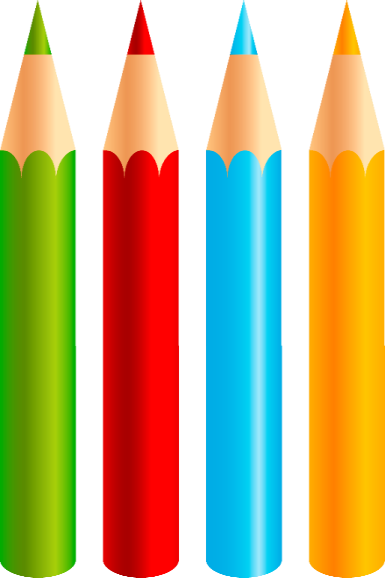 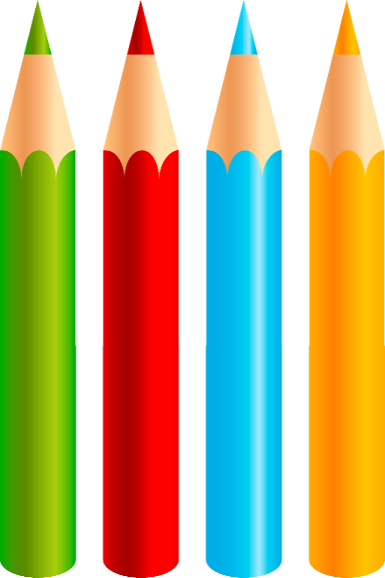 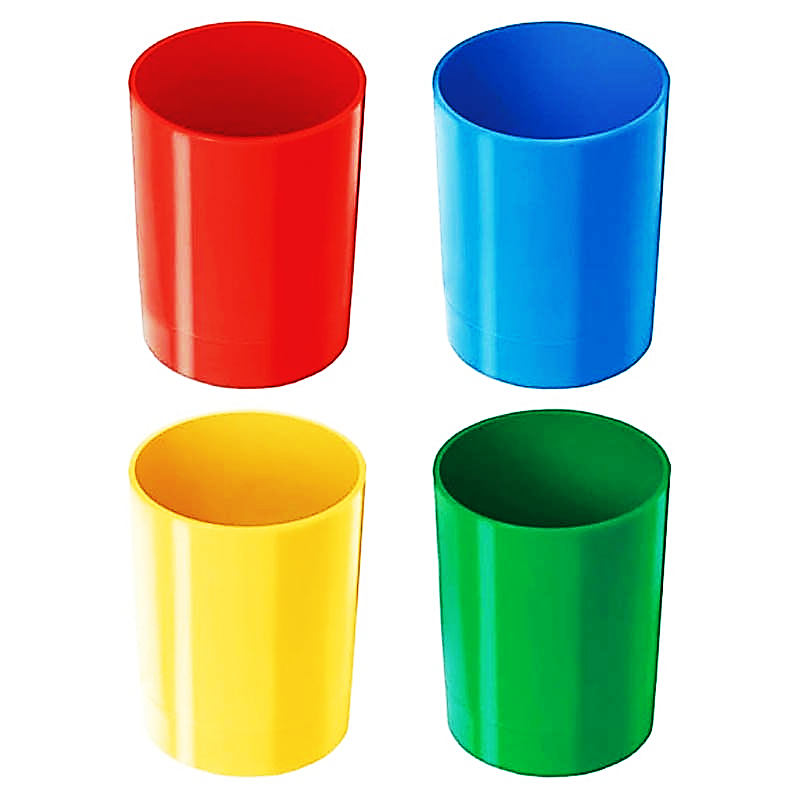 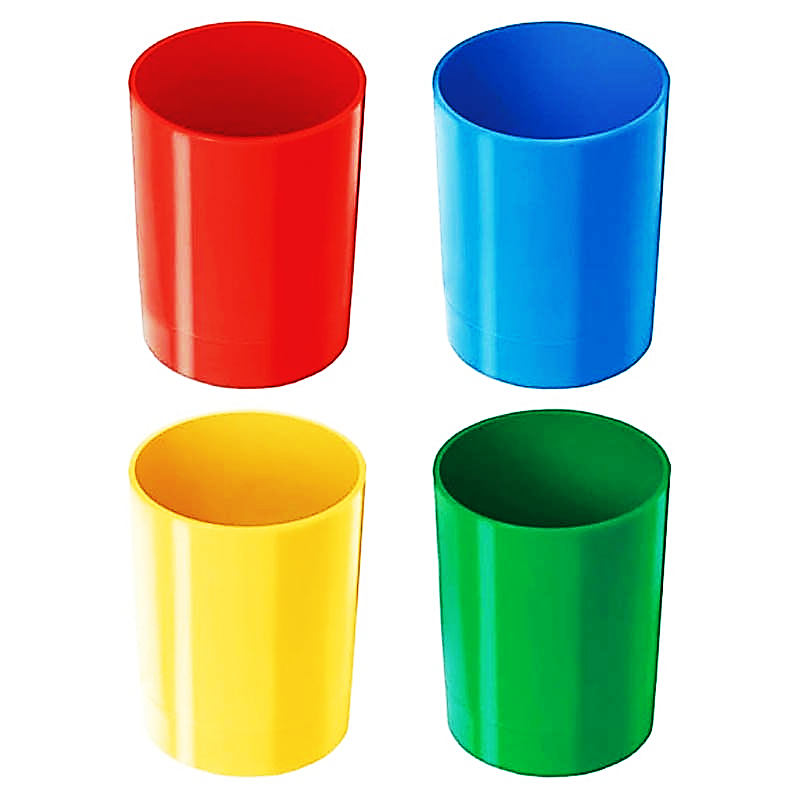 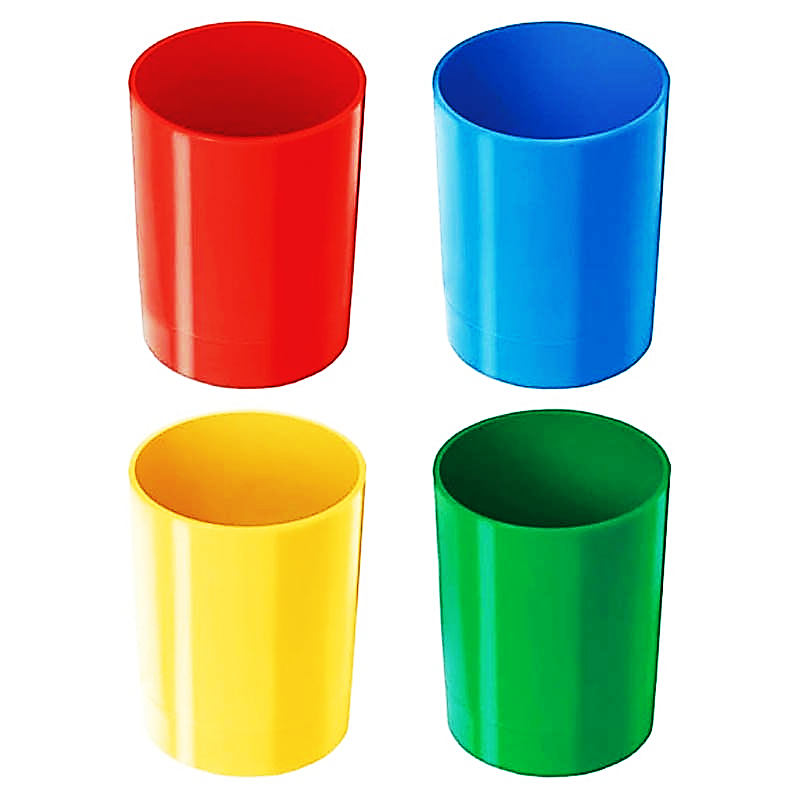 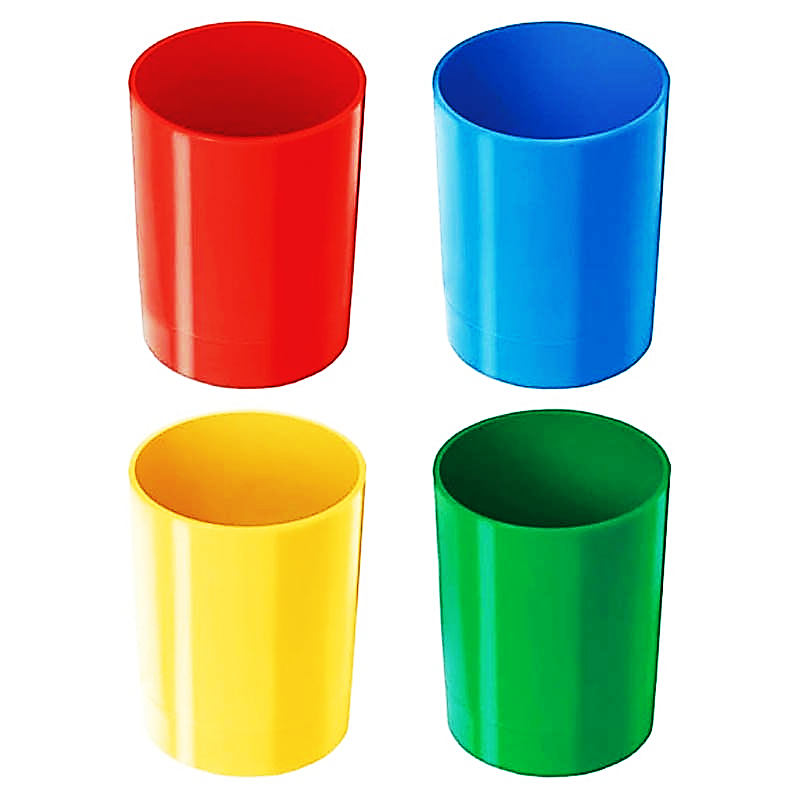 Буде важко!
Буде все просто!
Буде успішно!
Буде цікаво!
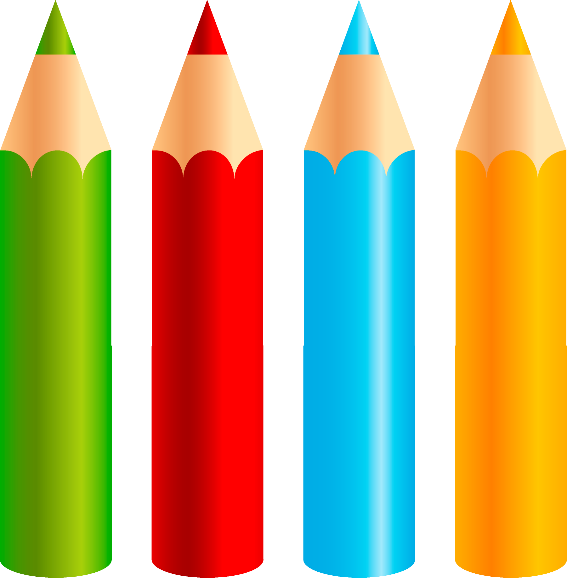 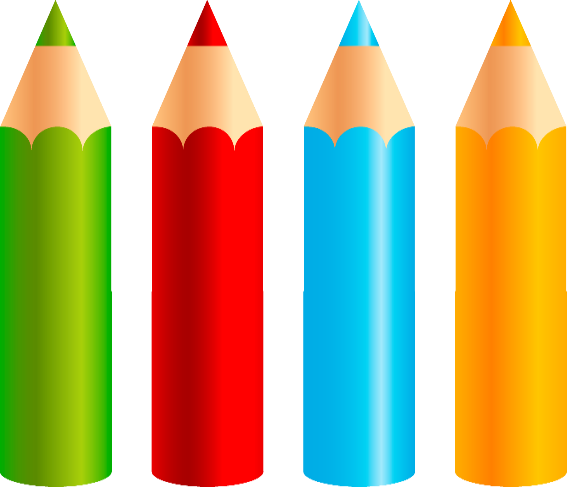 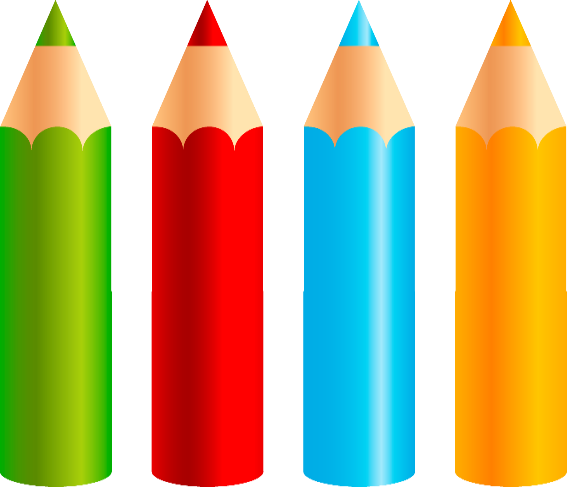 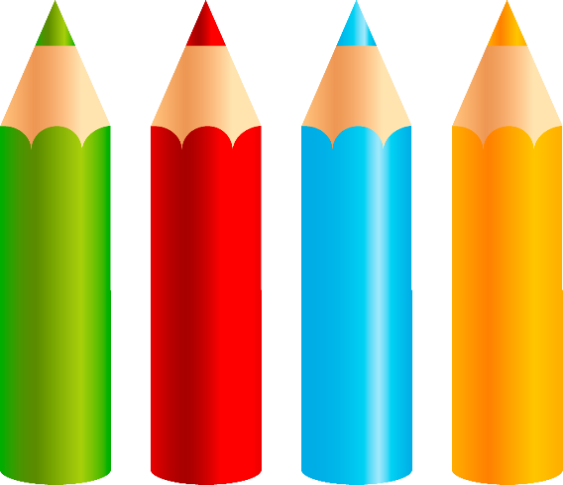 План уроку
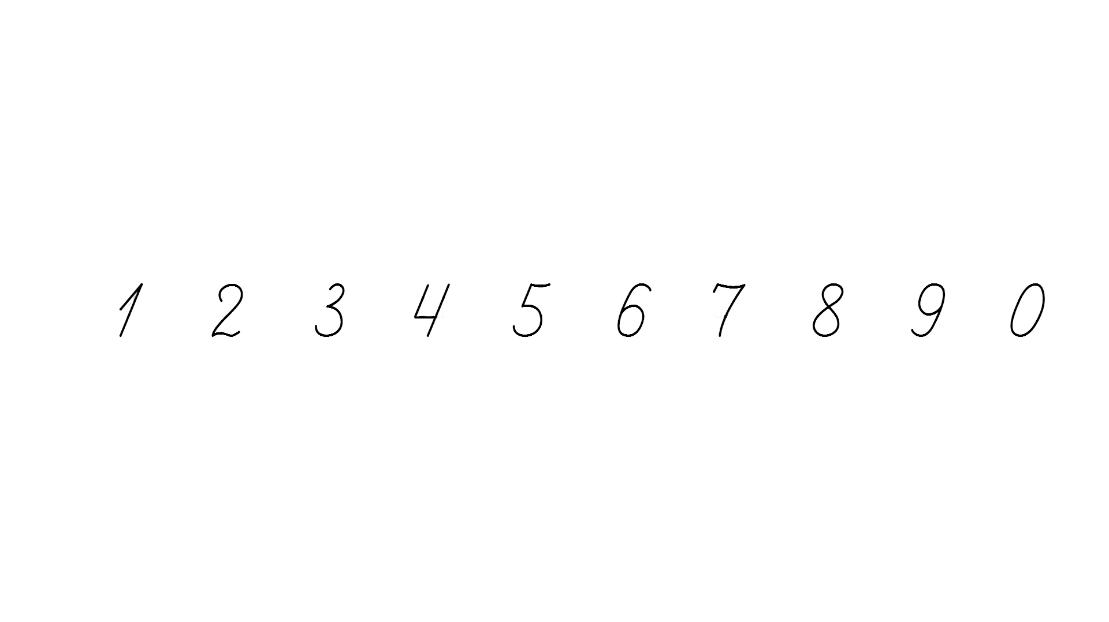 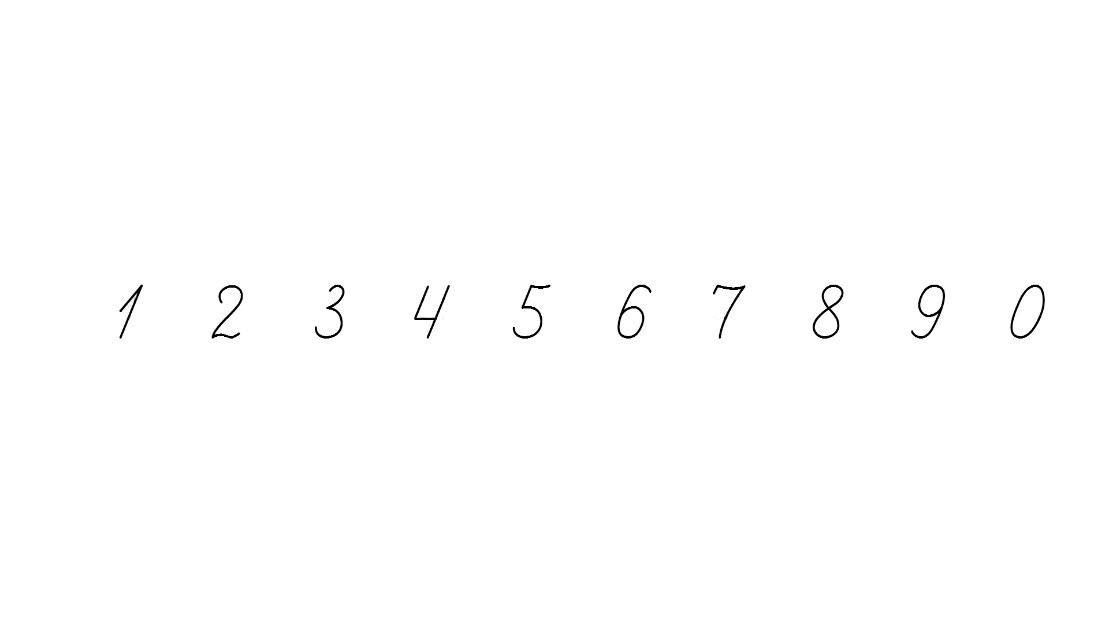 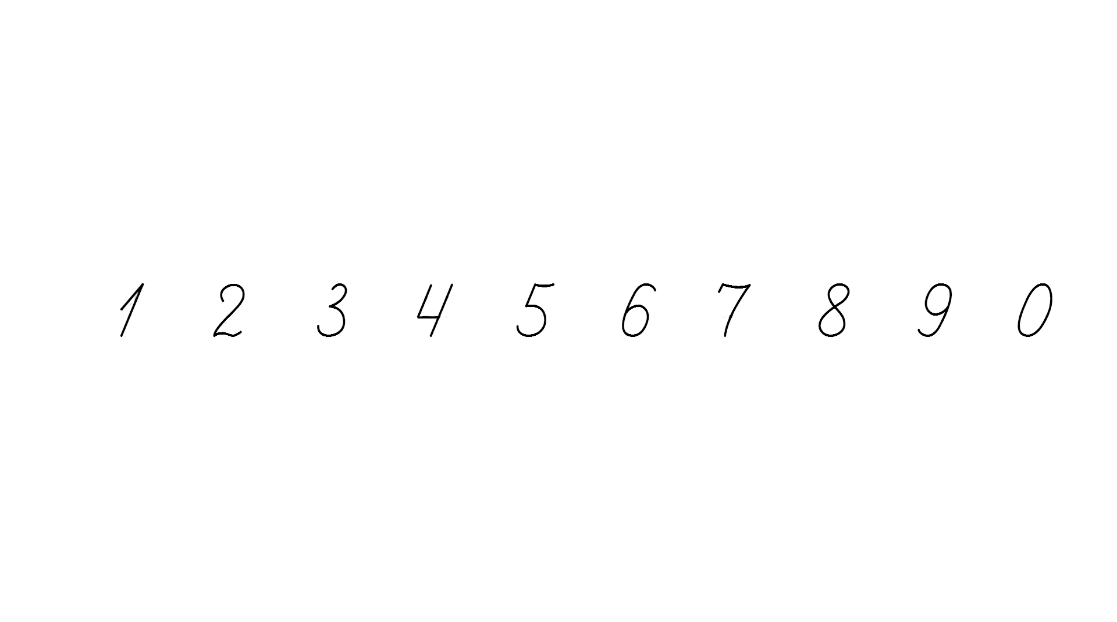 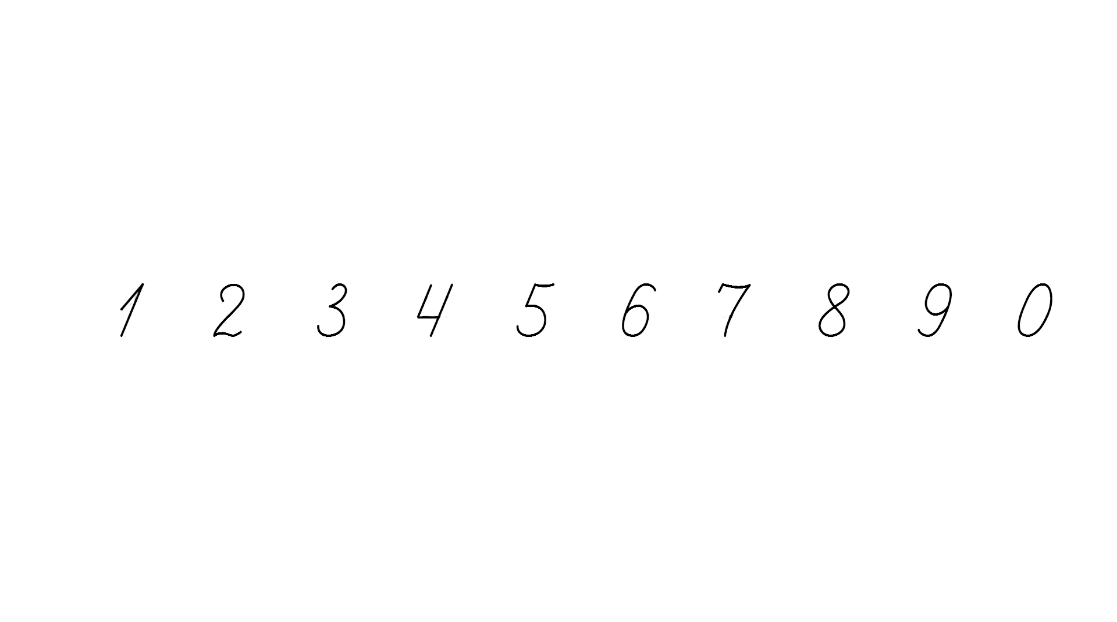 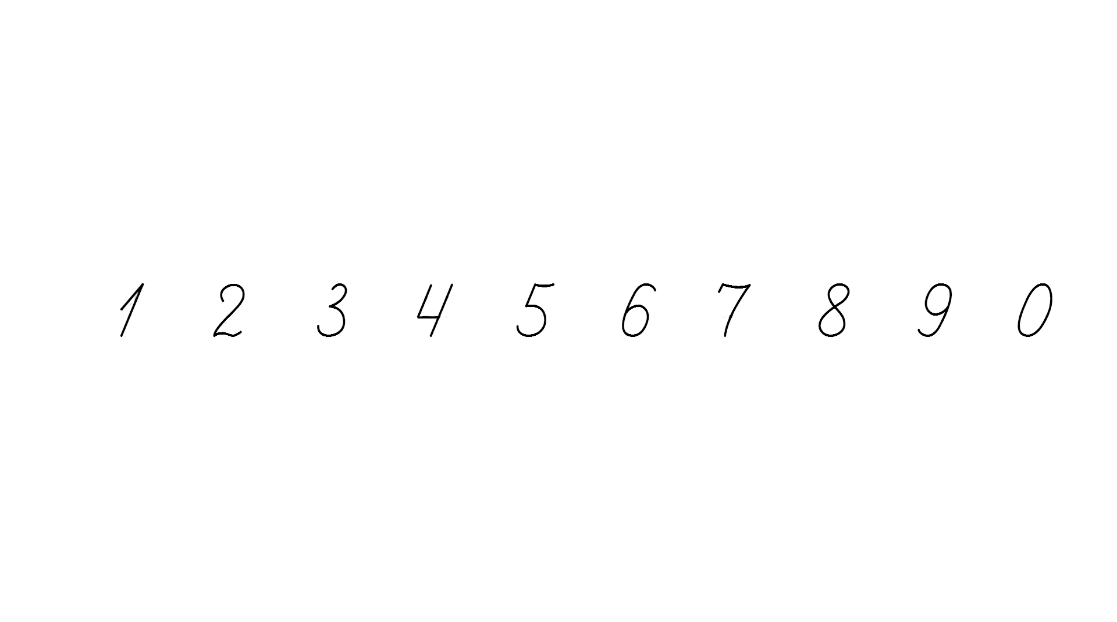 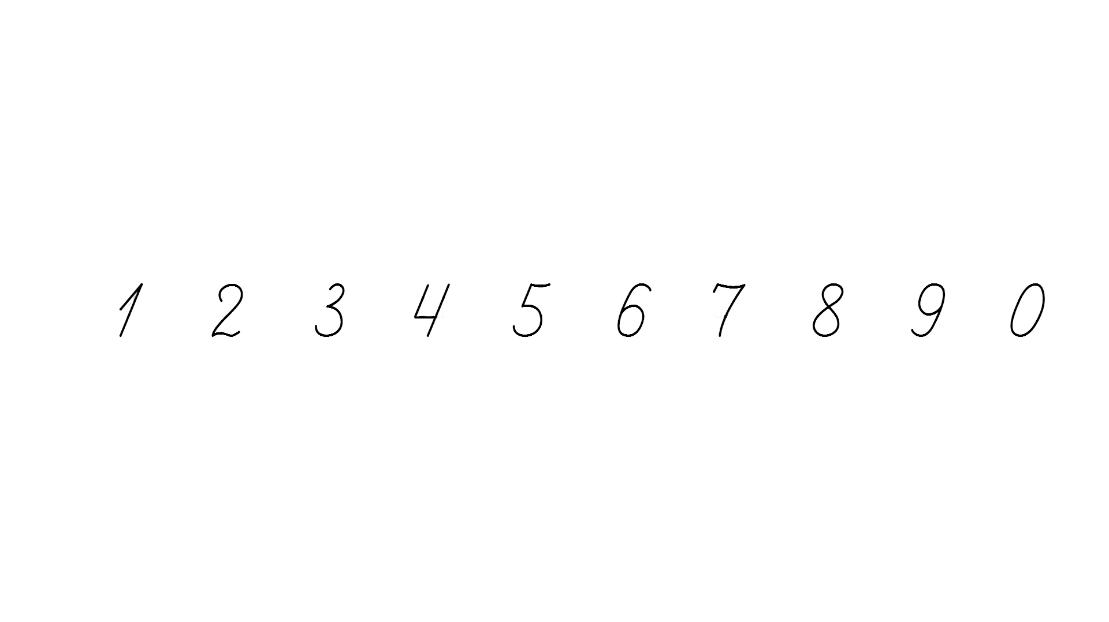 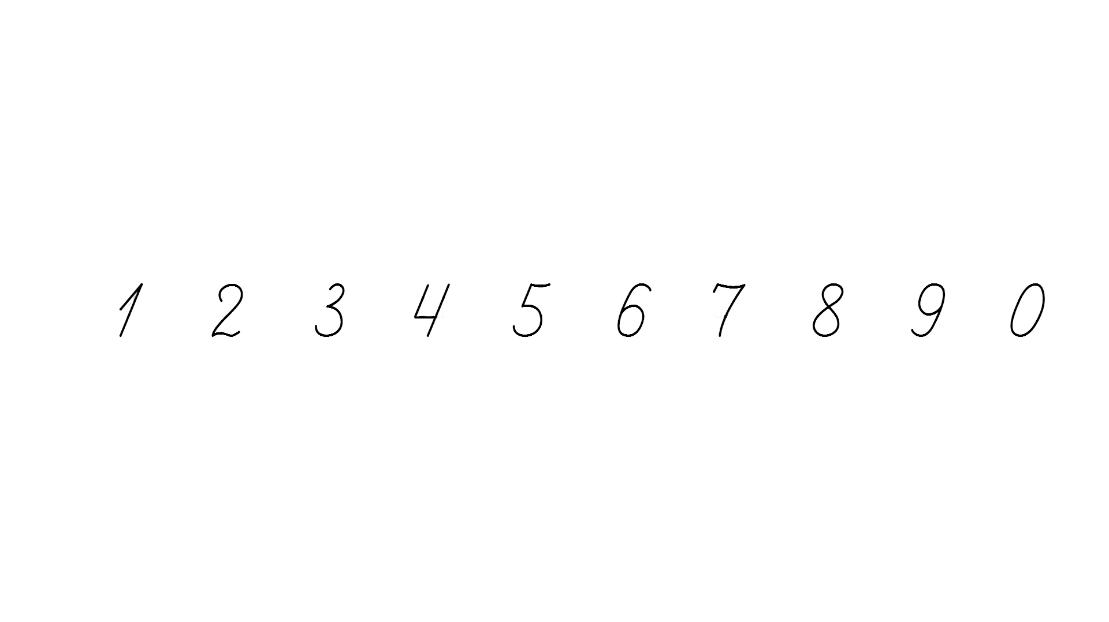 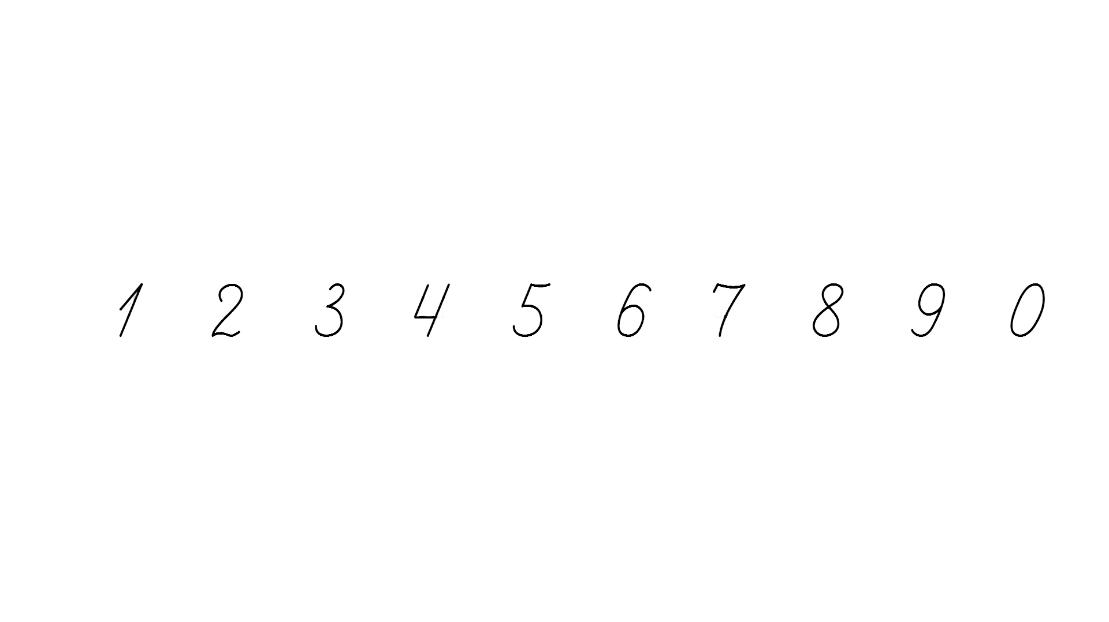 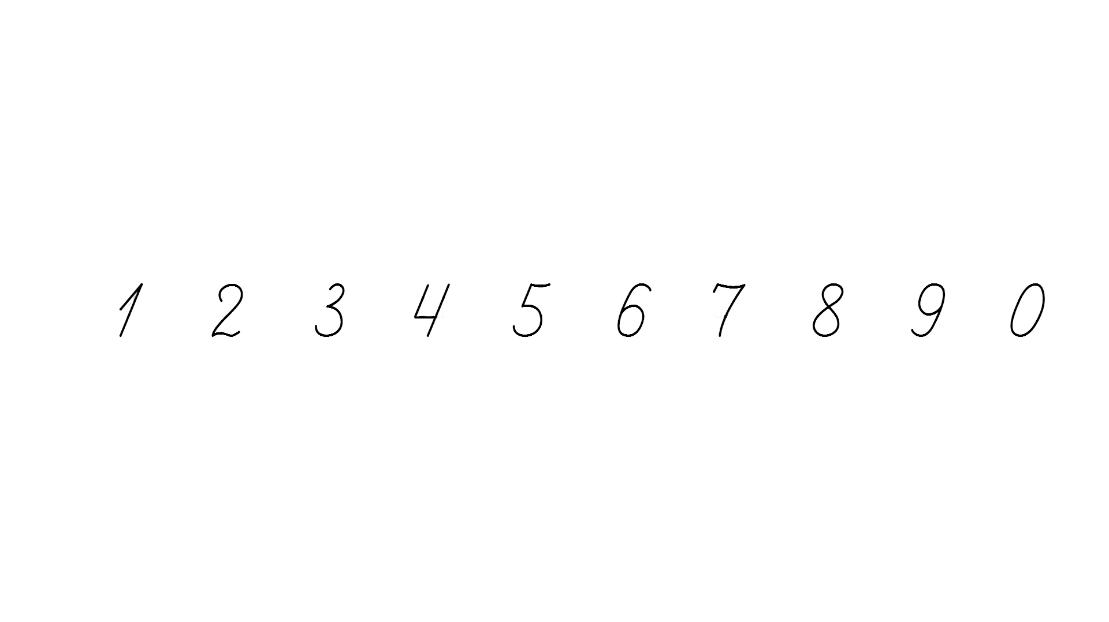 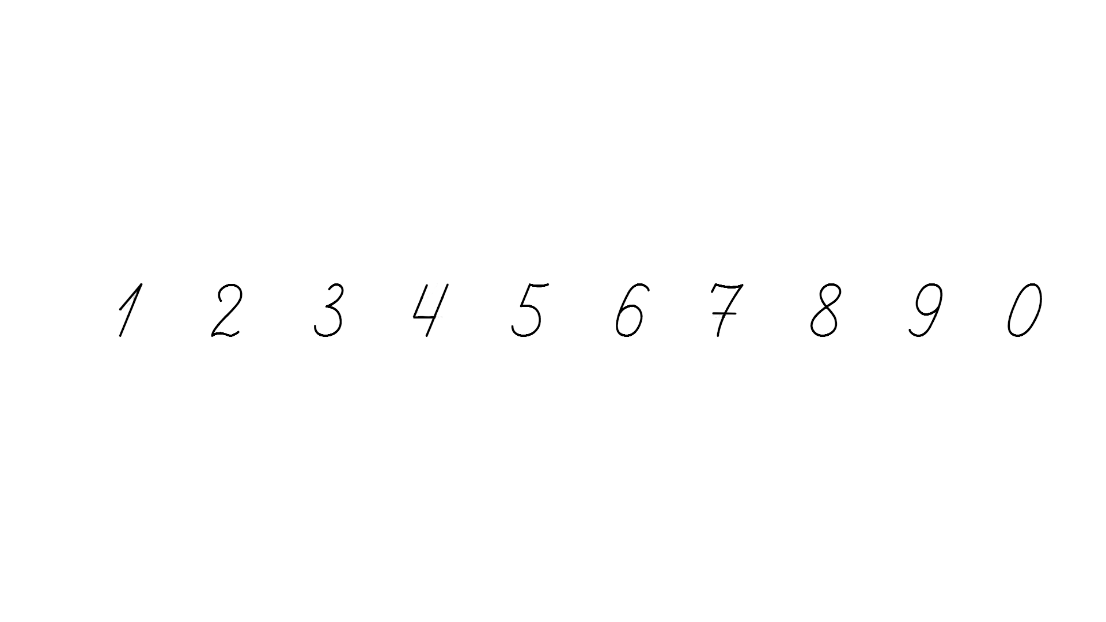 Розв’яжи віршовані задачі
Є чотири книжки в мене. 
На п’ять більше в Гната.
Скільки разом всіх книжечок,
У веселих діточок?
Вісімнадцять слив у брата, 
У сестри шістнадцять слив. 
Треба вам порахувати, 
На скільки більше в брата слив.
4 + 5 + 4 =
13 (кн.)
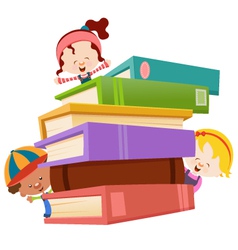 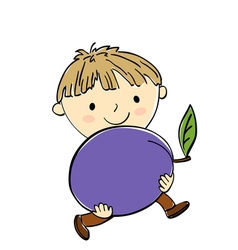 на 2 (сл.)
18 – 16 =
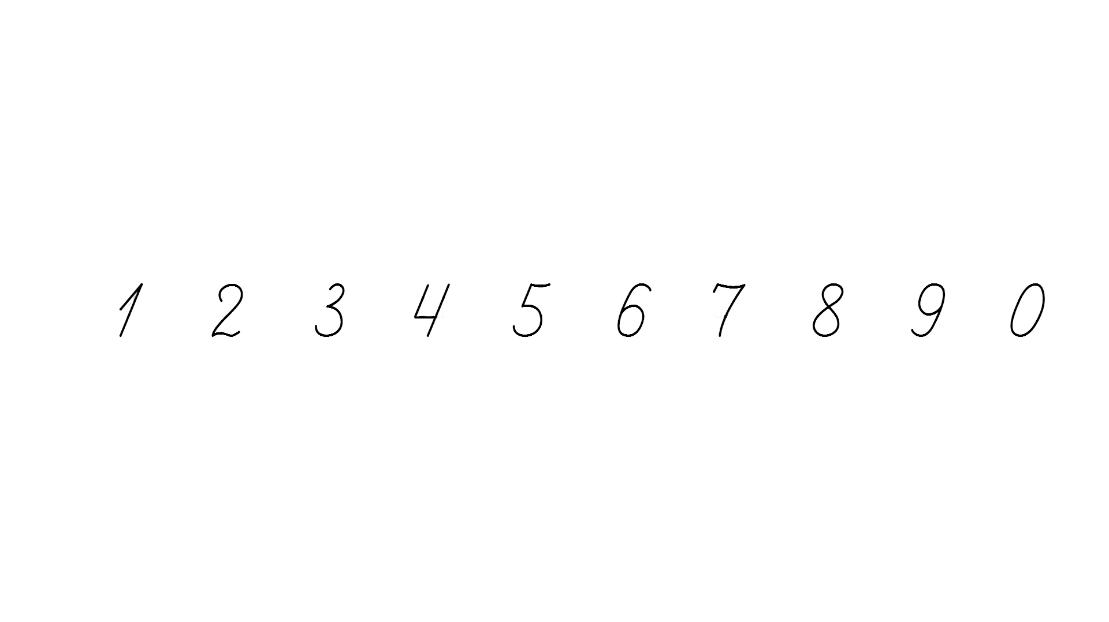 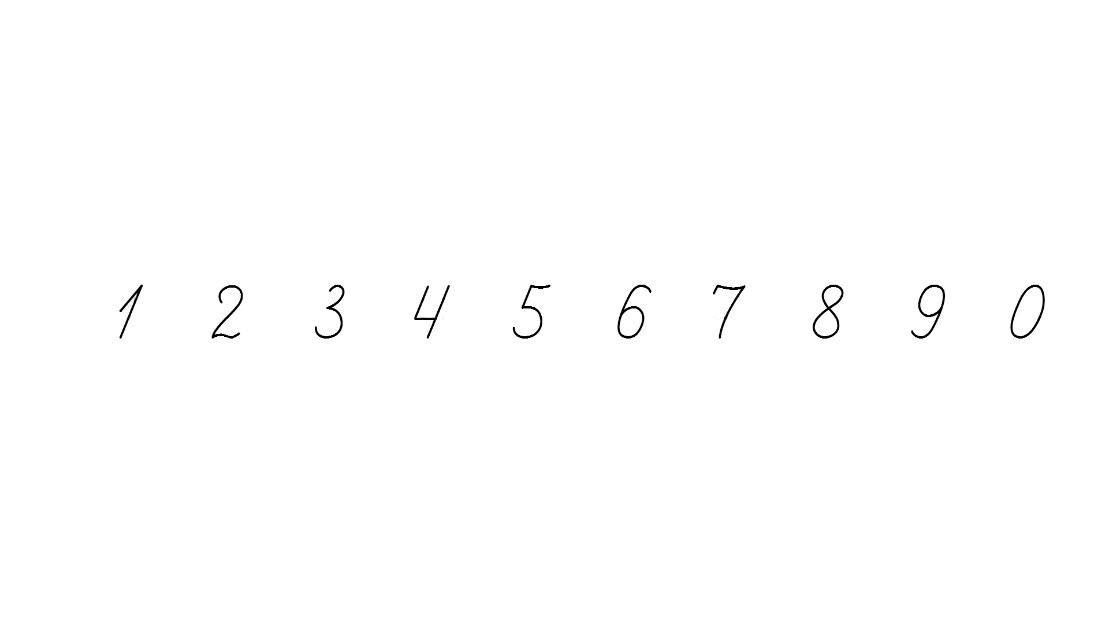 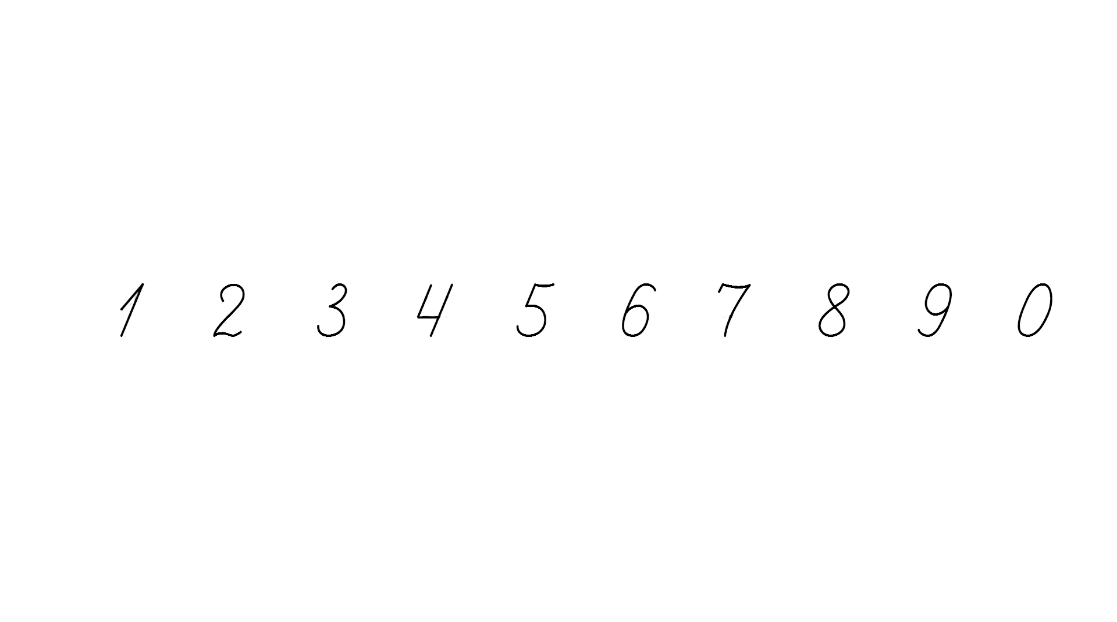 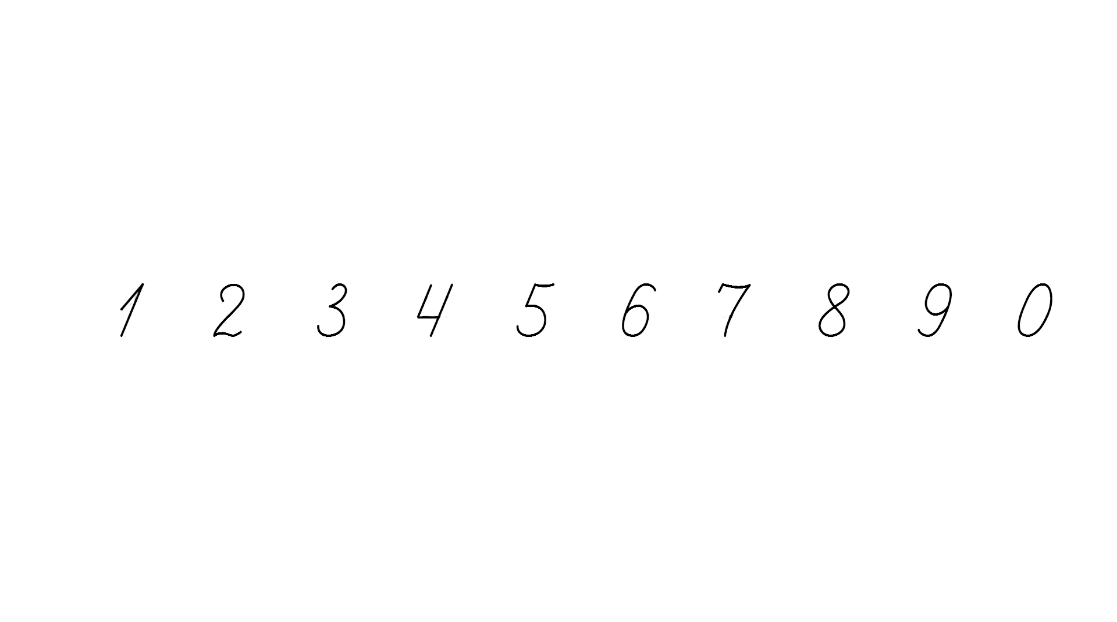 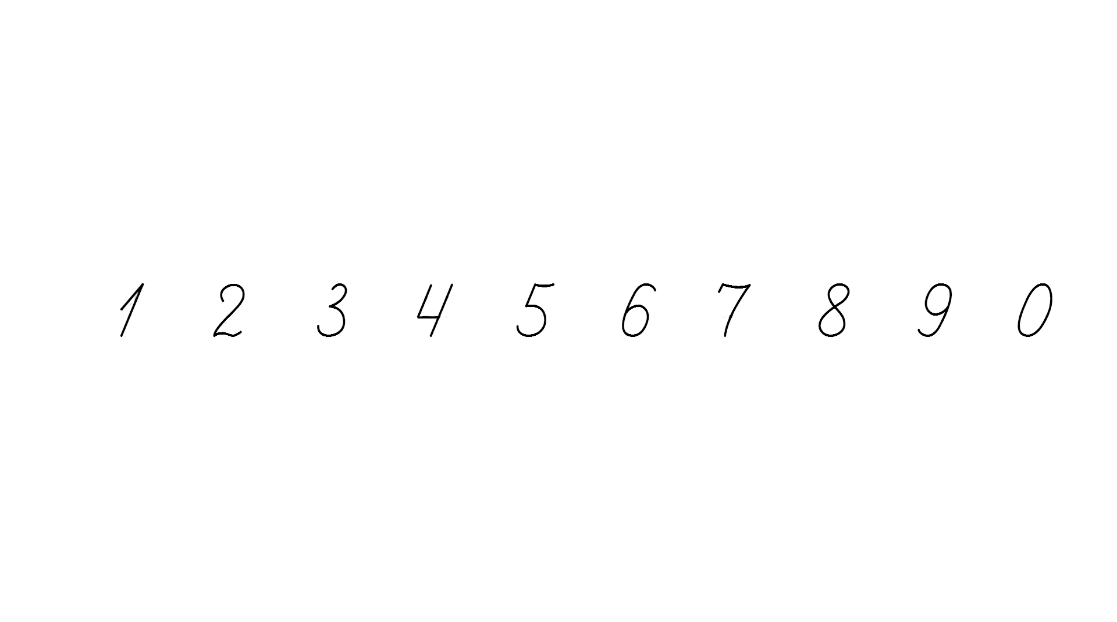 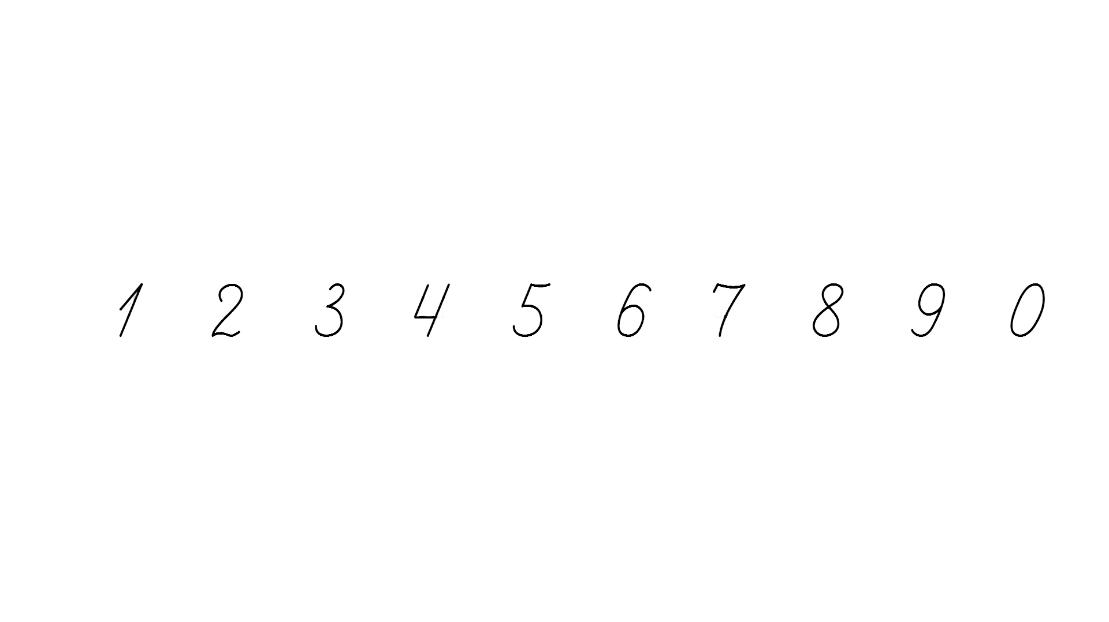 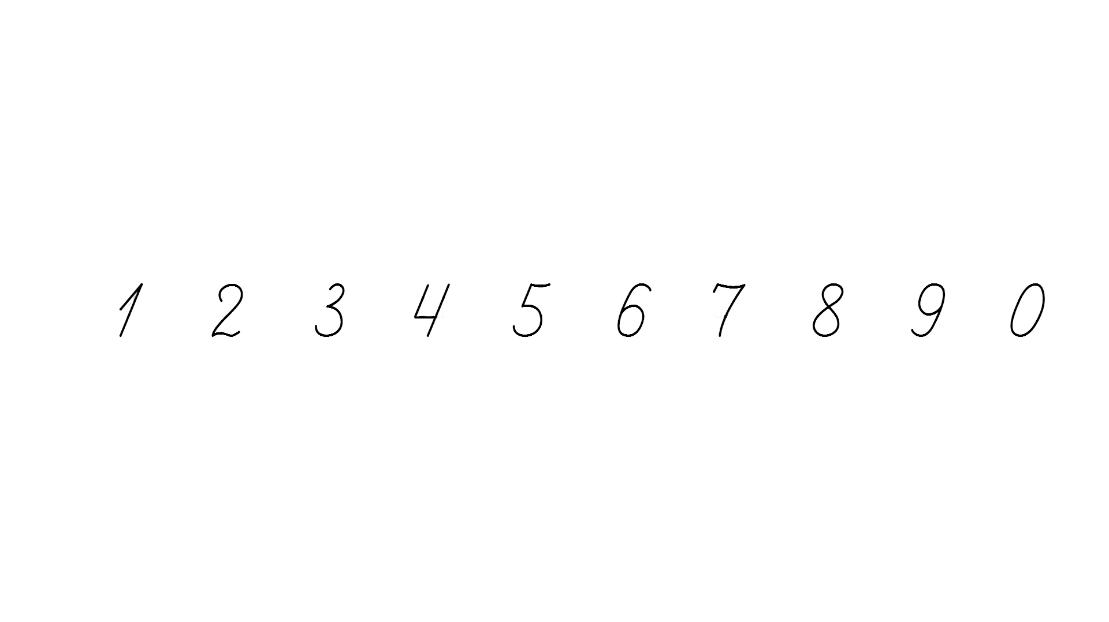 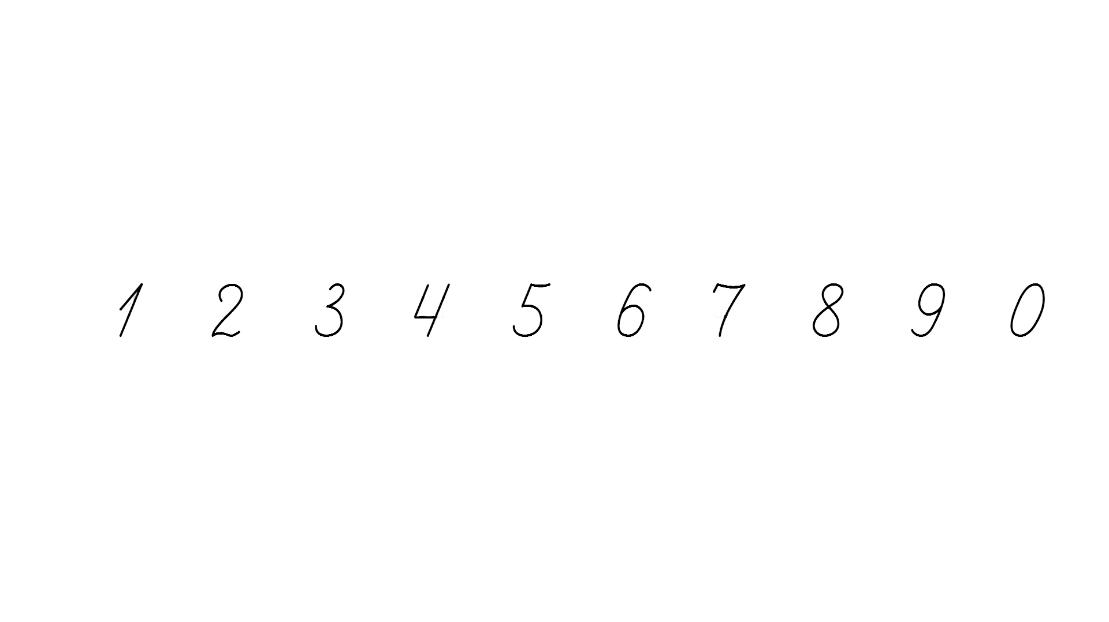 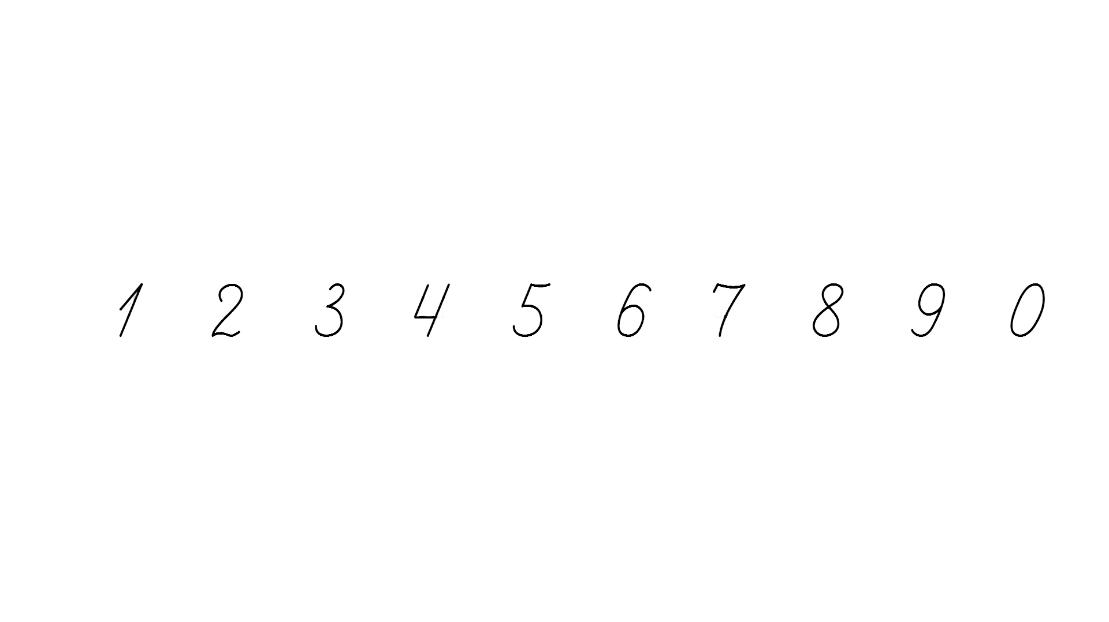 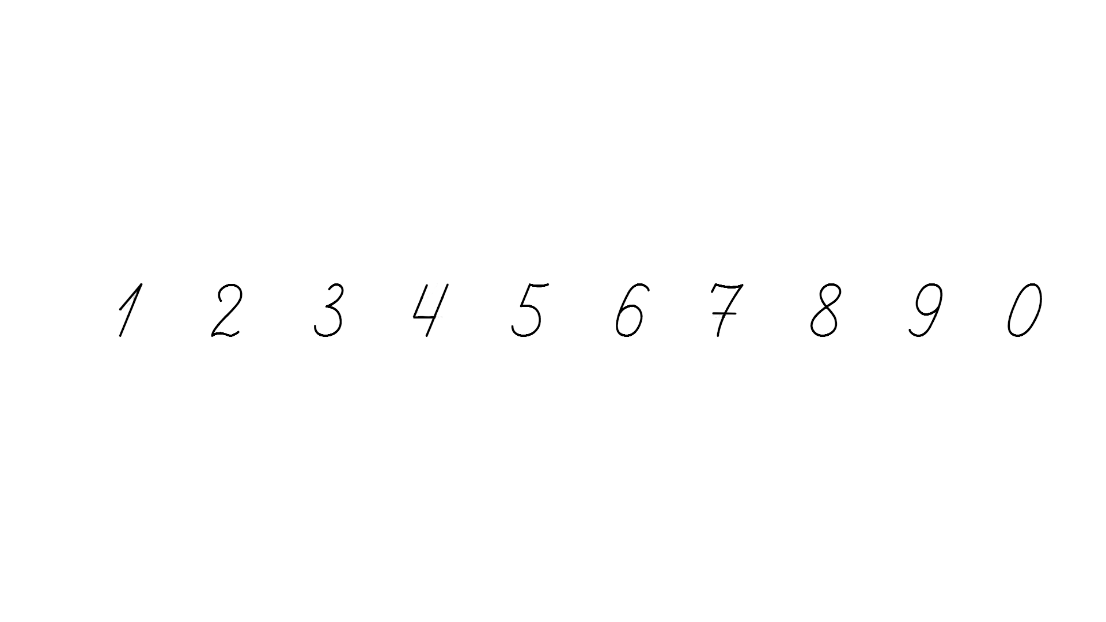 Розв’яжи віршовані задачі
Двоє веселих їжаків
Несли на спинах по 6 буряків.
Рахувало все село,
Скільки буряків було!
Чотири індики
Пішли на музики:
Танцювали, гупали…
Скільки ніжок тупали?
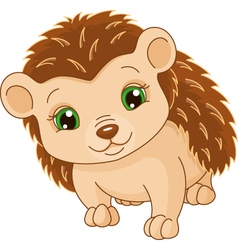 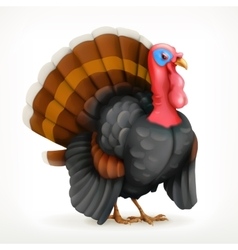 6 ∙ 2 =
12 (б.)
2 ∙ 4 =
8 (н.)
У живім куточку в школі
Двадцять рибок у воді.
Ще дванадцять принесе Микола,
Скільки буде риб тоді?
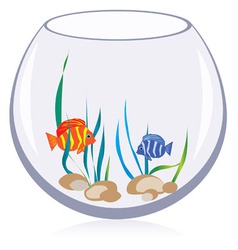 20 + 12 =
32 (р.)
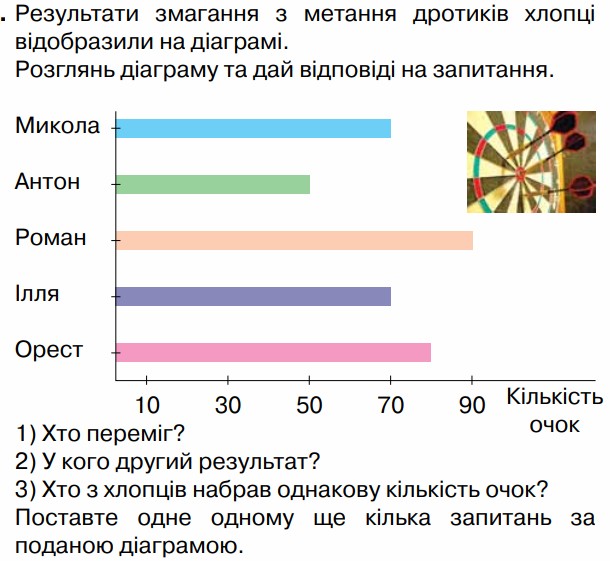 Результати змагання з метання дротиків хлопці відобразили на діаграмі.
Розглянь діаграму та дай відповіді на запитання.
Підручник. 
Сторінка
149
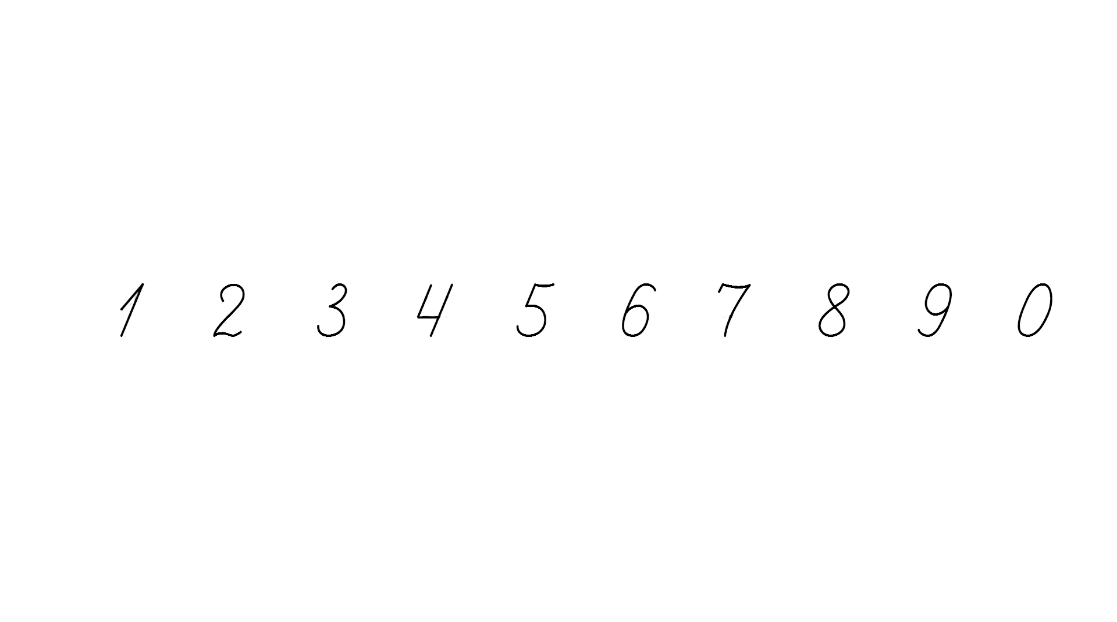 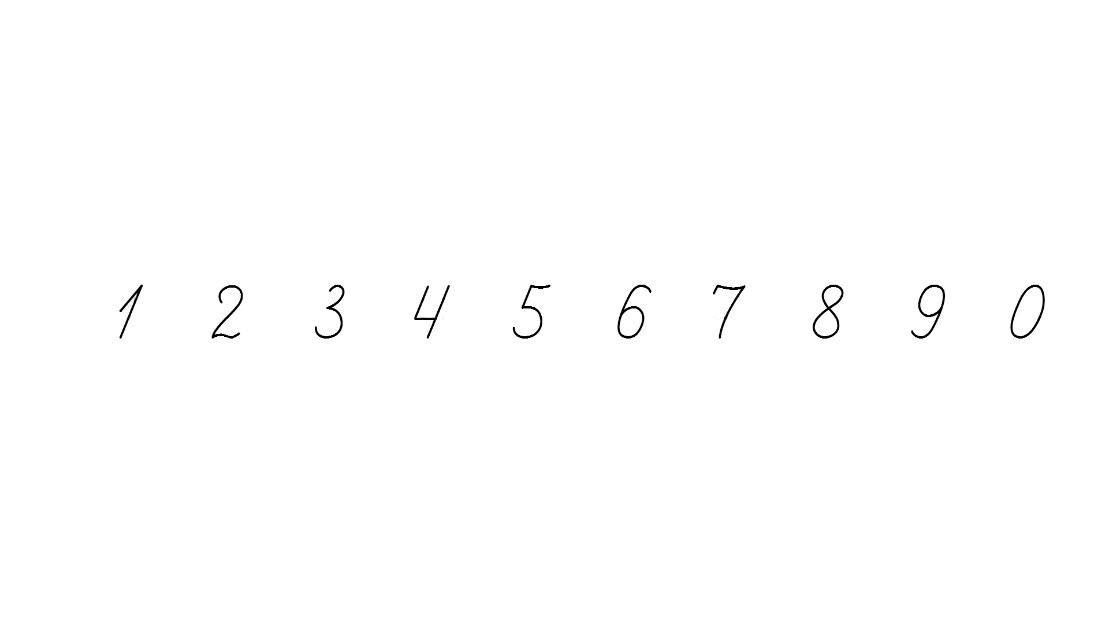 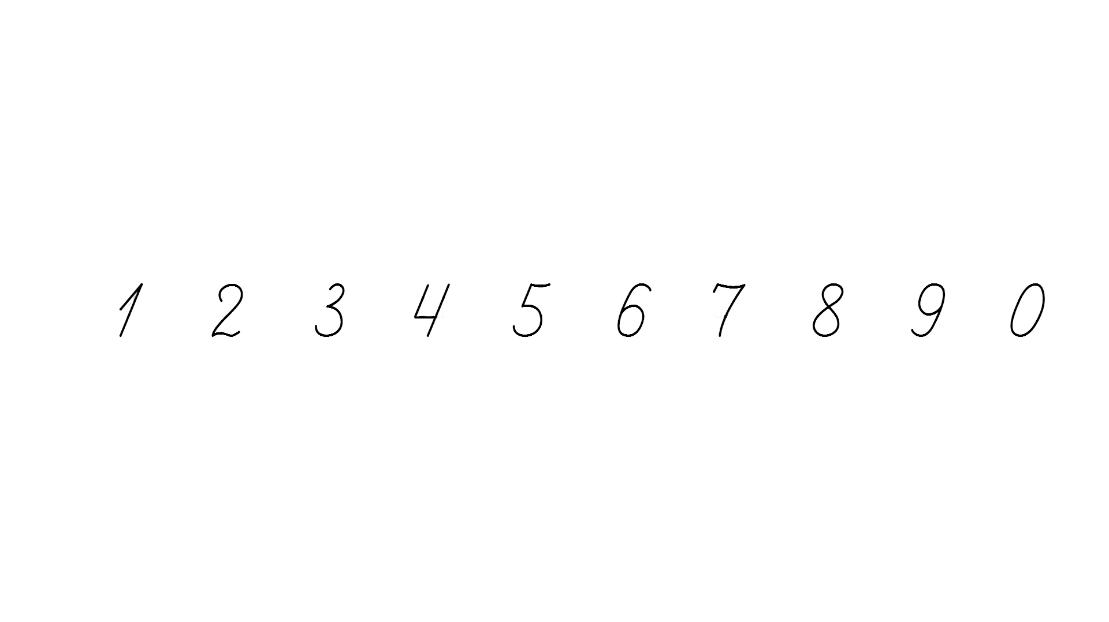 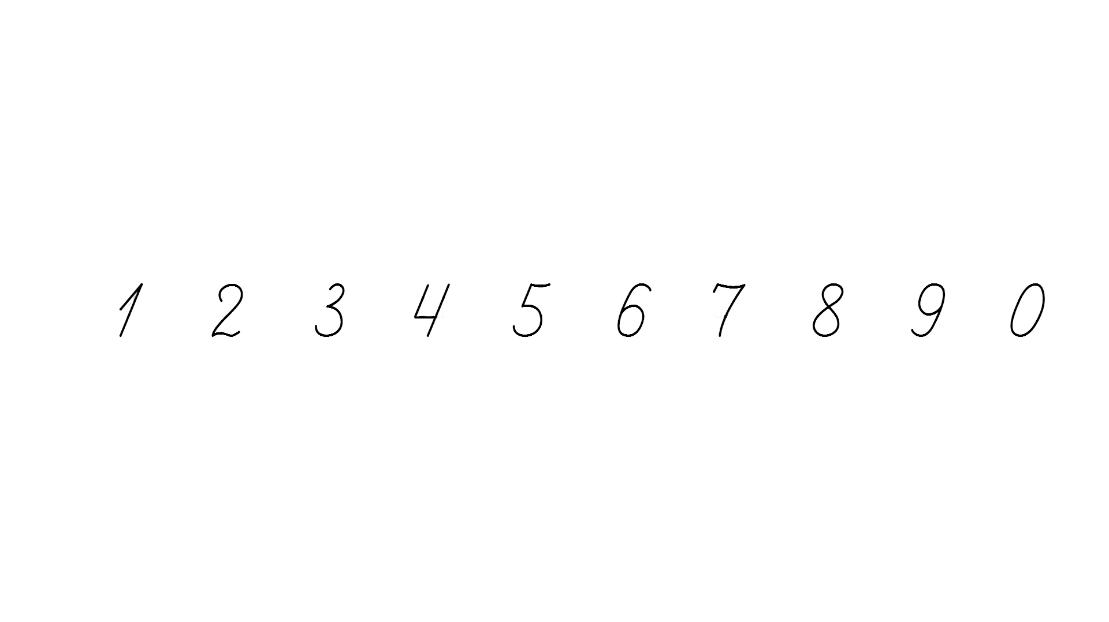 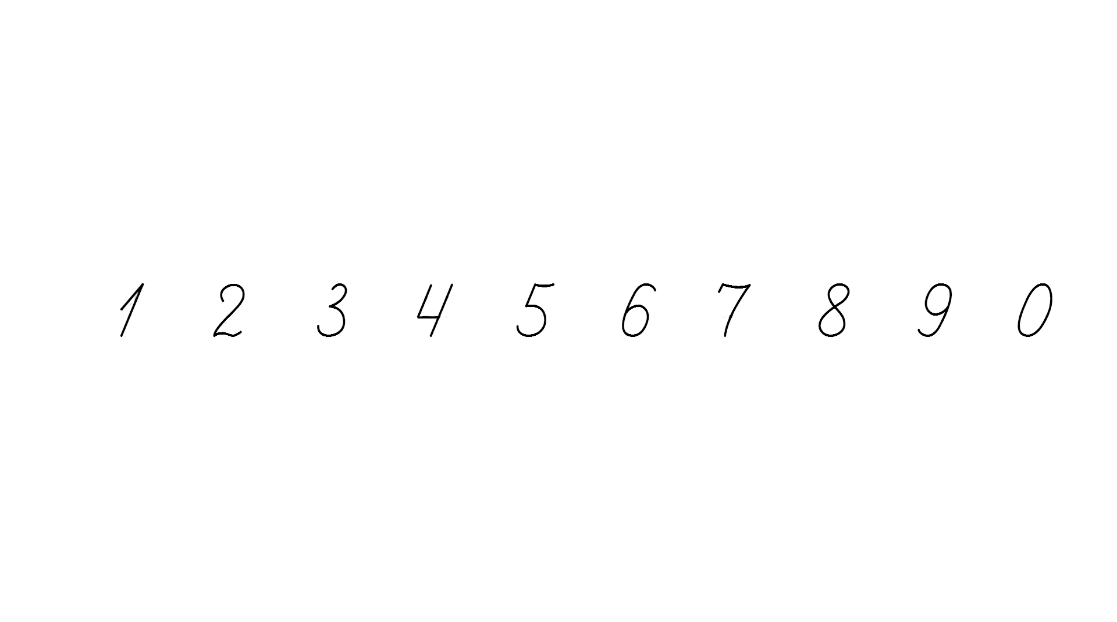 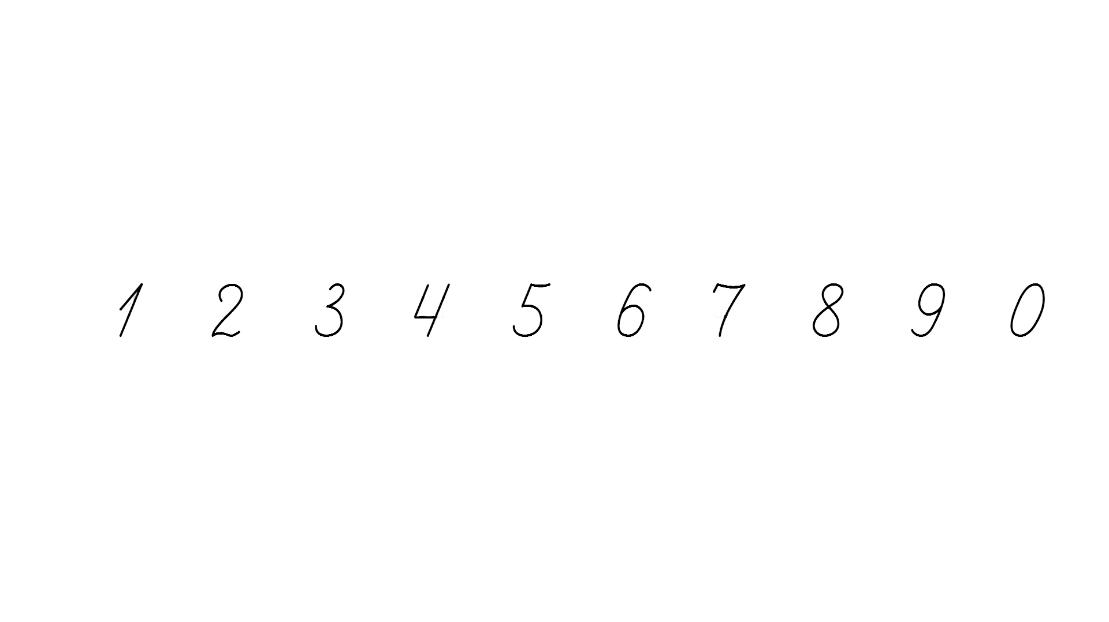 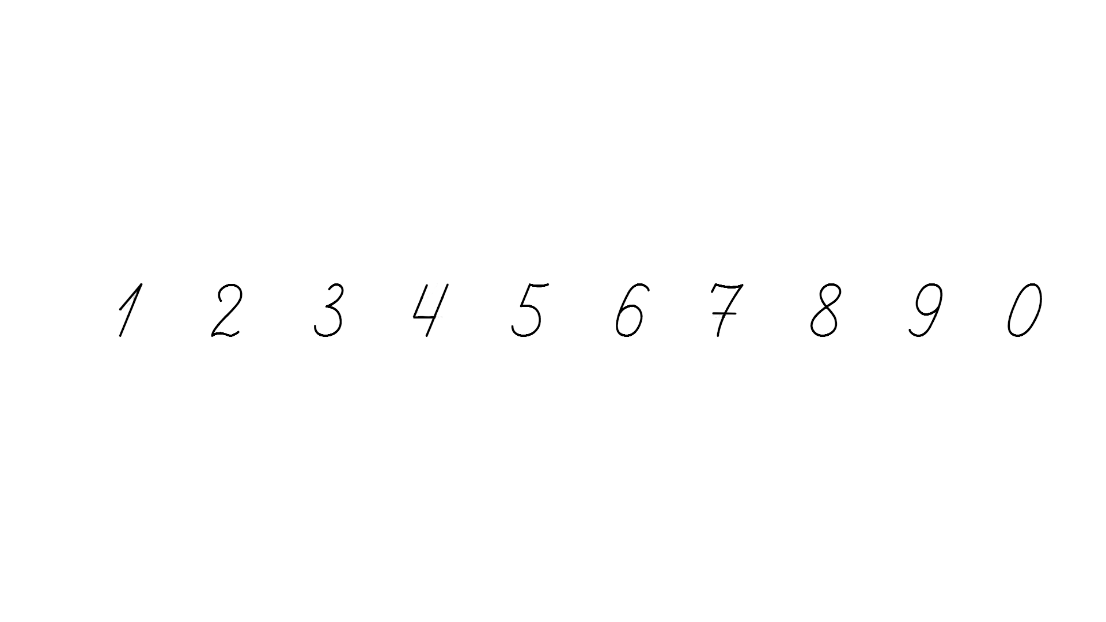 Повторення множення і ділення
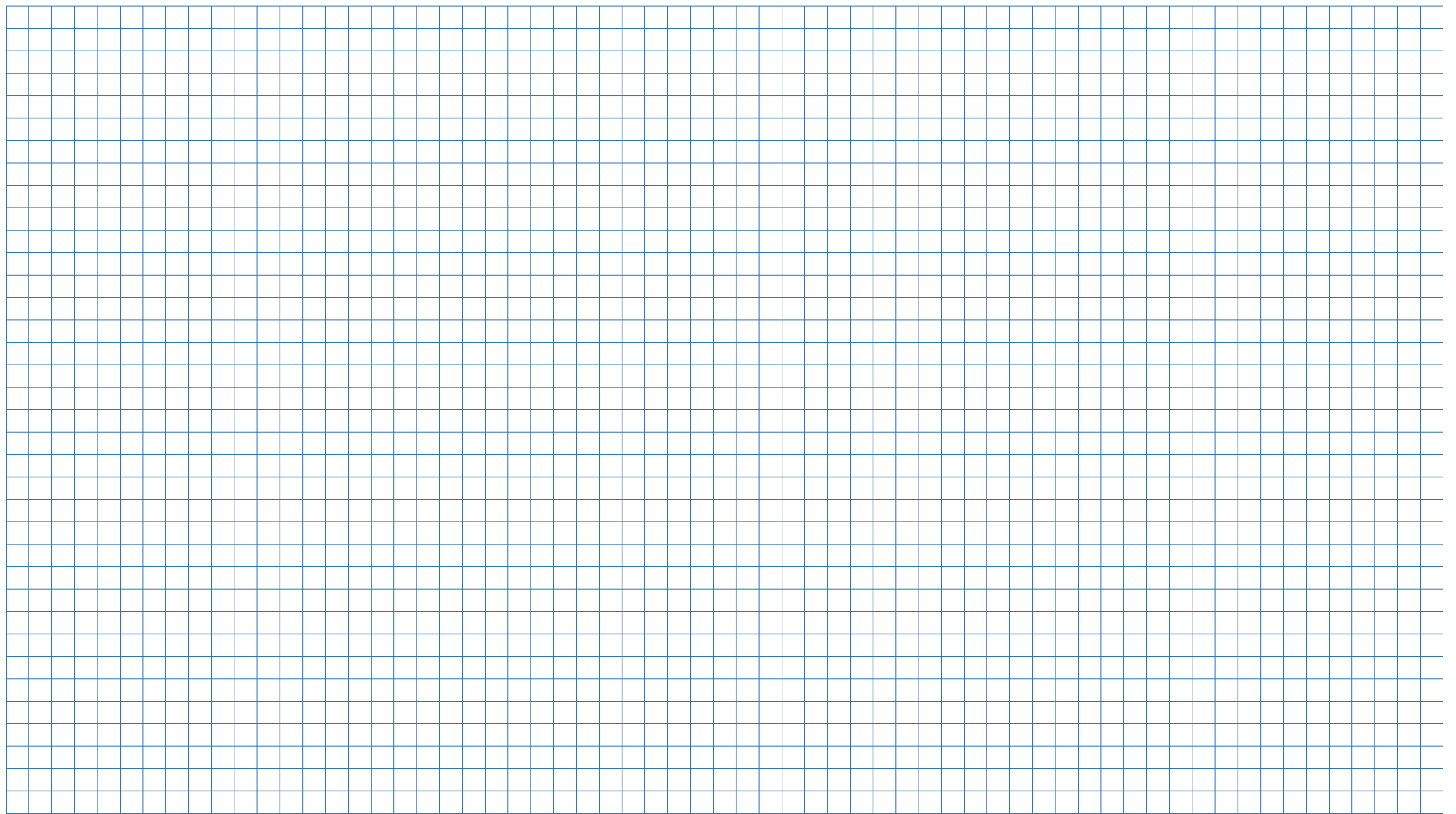 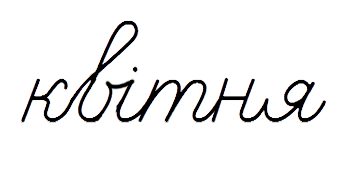 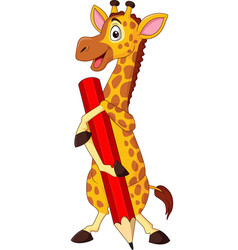 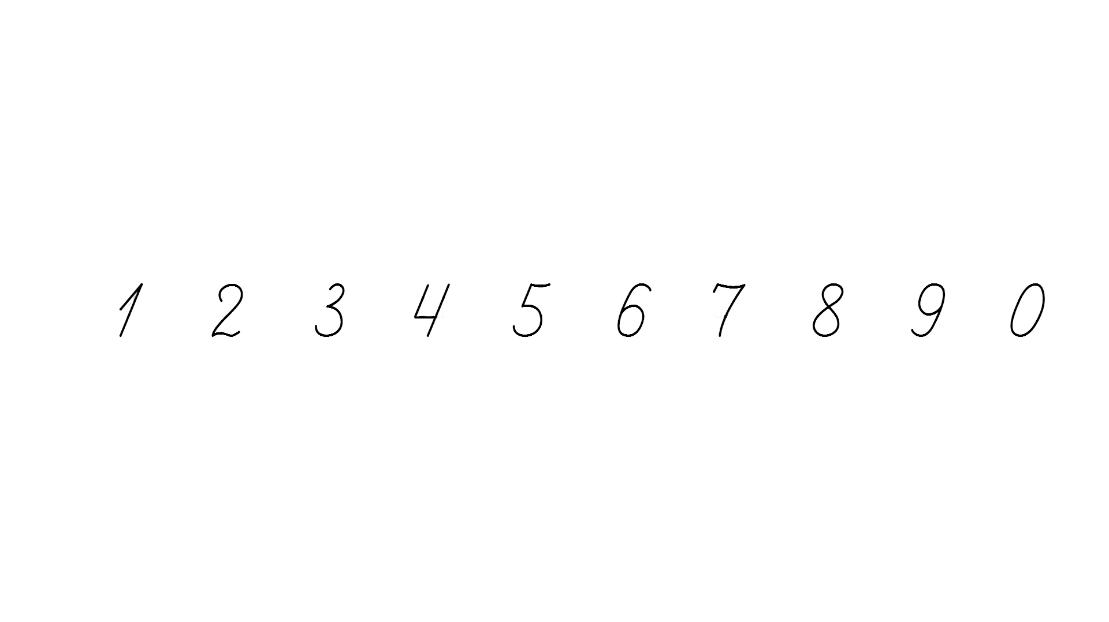 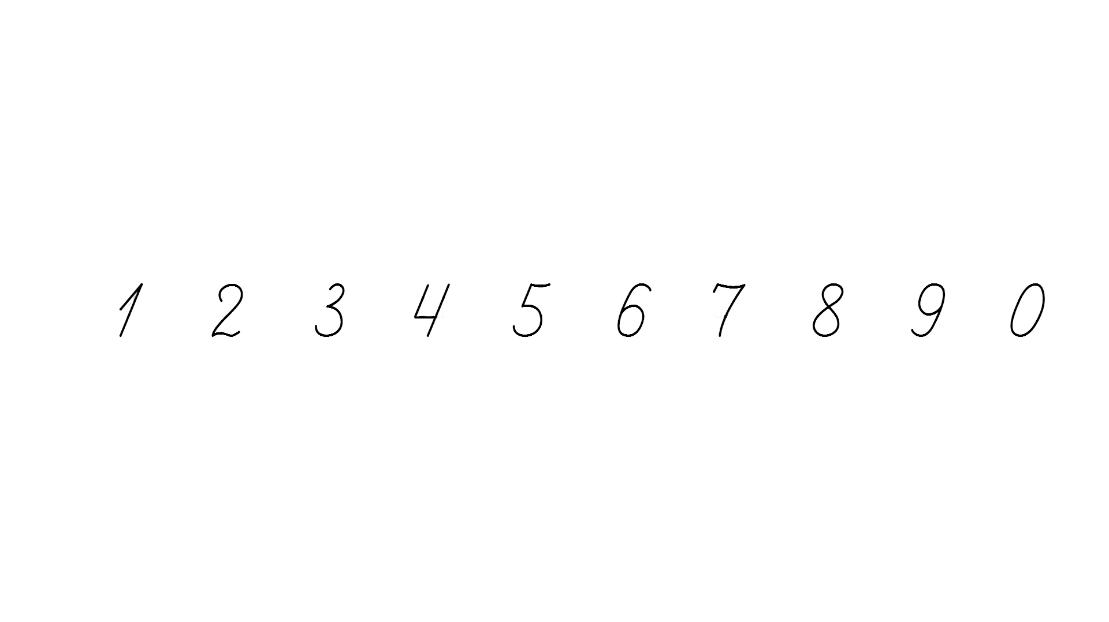 Знайди закономірність і закінчи рядки
9   18   27
36   45   54   63   72   81   90
80  72  64
56   48   40   32   24   16   8
Обчисли частку та склади добуток і частку
8
56 : 7 = __
63 : 9 = __
7
40 : 5 = __
8
6
4
48 : 8 = __
36 : 9 = __
6
36 : 6 = __
Назви числа, пропущені в таблиці. 
Як знайти невідоме ділене?
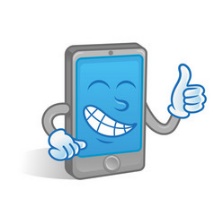 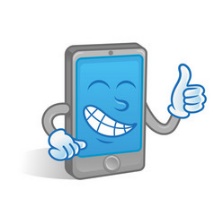 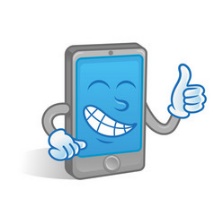 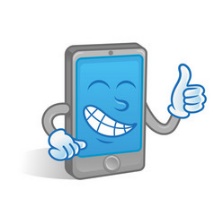 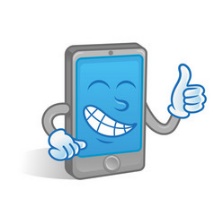 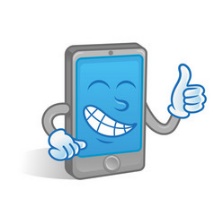 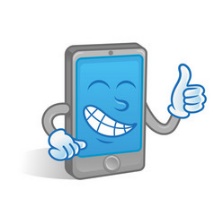 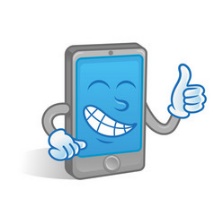 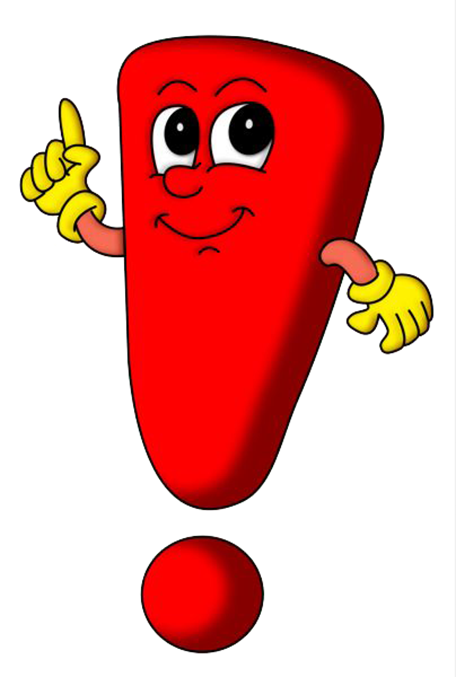 Щоб знайти невідоме ділене, треба частку помножити на дільник.
Підручник. 
Сторінка
150
Допоможи пінгвінові розгадати загадки дітей
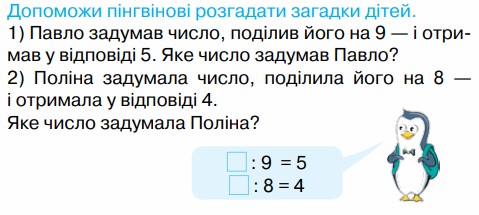 45
32
Підручник. 
Сторінка
150
«Віднови» рівності
35 : 5 = 7
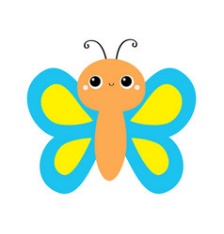 18 : 2 = 9
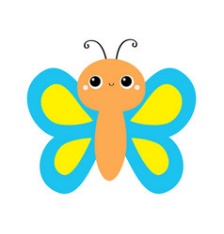 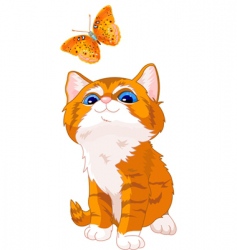 81 : 9 = 9
36 : 4 = 9
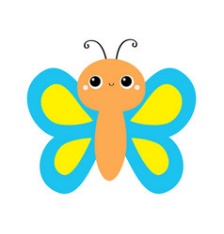 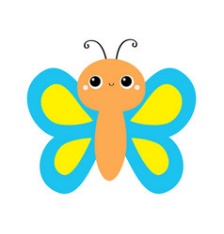 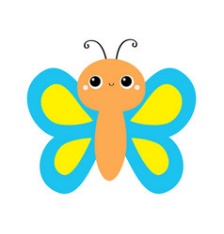 24 : 3 = 8
42 : 6 = 7
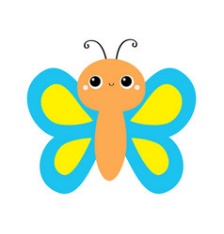 Підручник. 
Сторінка
150
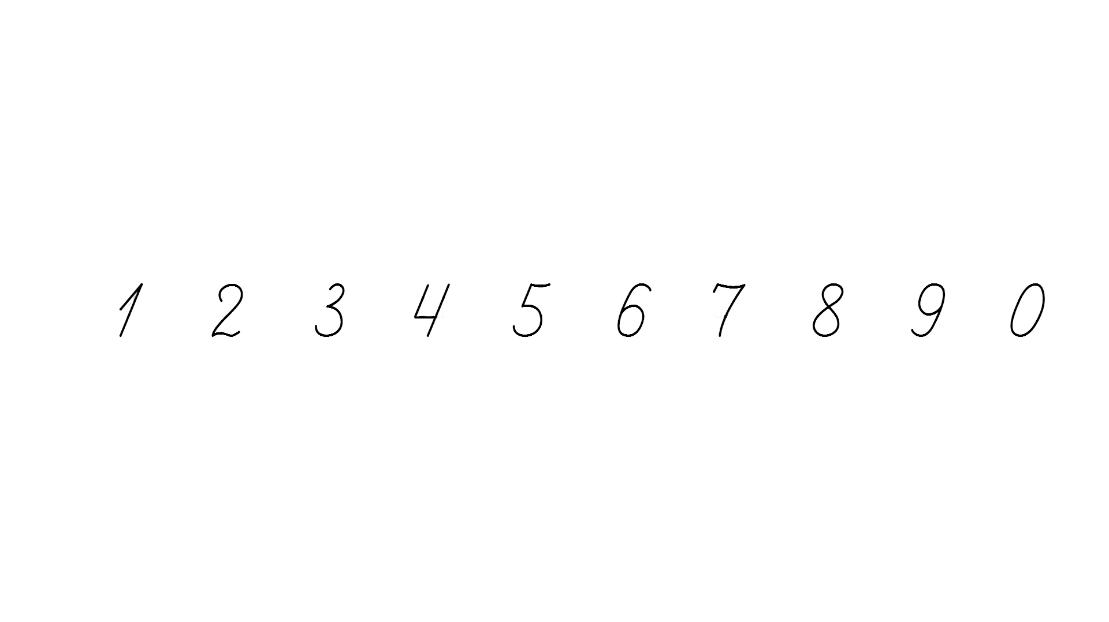 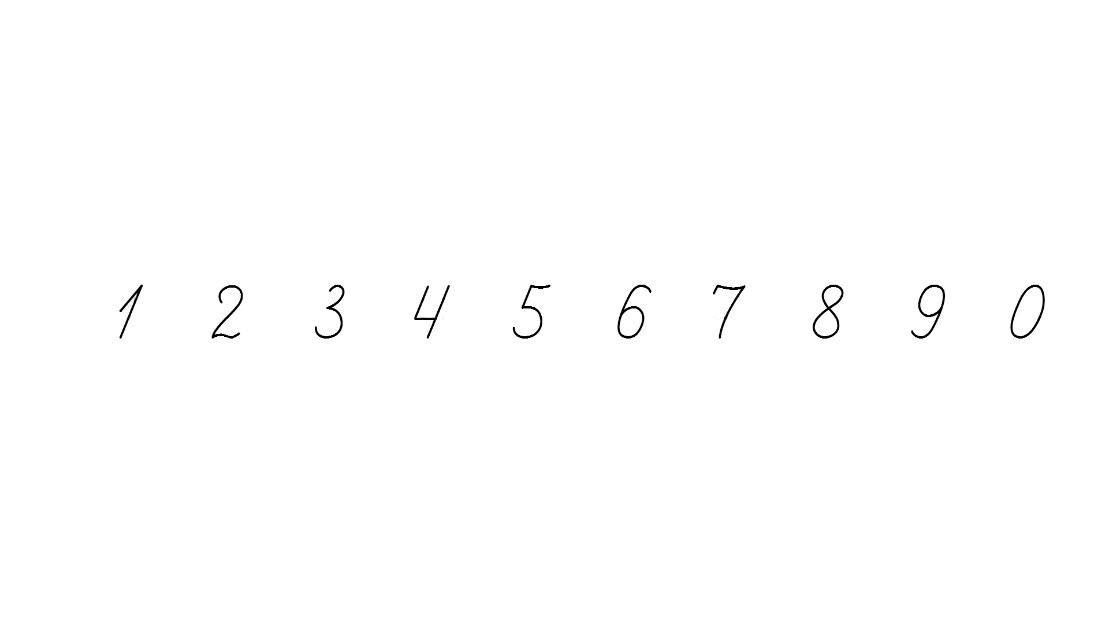 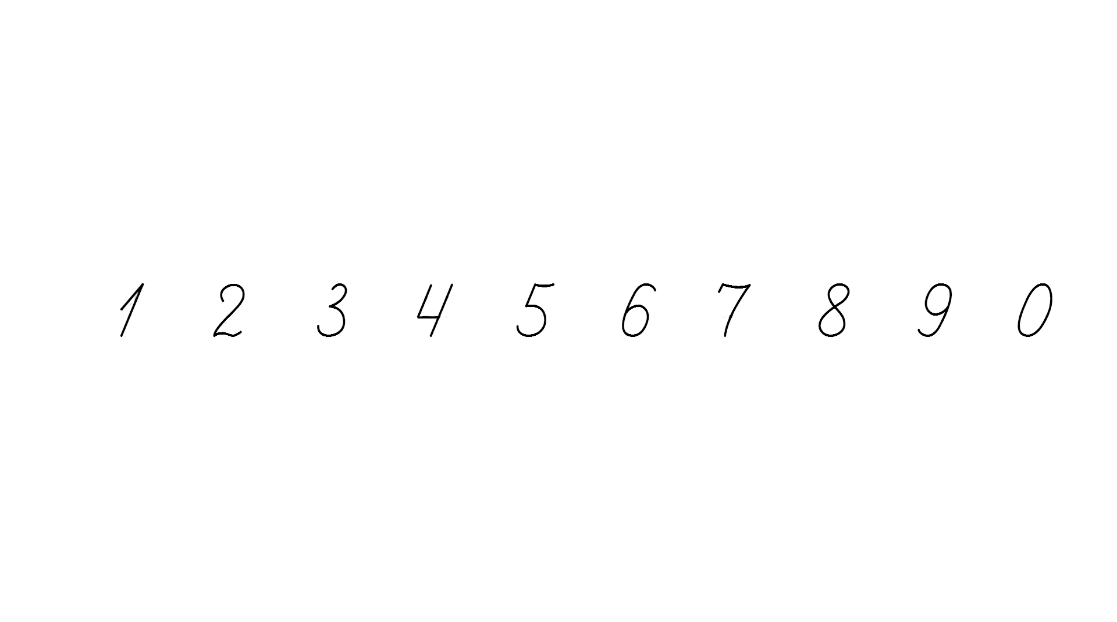 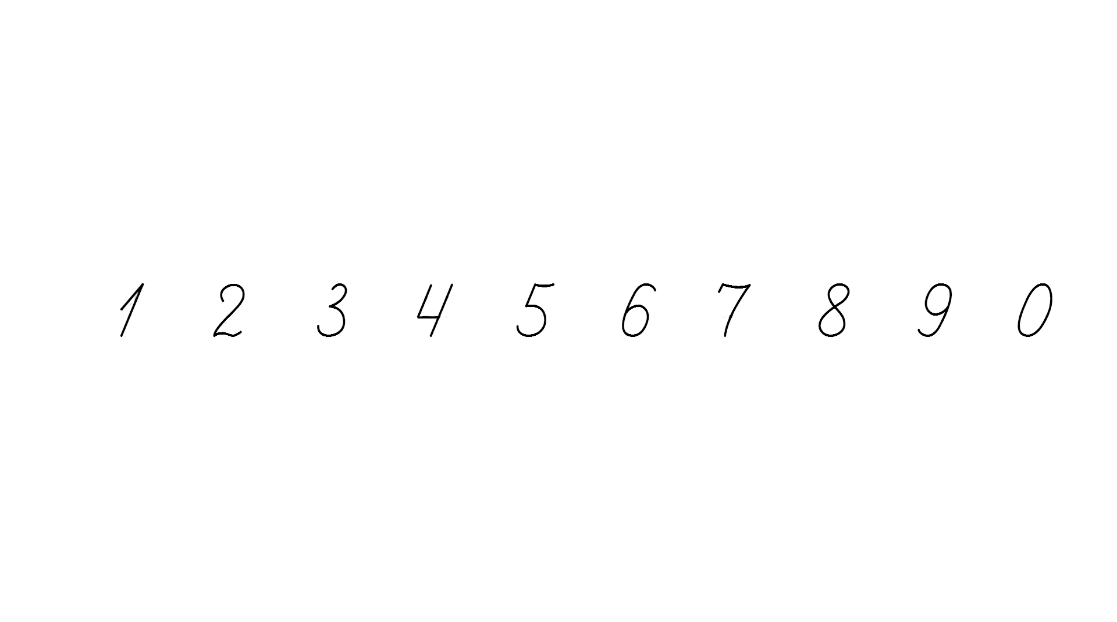 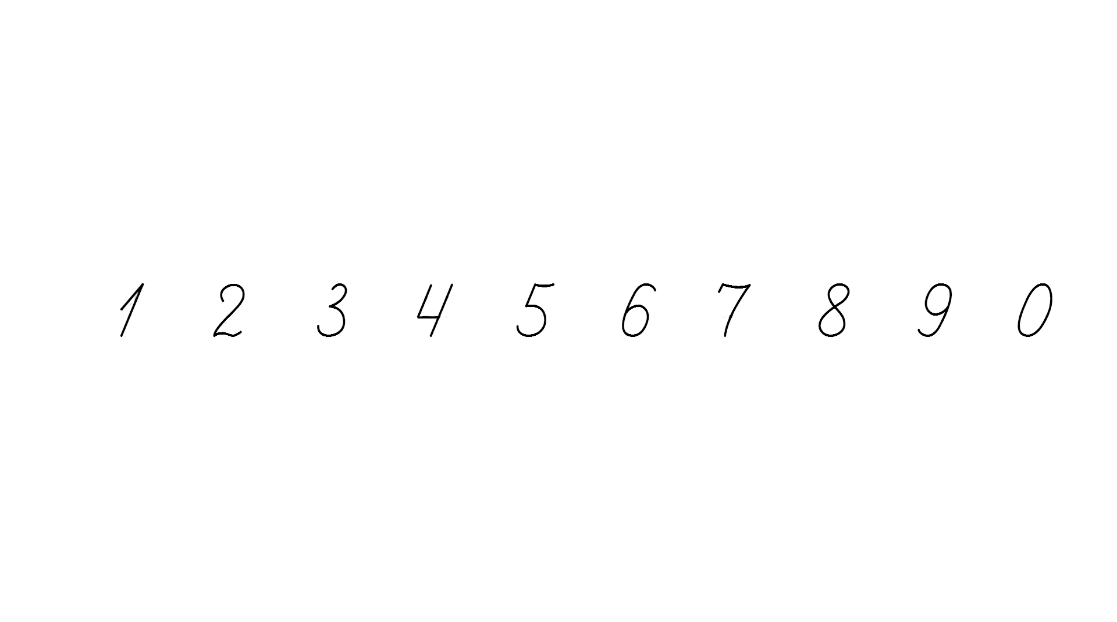 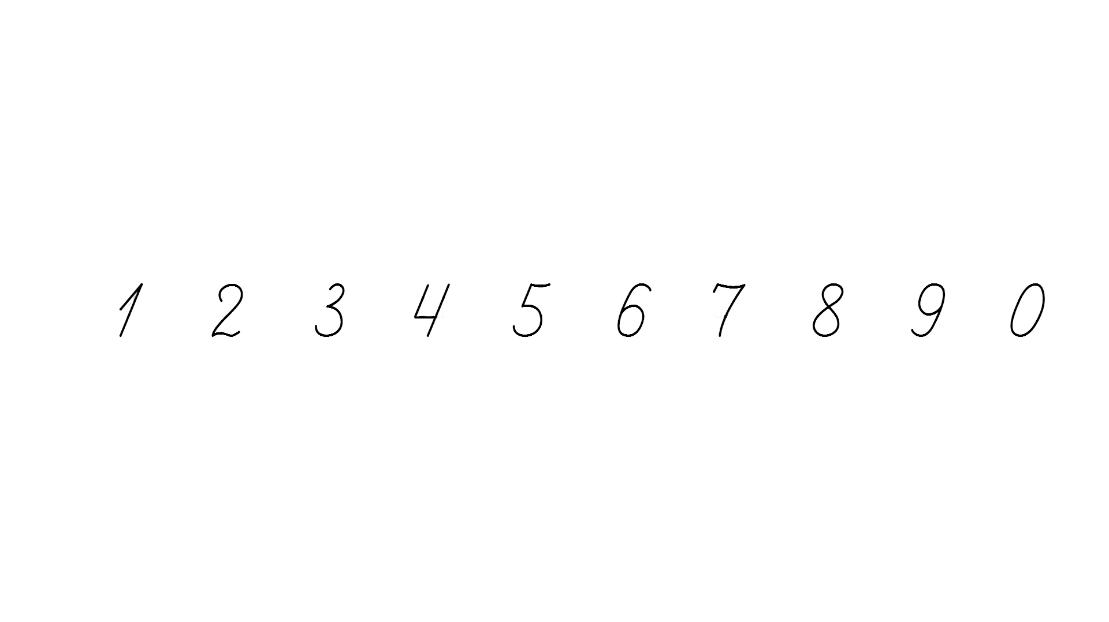 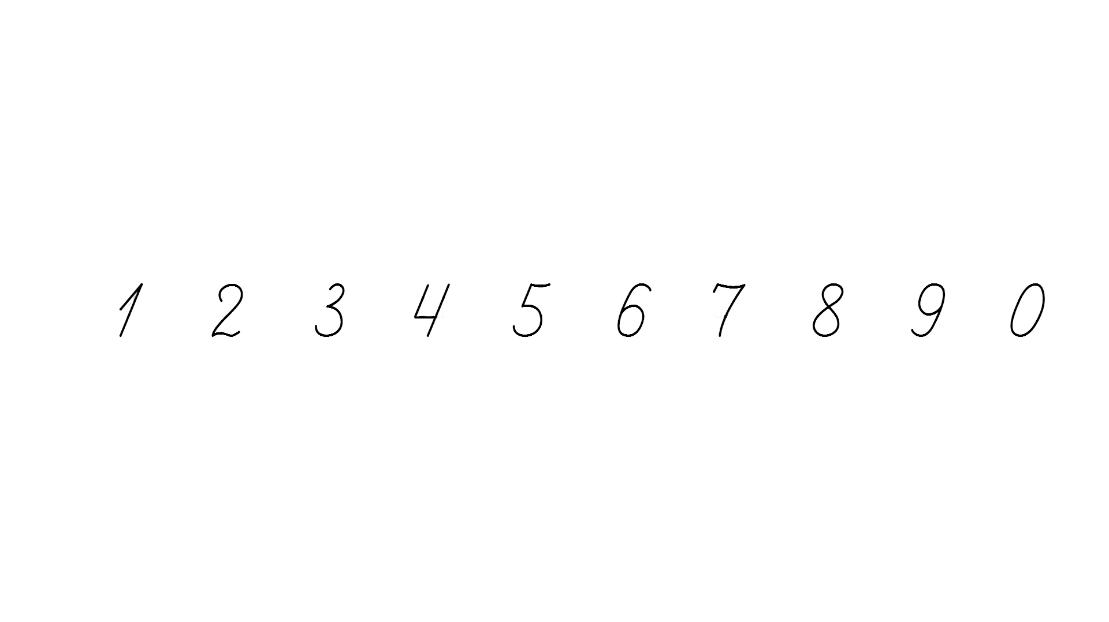 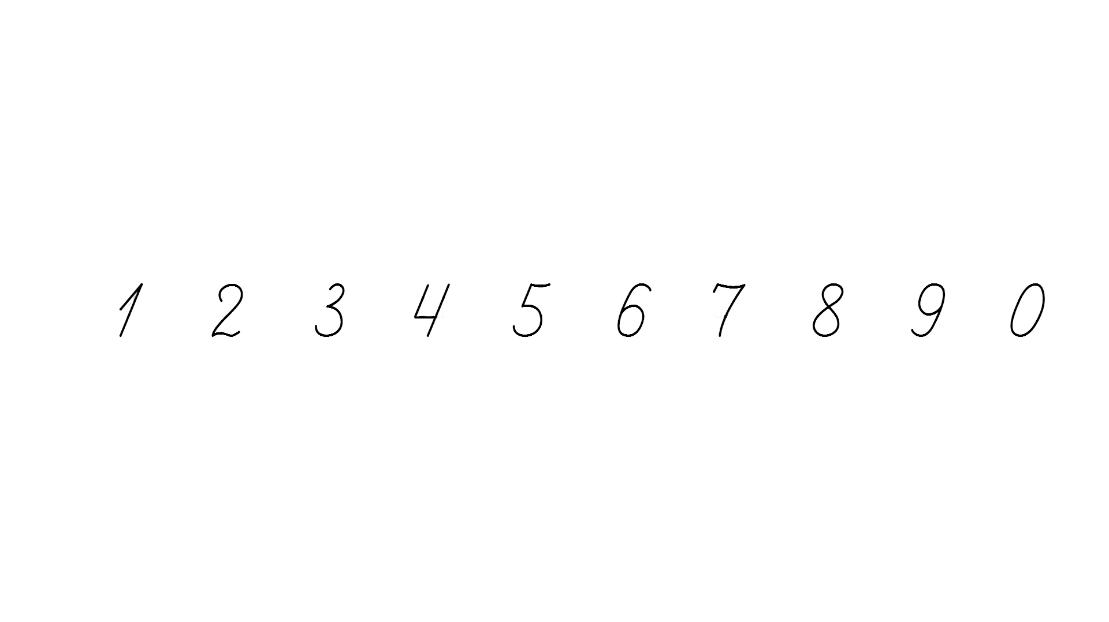 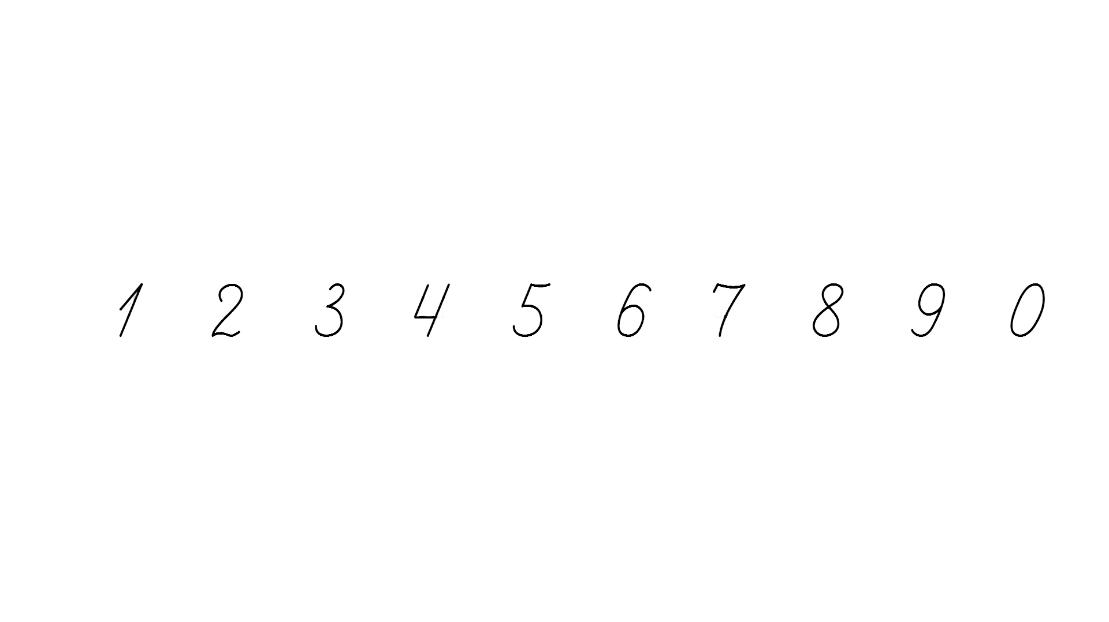 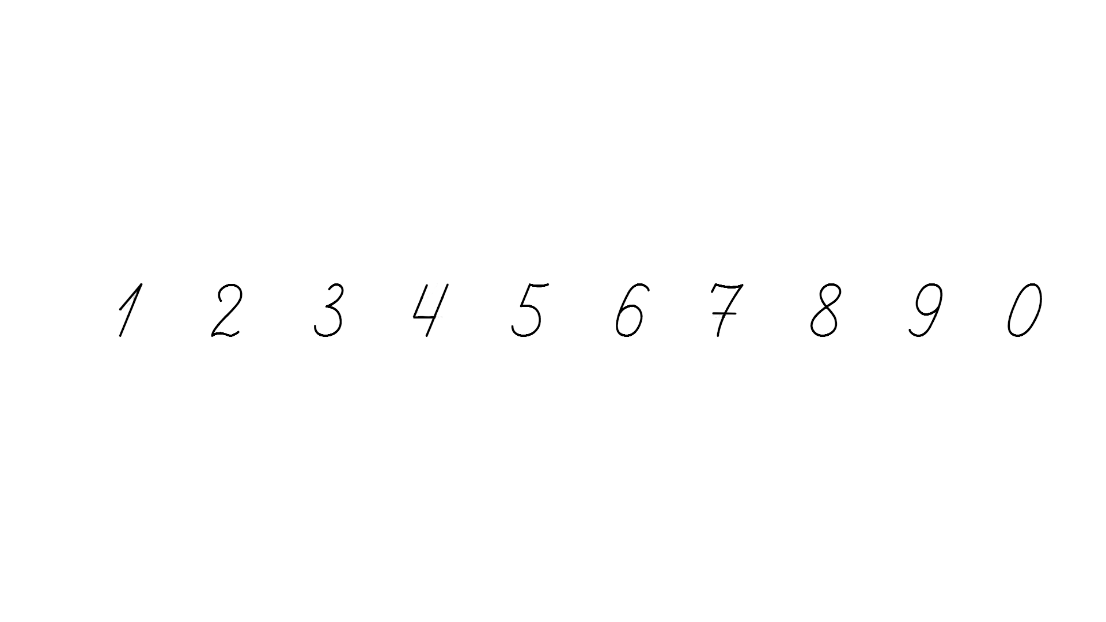 Знайди значення виразу с:9+37, якщо с=45, с=63, с=81.
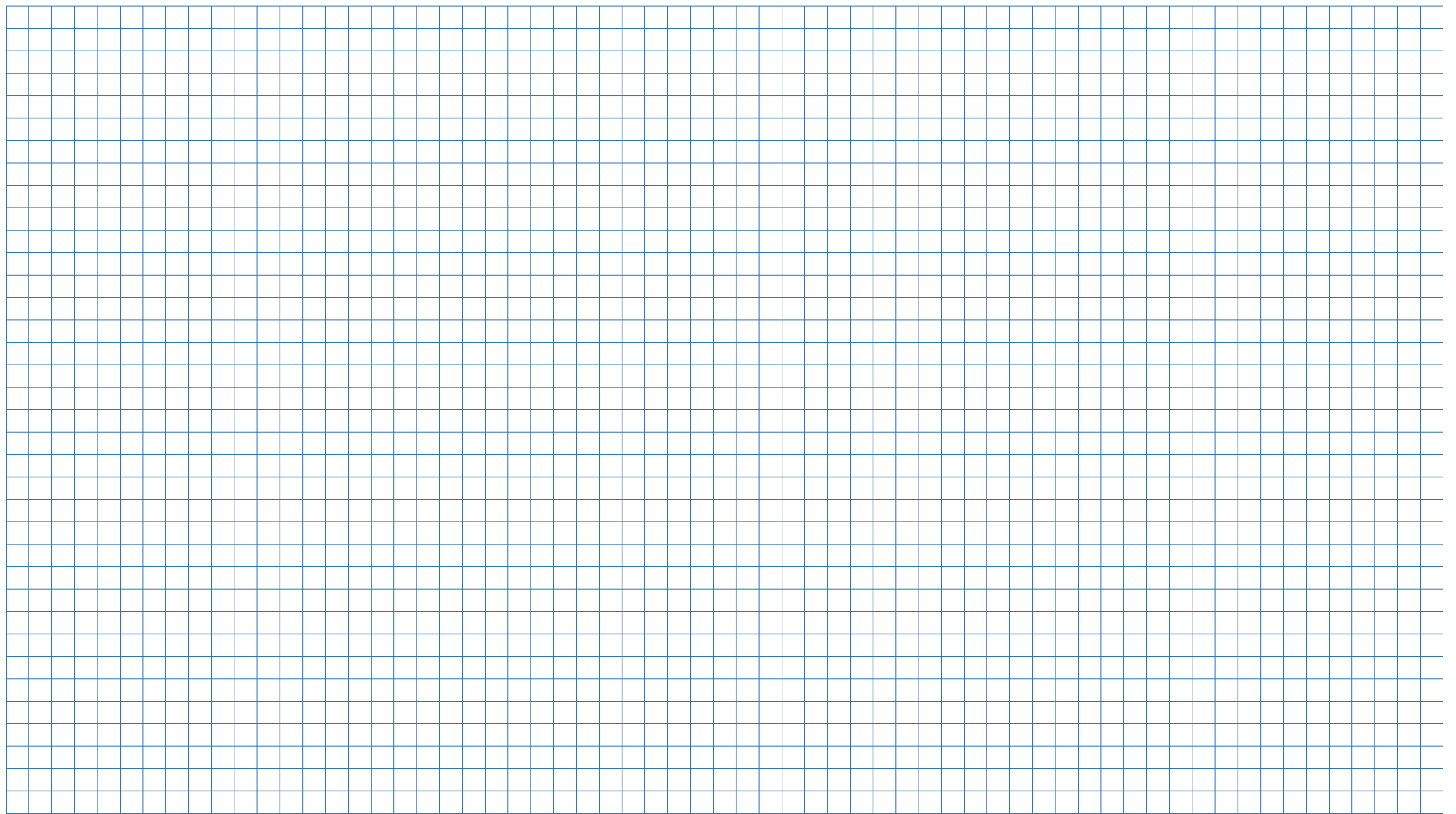 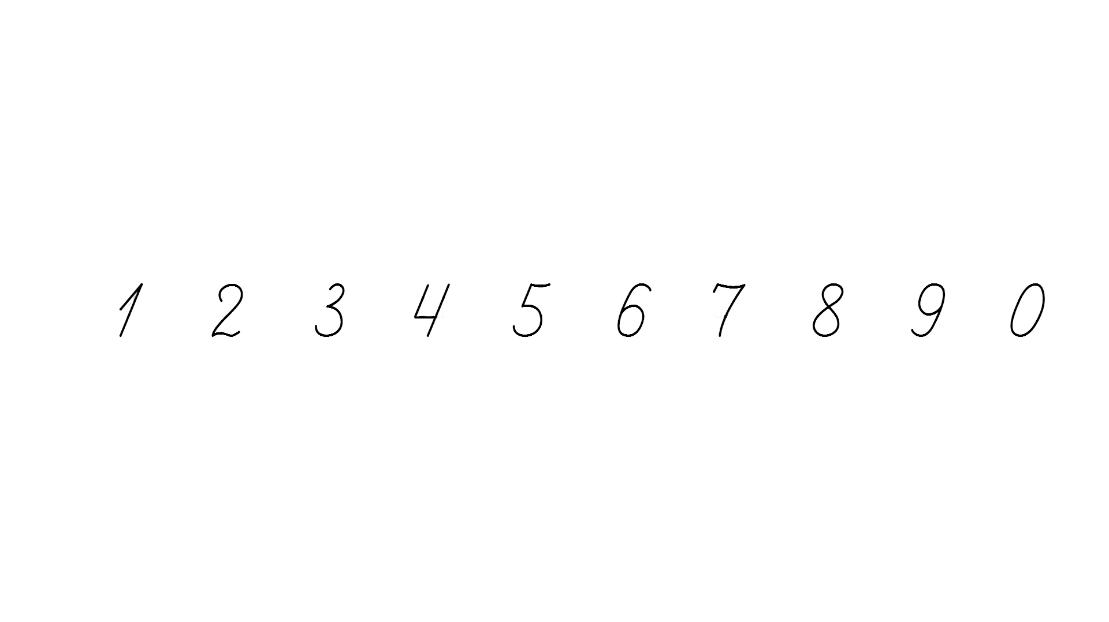 с
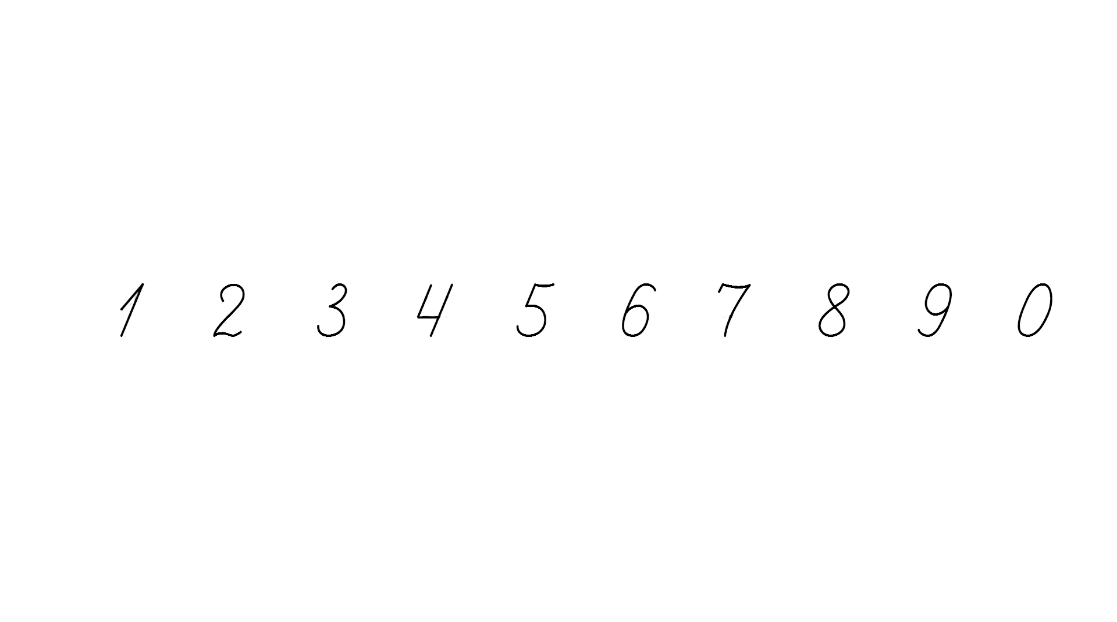 Якщо с
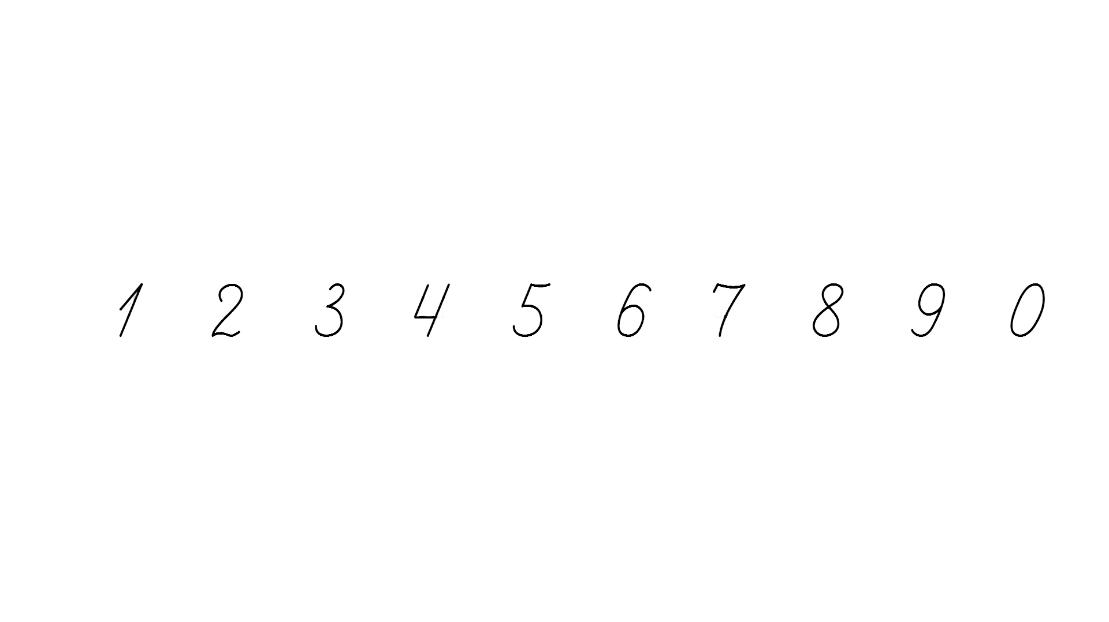 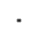 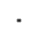 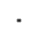 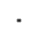 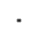 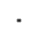 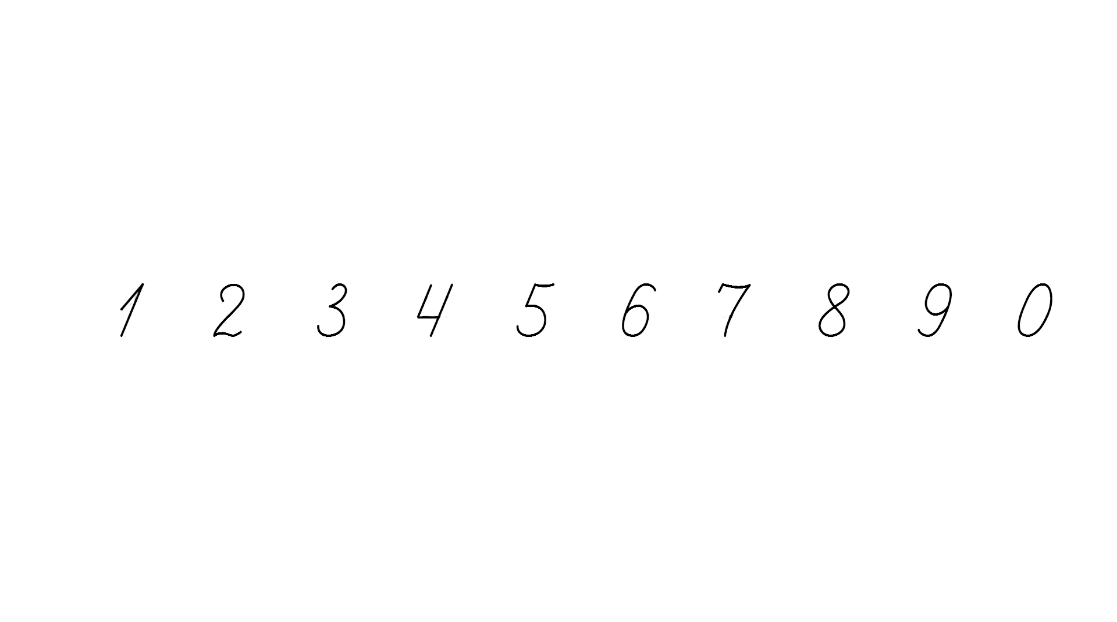 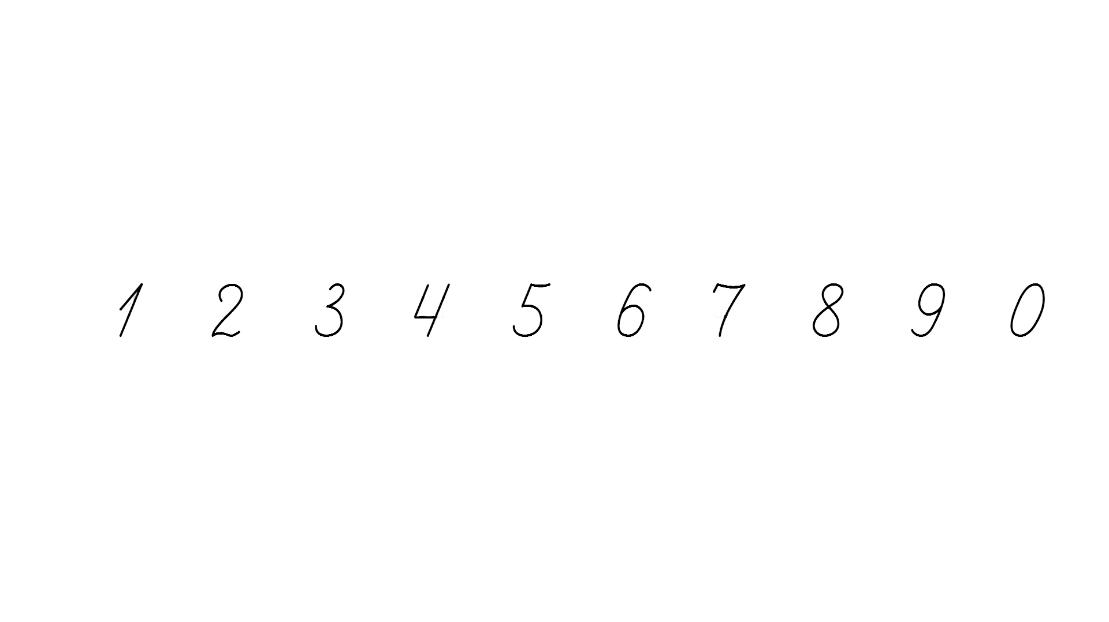 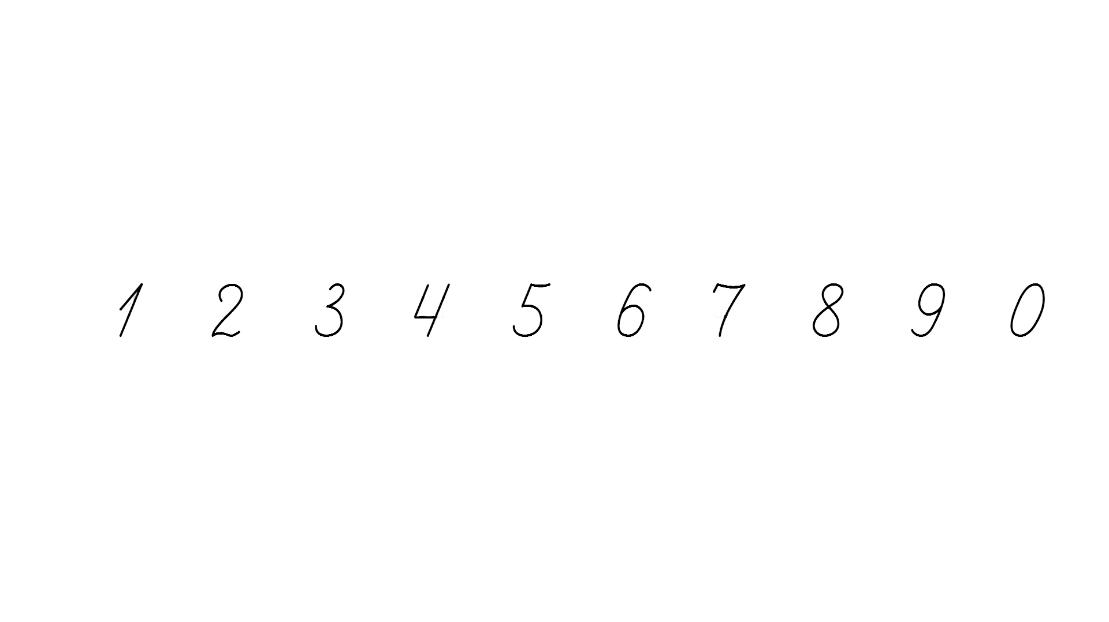 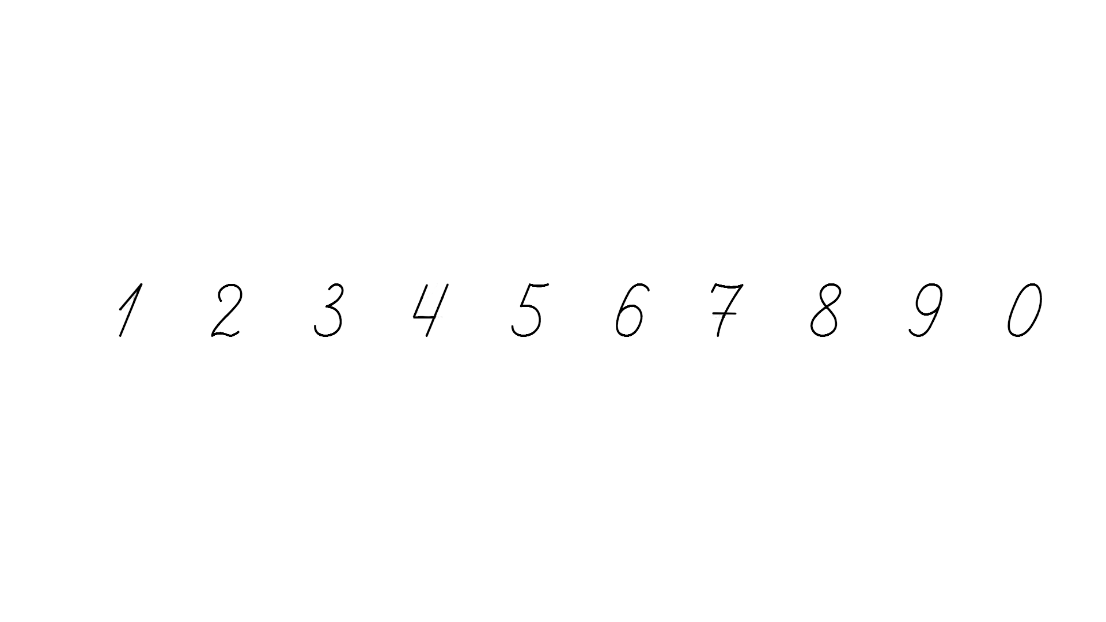 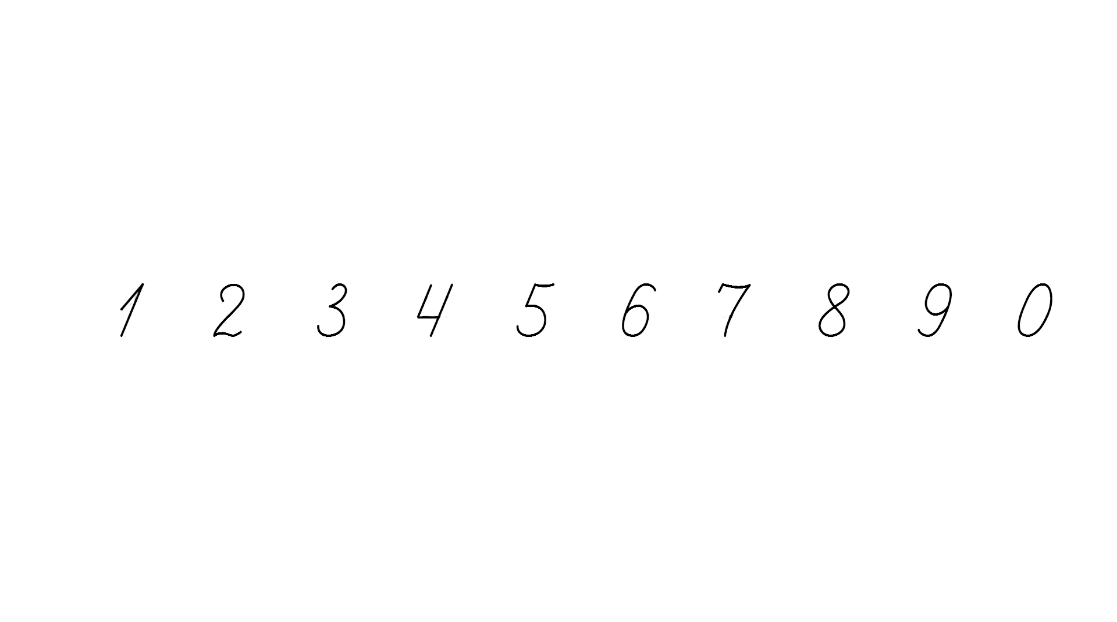 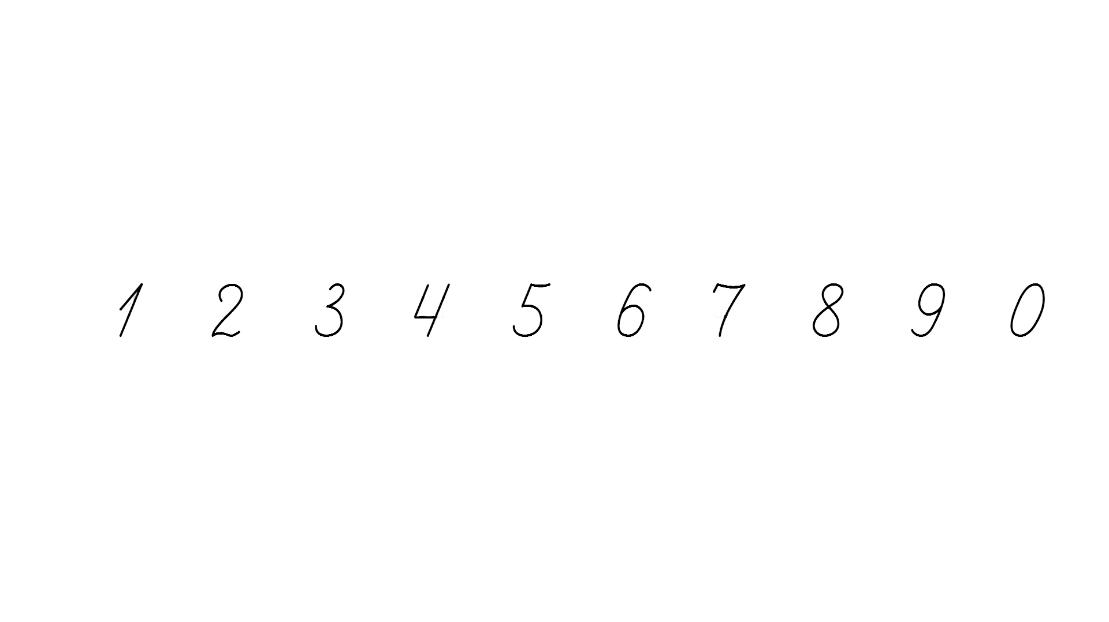 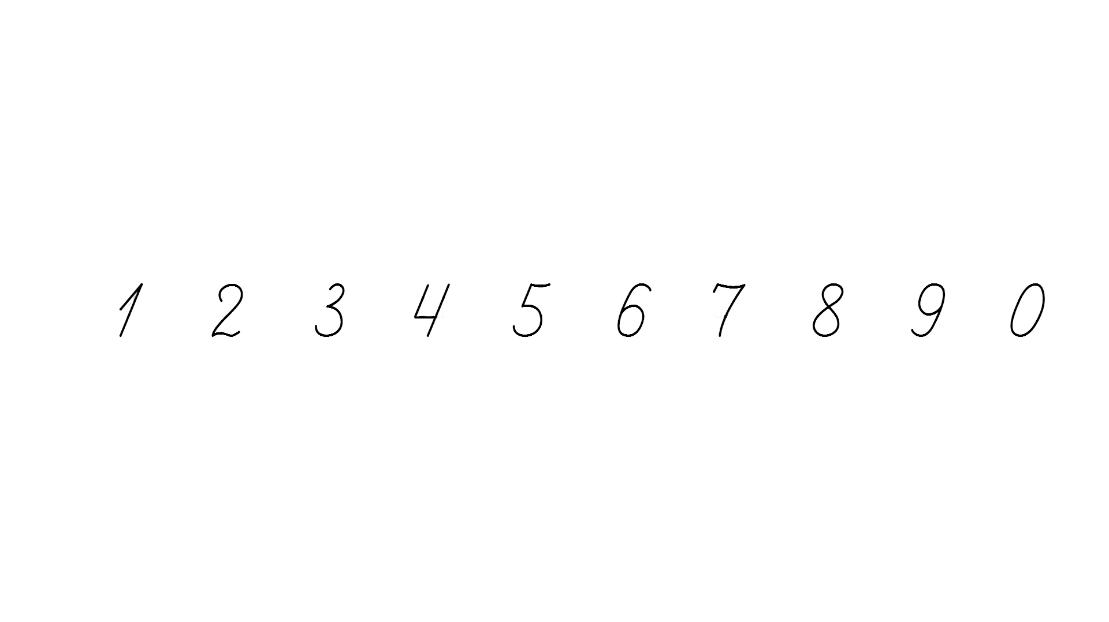 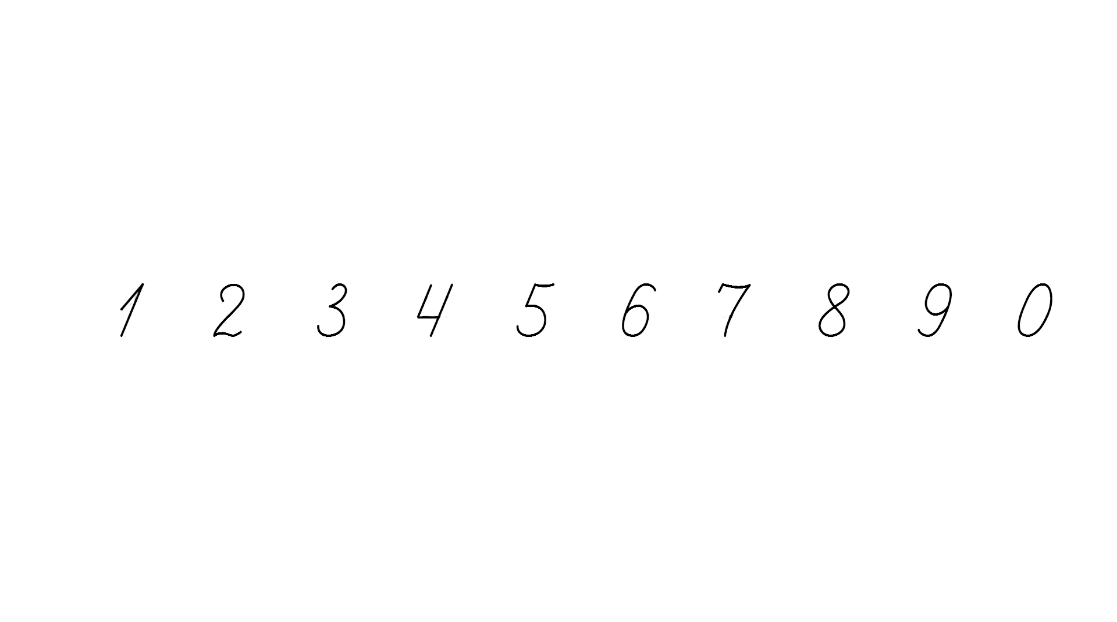 , то
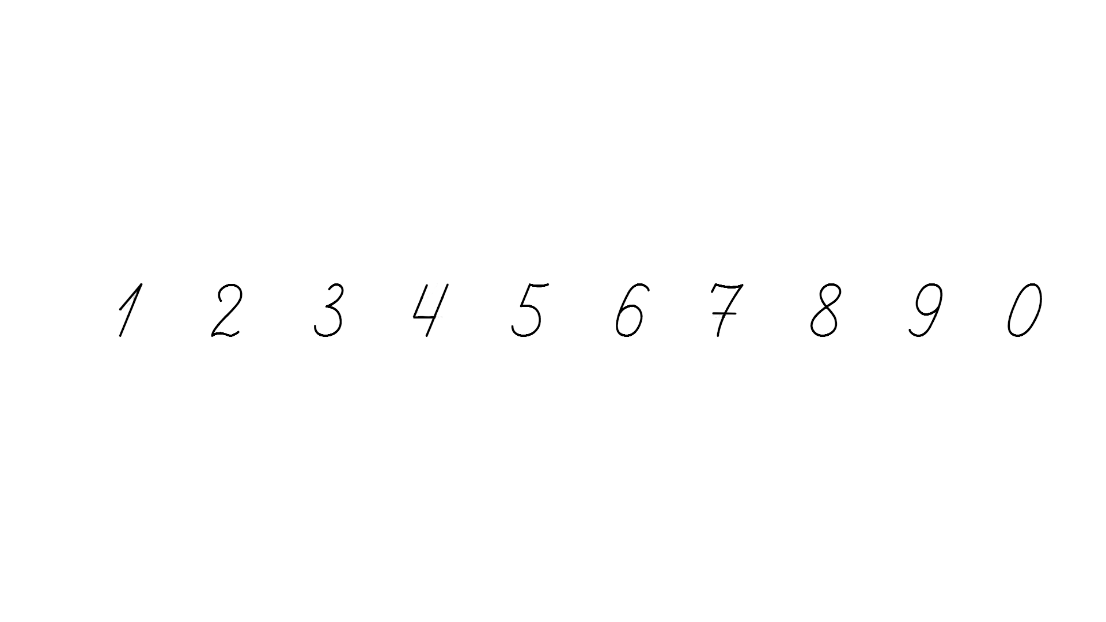 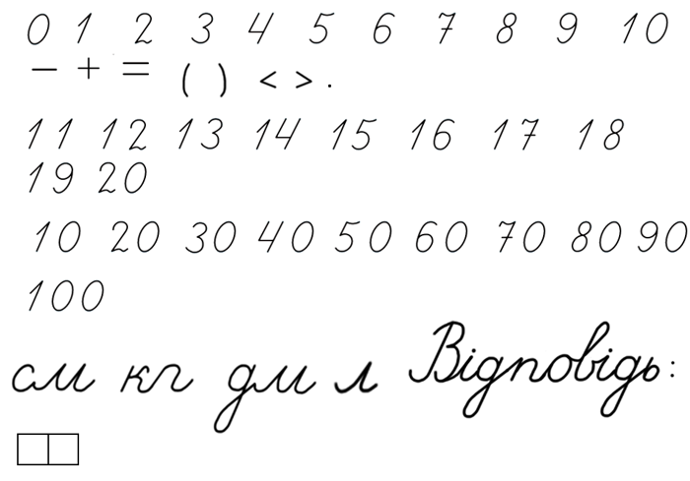 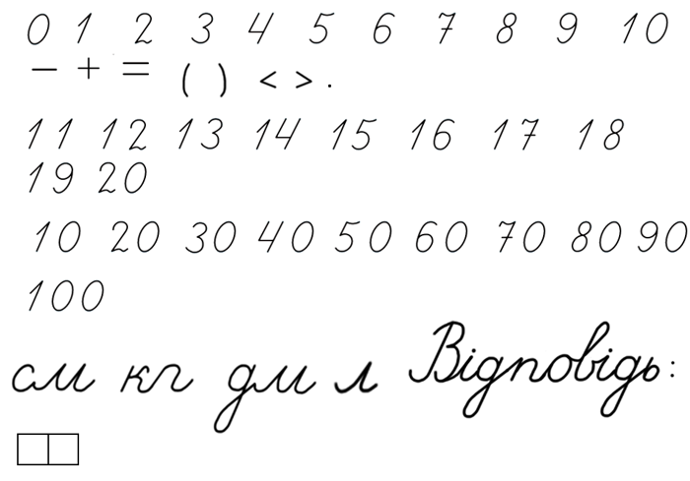 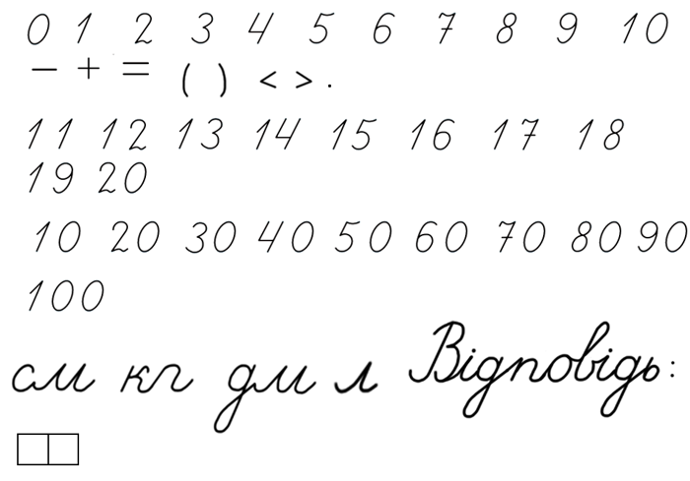 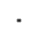 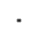 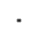 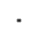 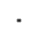 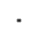 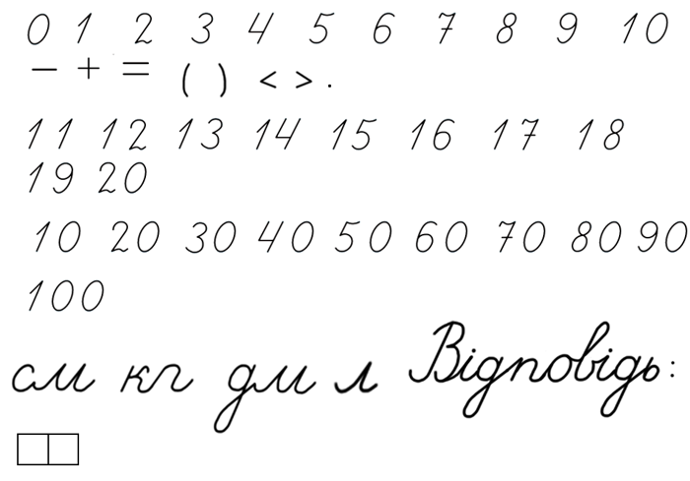 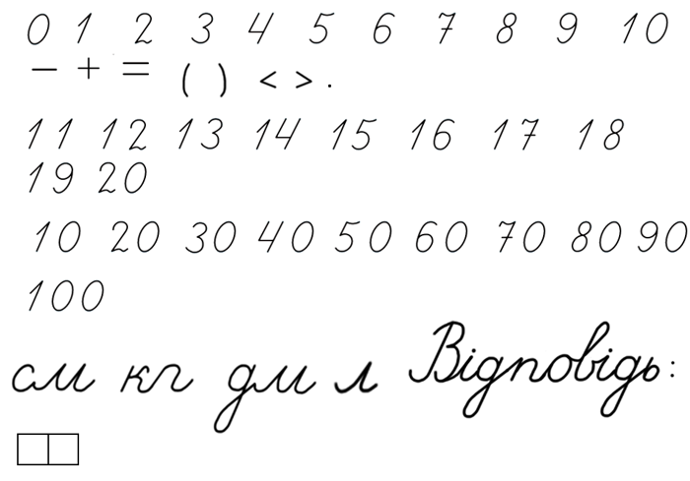 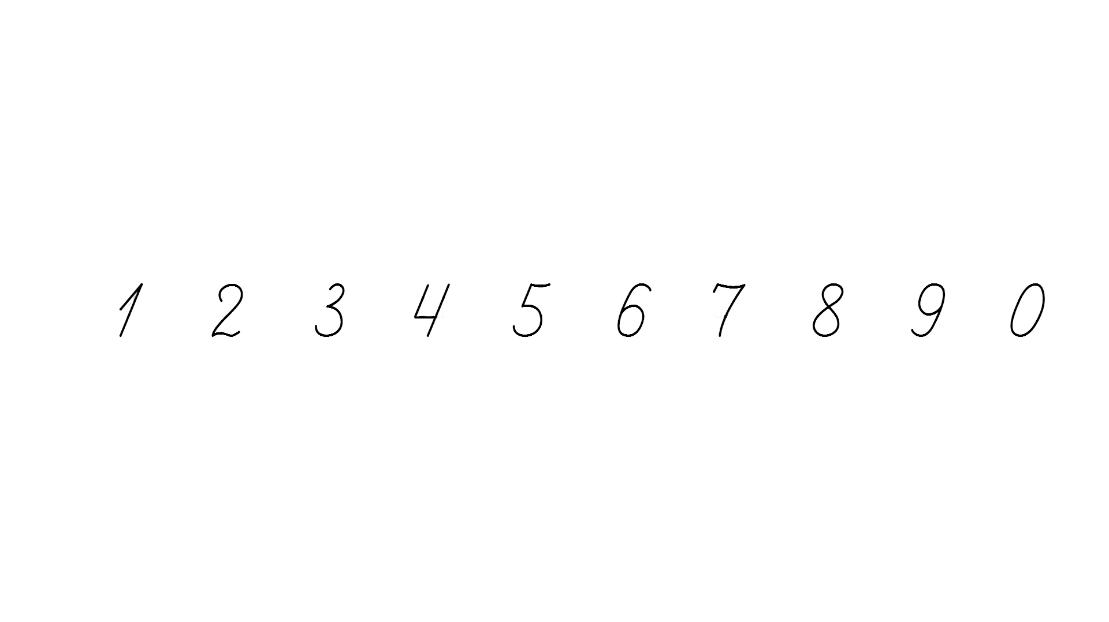 с
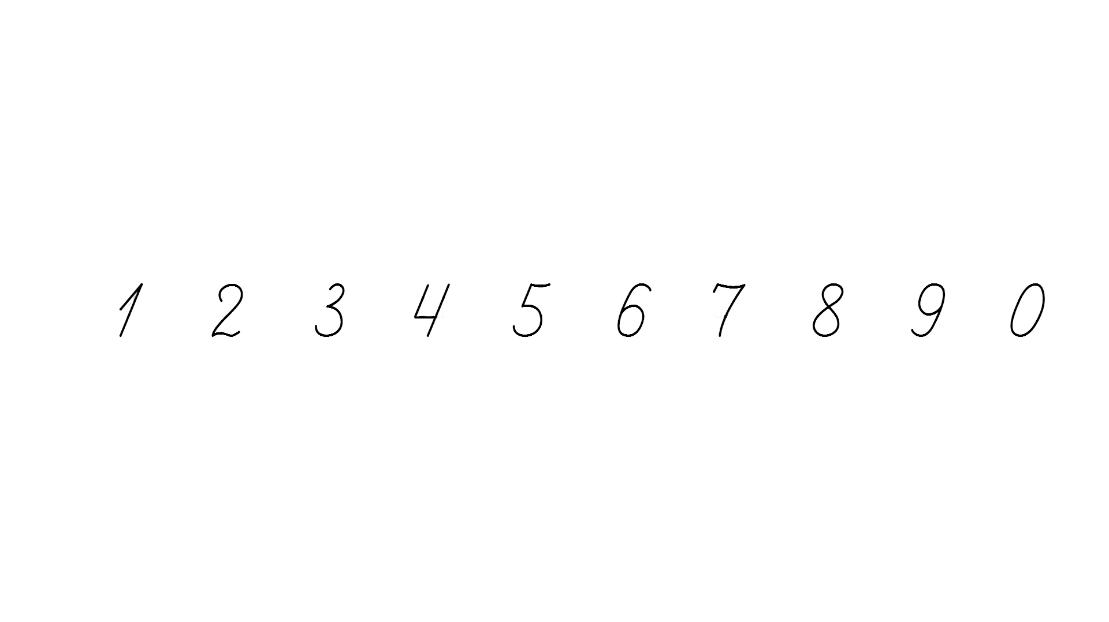 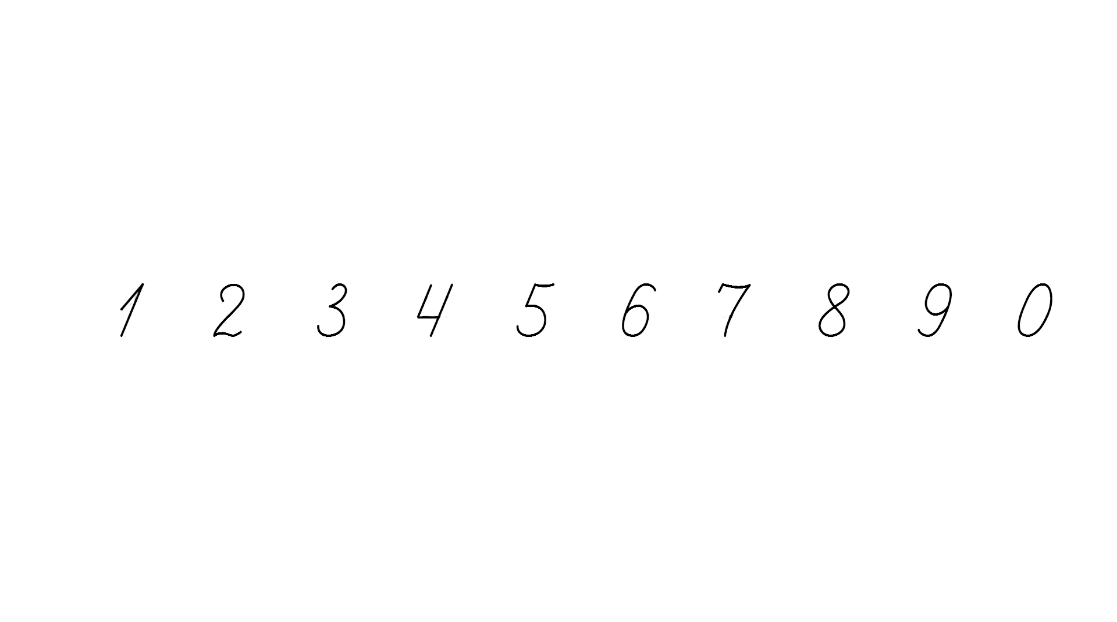 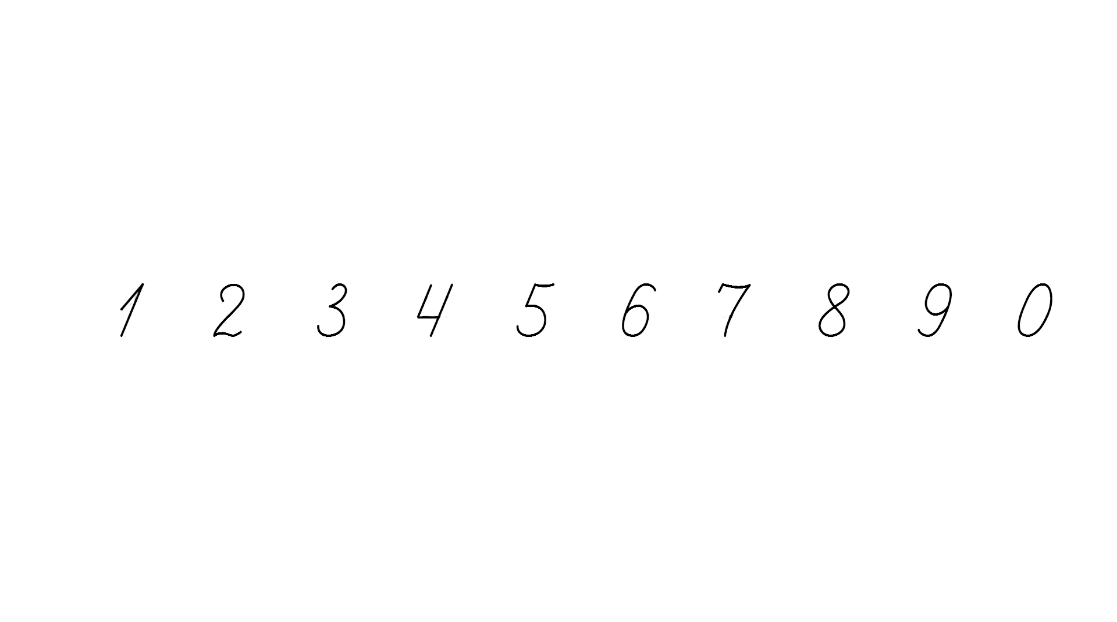 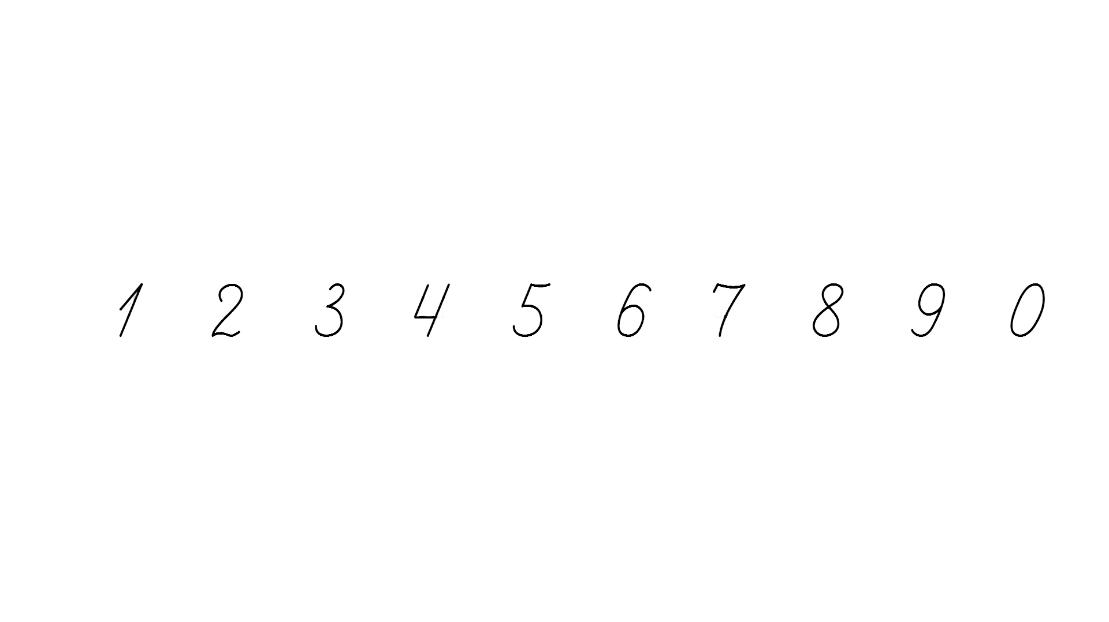 Якщо с
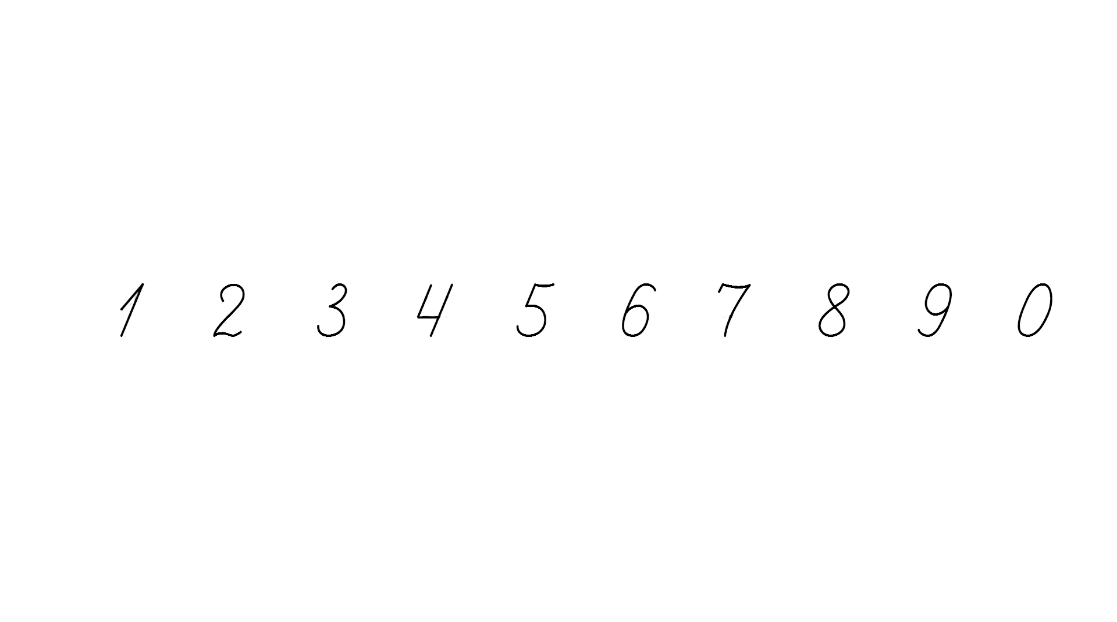 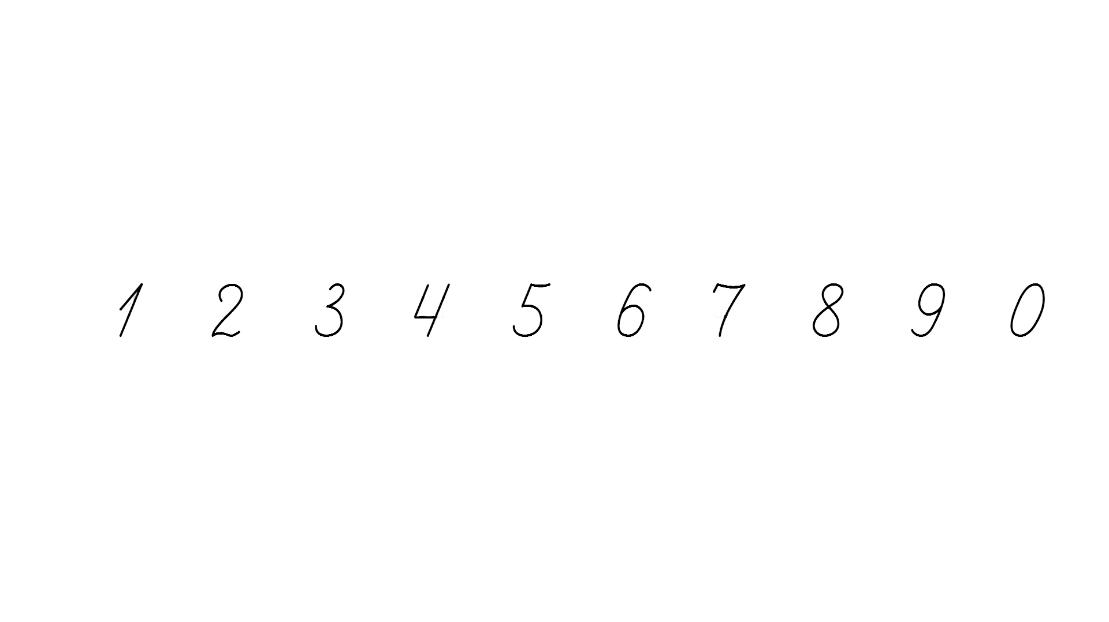 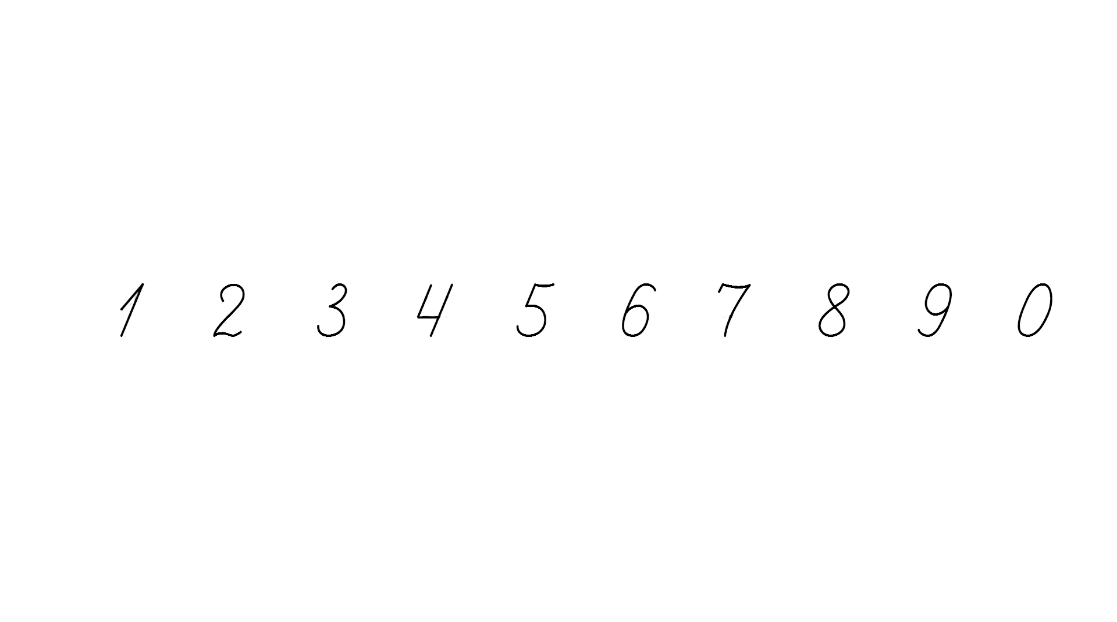 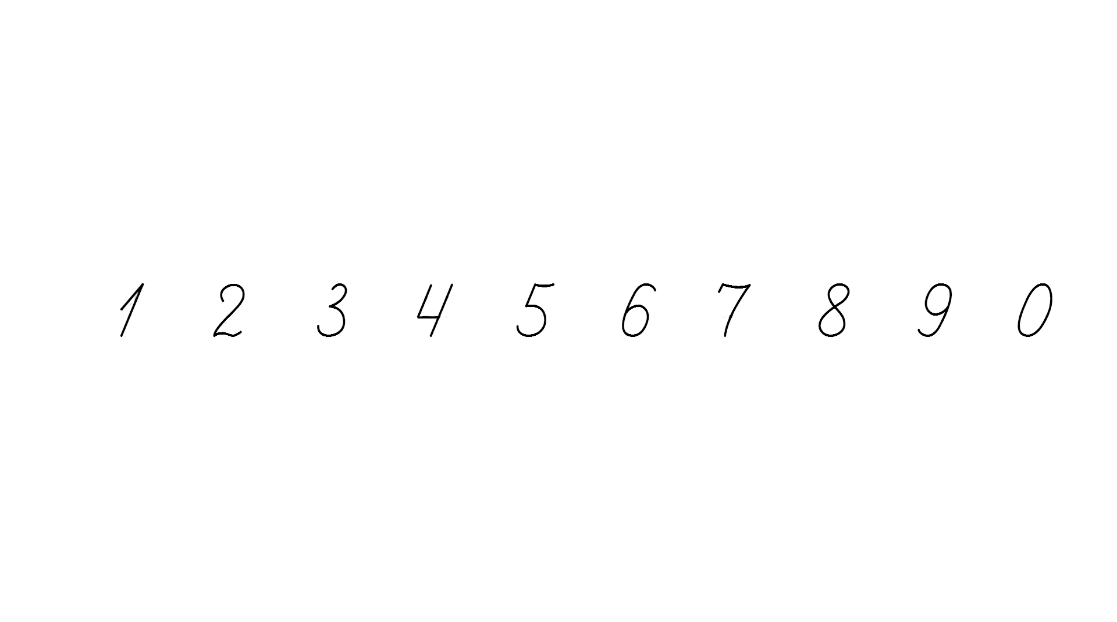 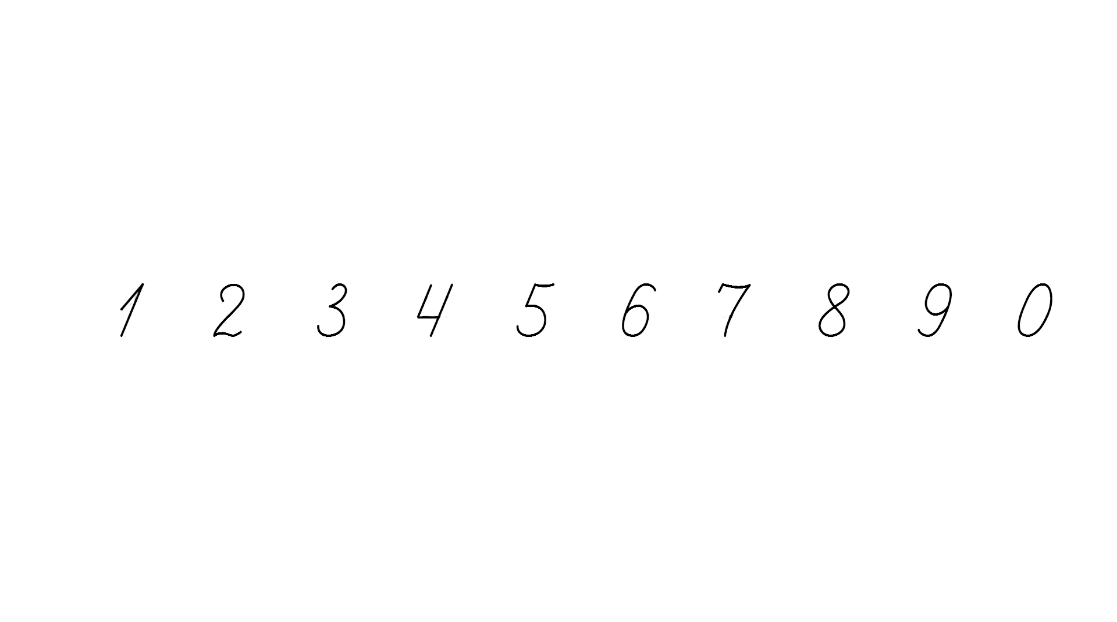 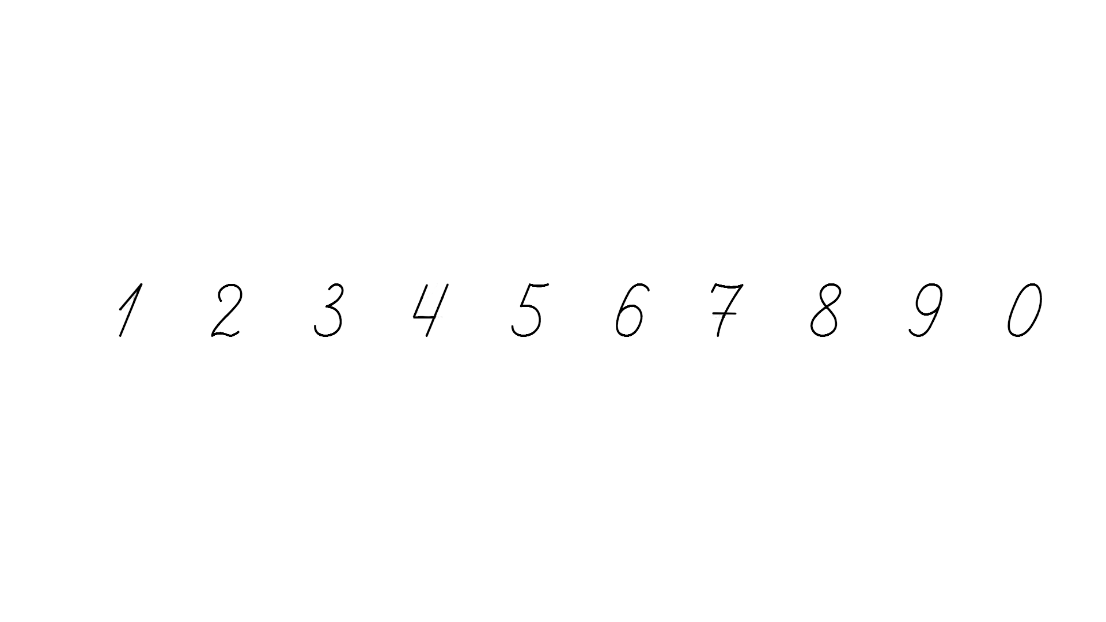 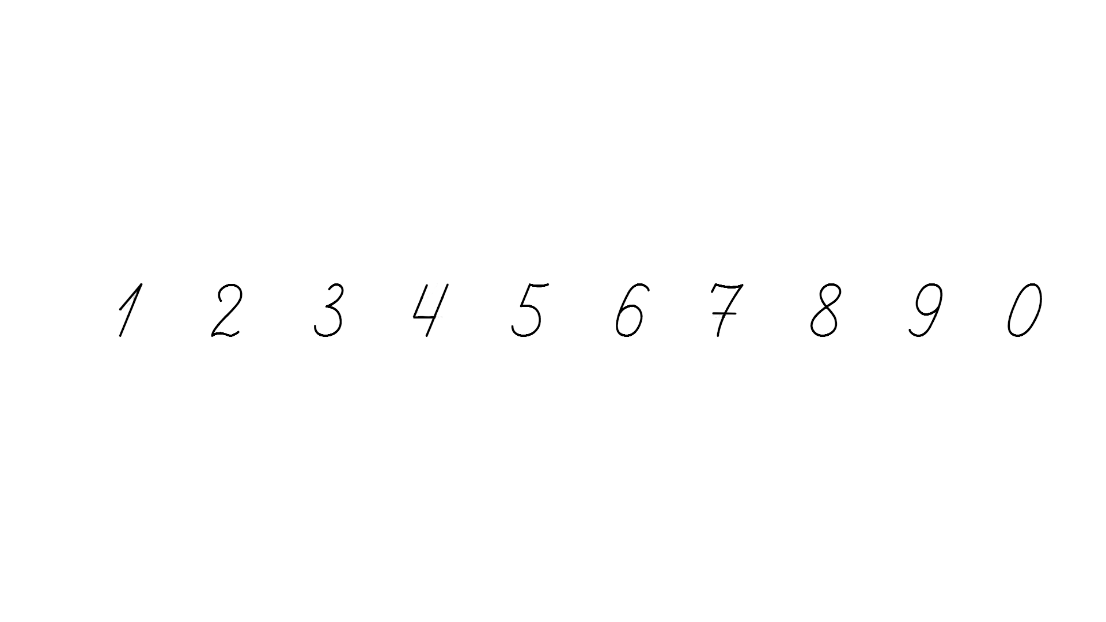 , то
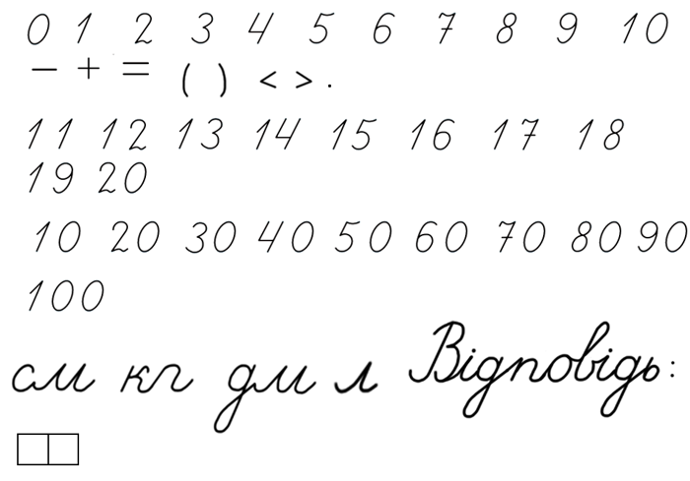 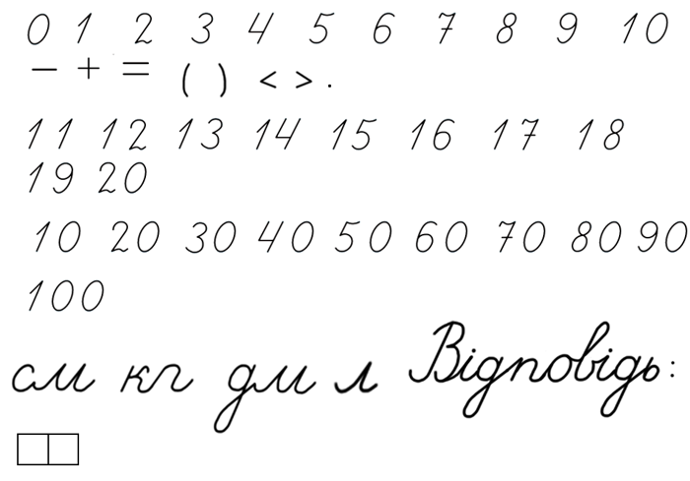 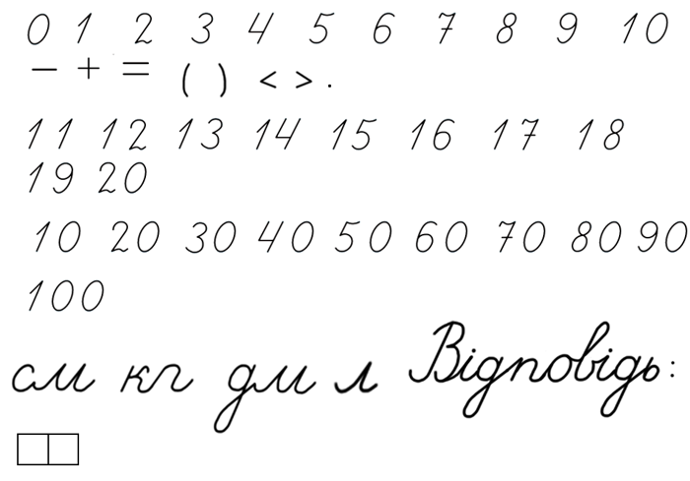 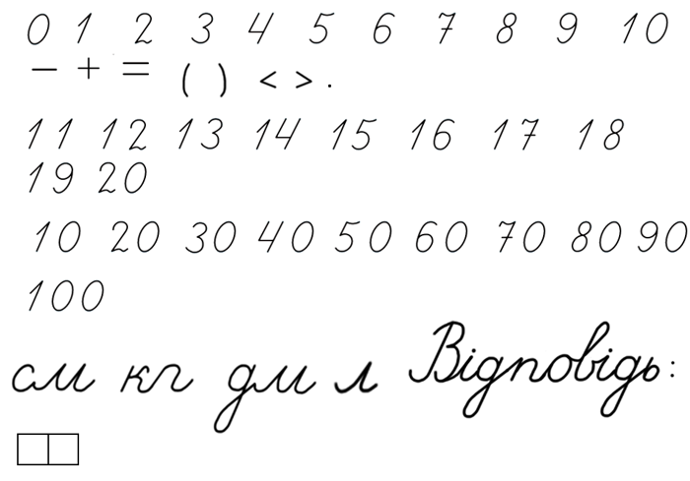 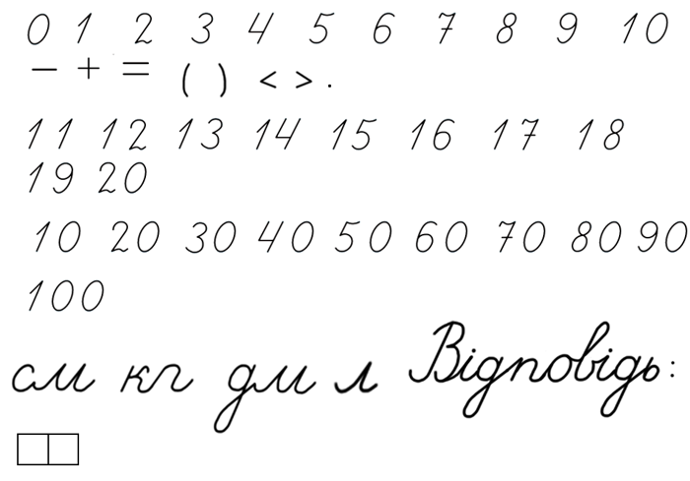 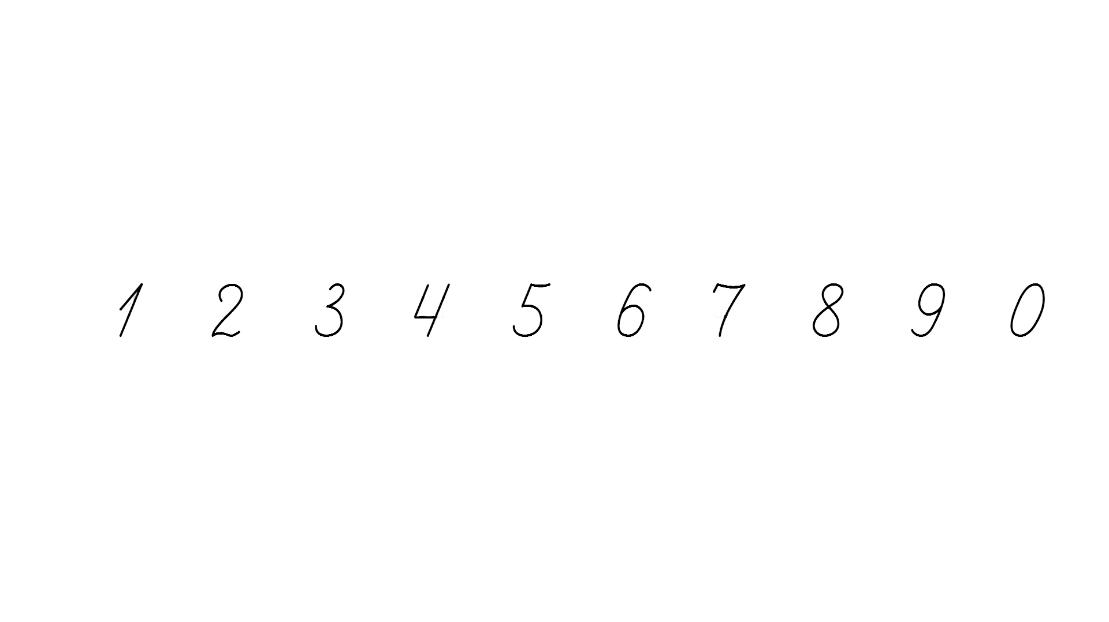 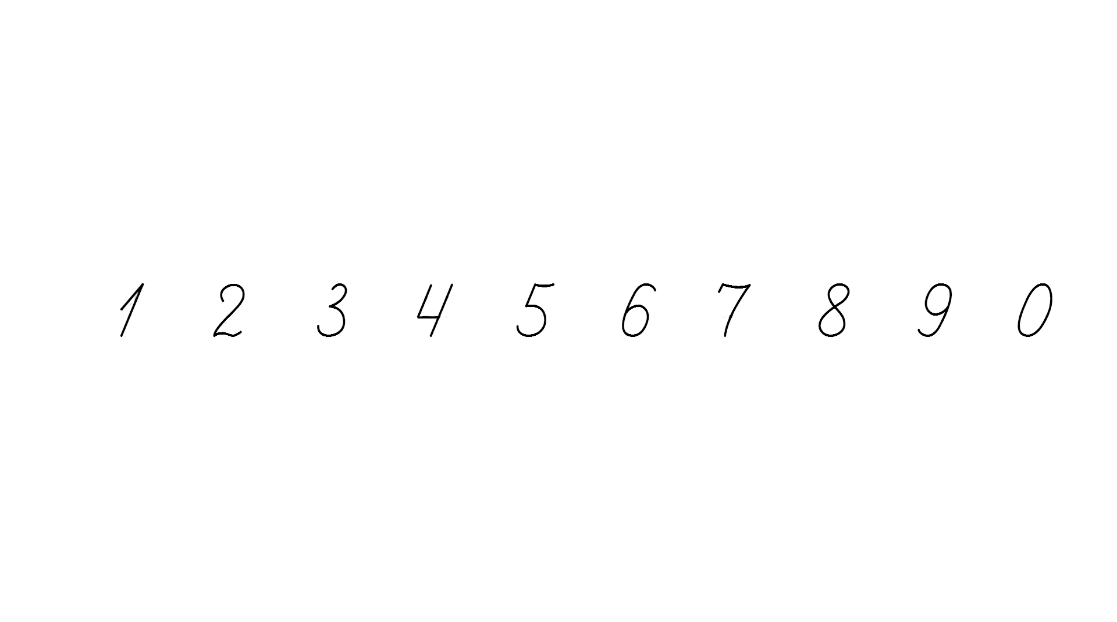 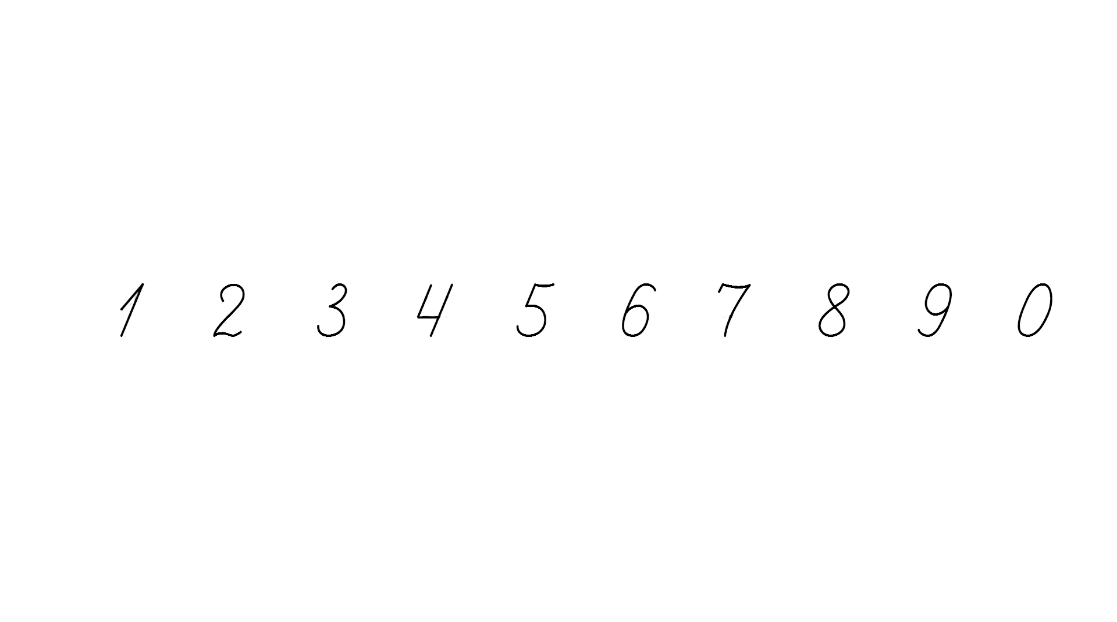 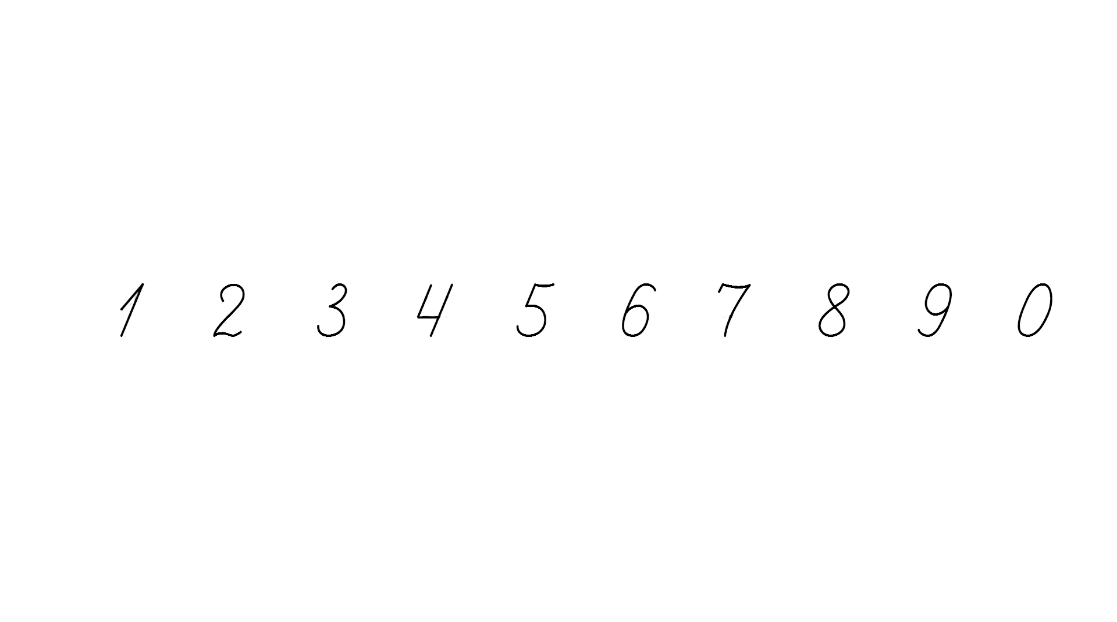 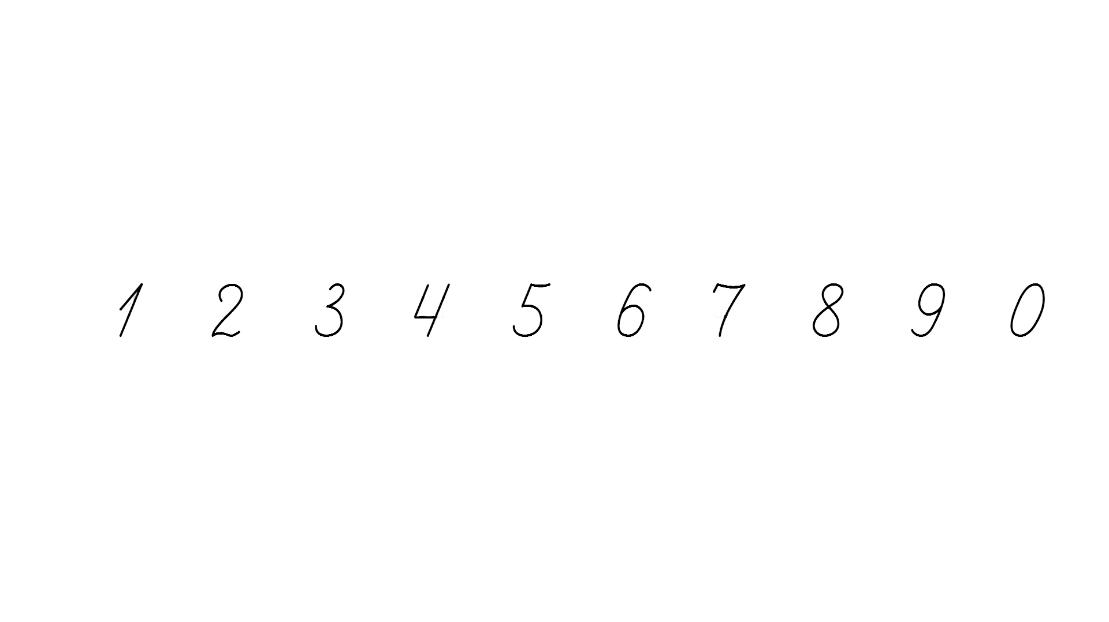 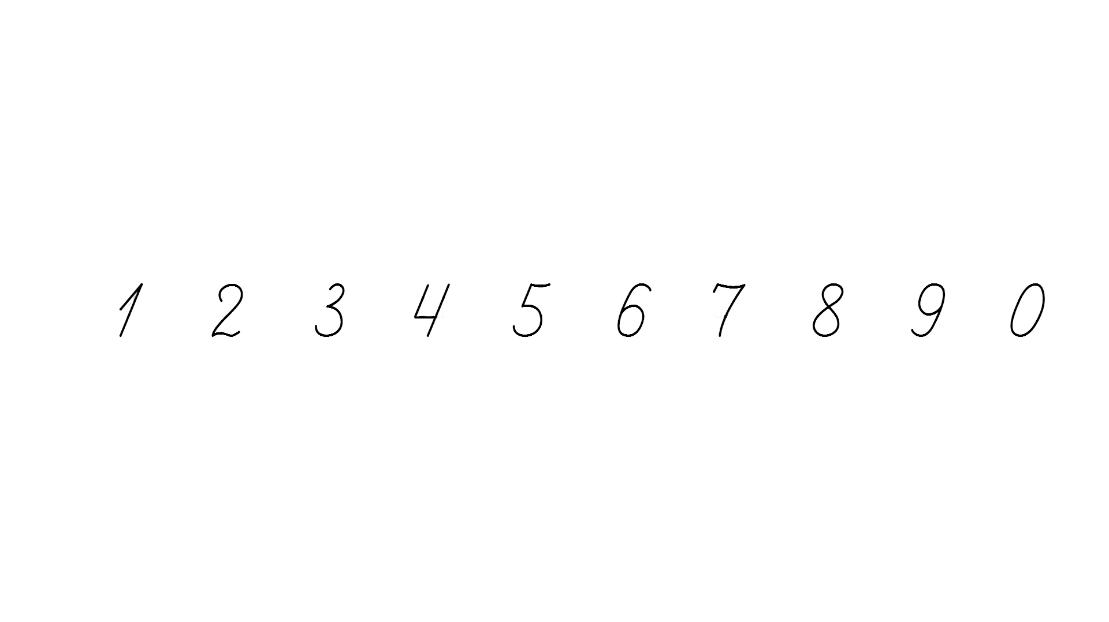 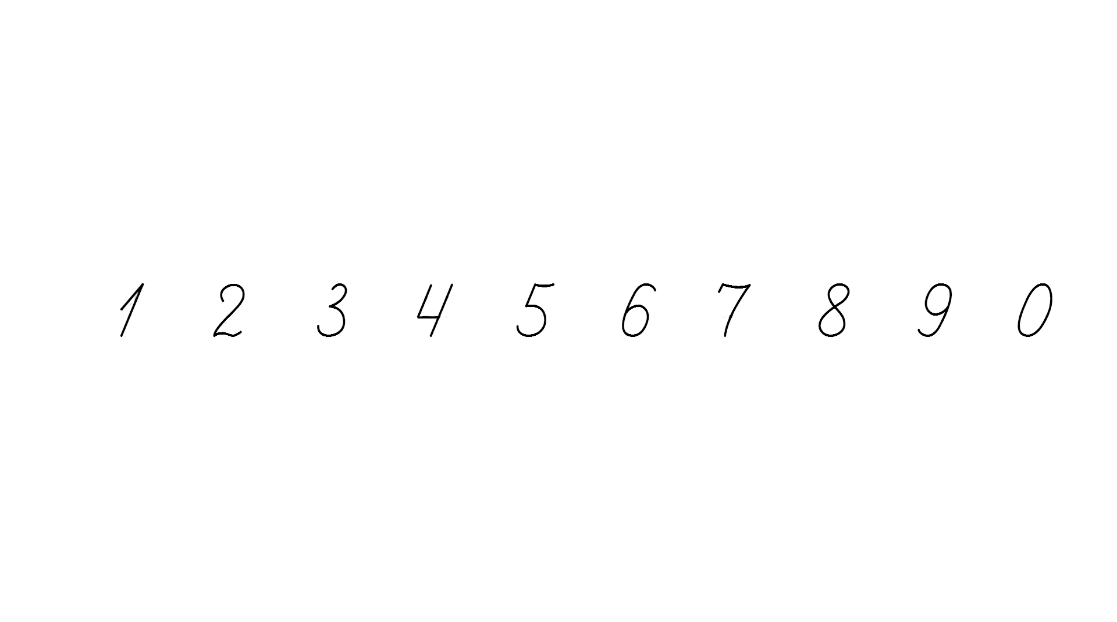 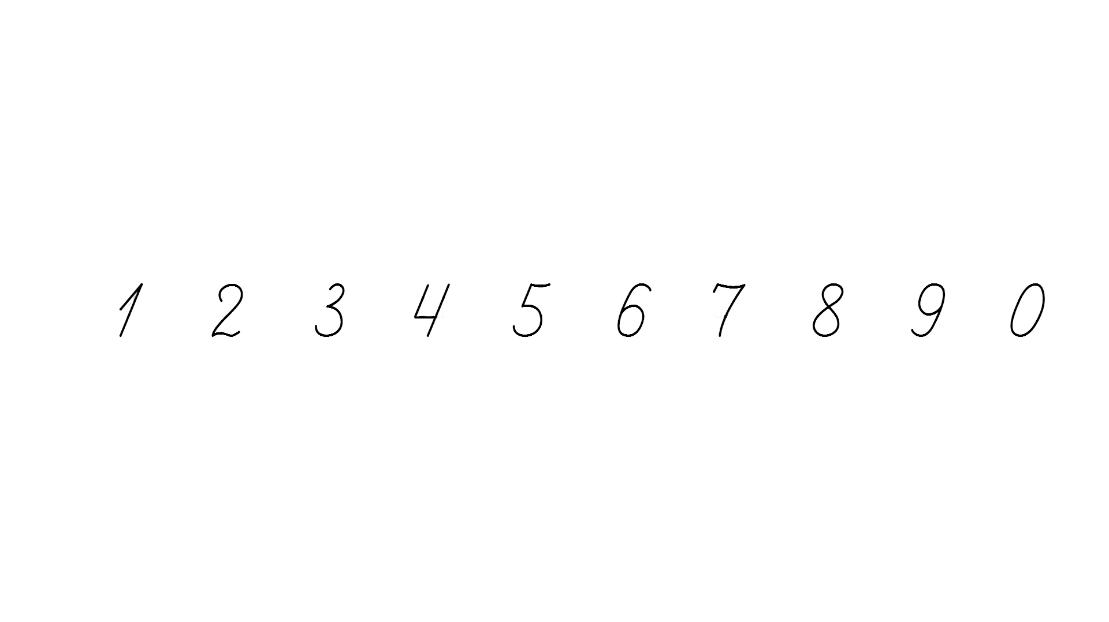 с
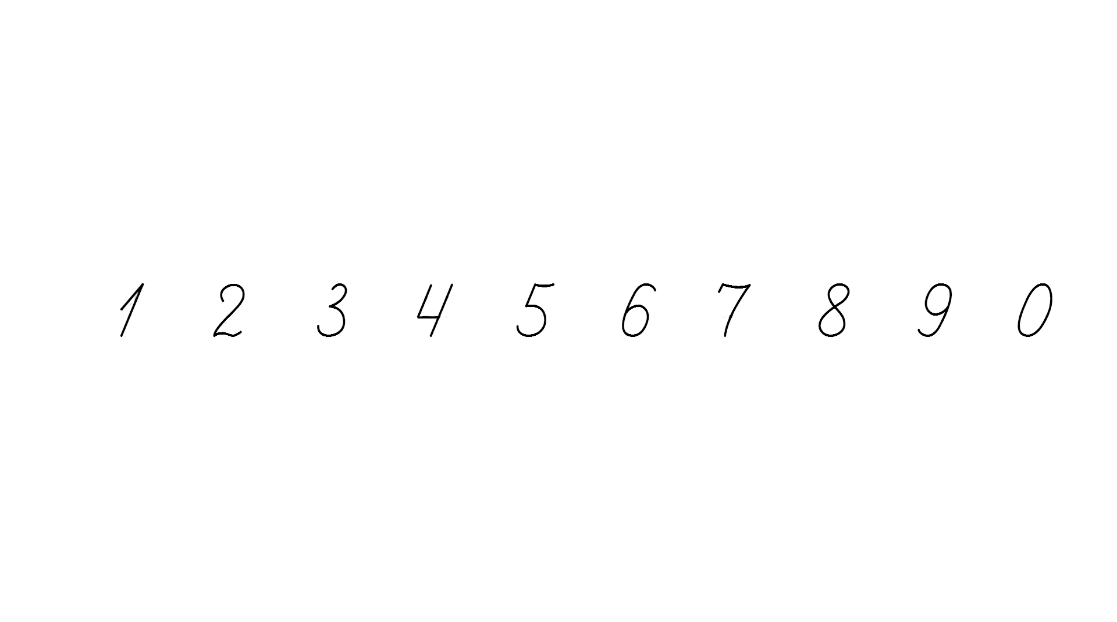 Якщо с
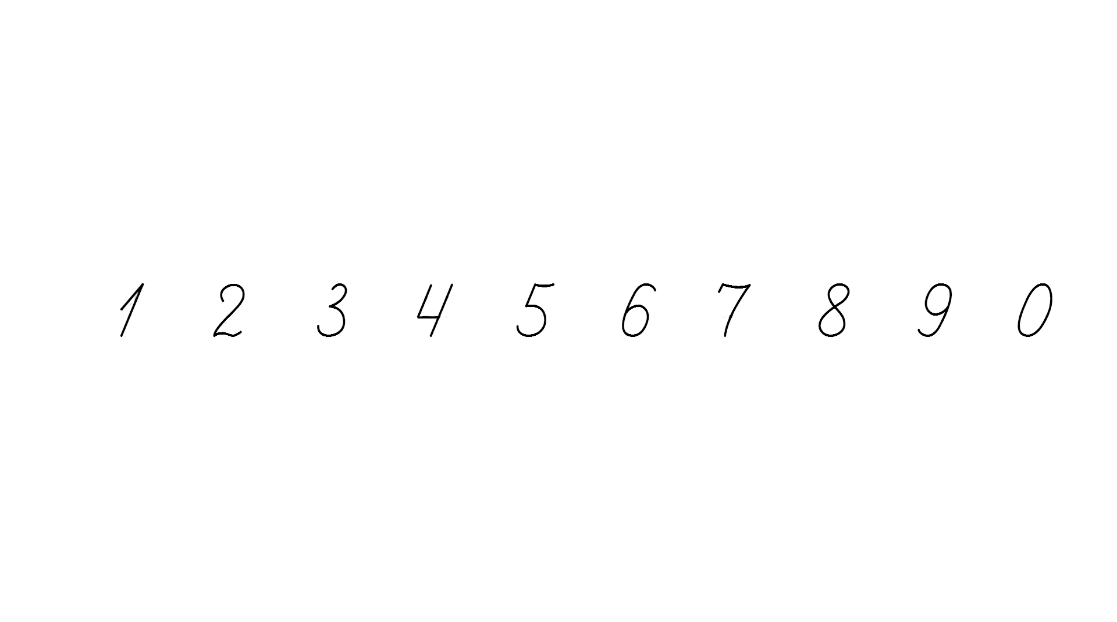 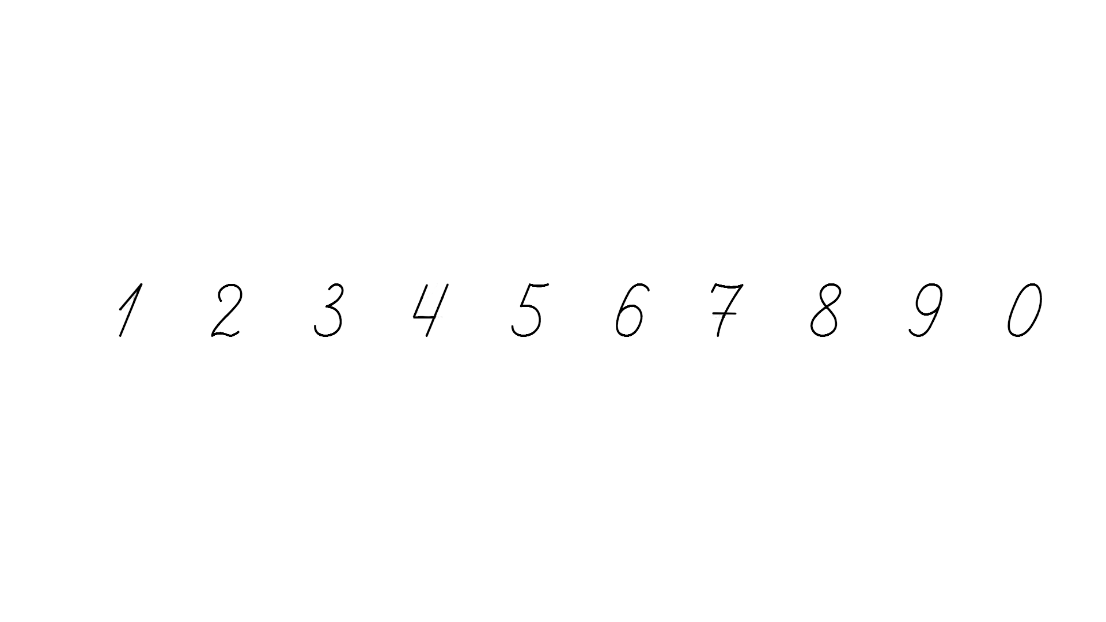 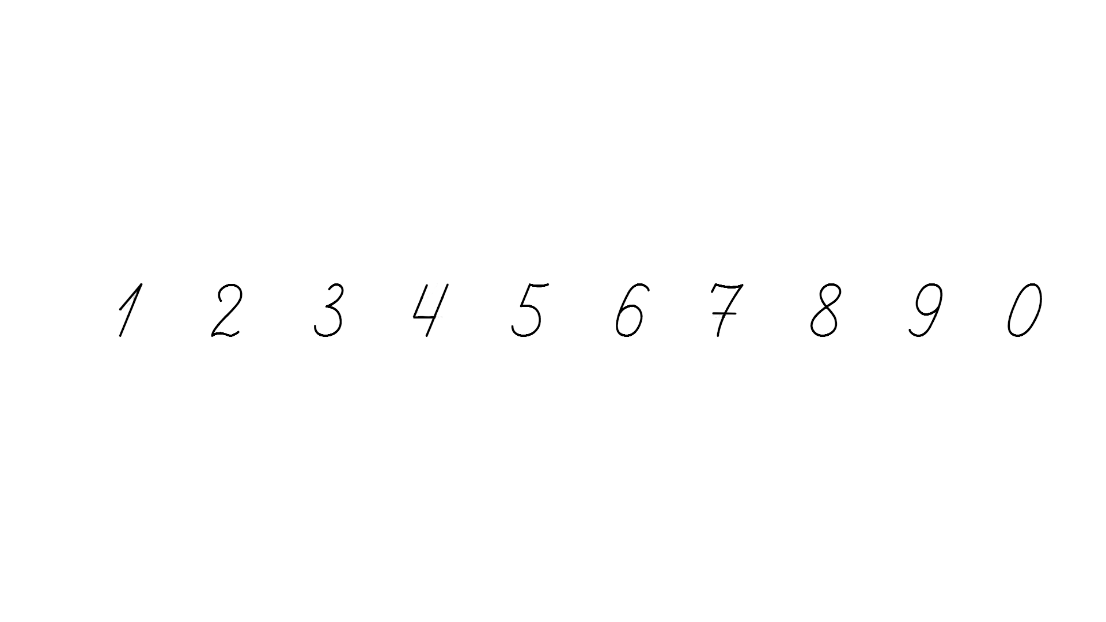 , то
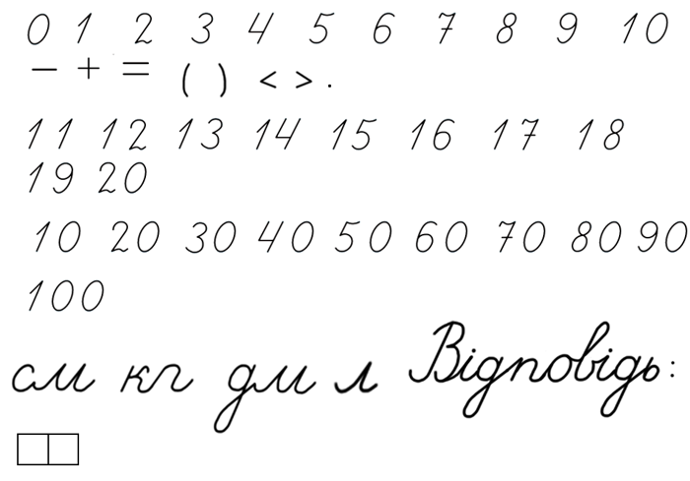 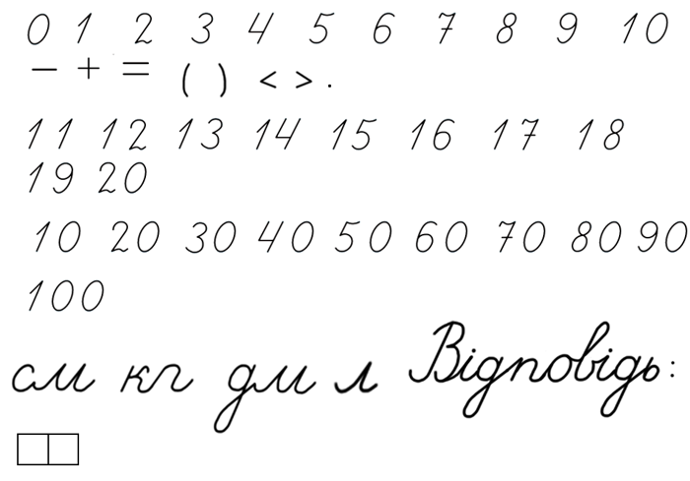 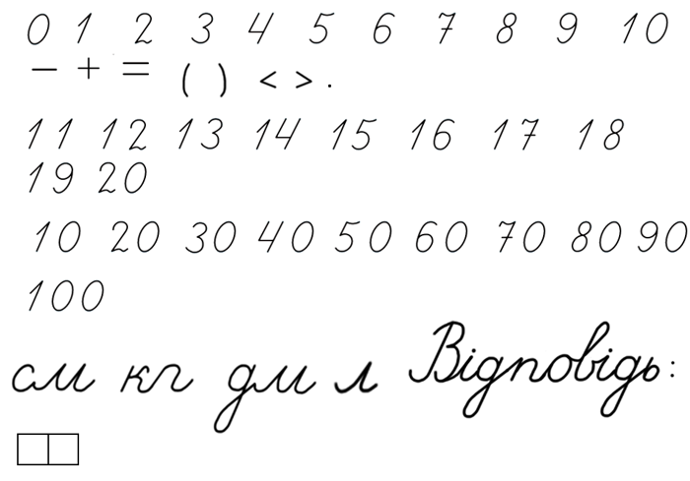 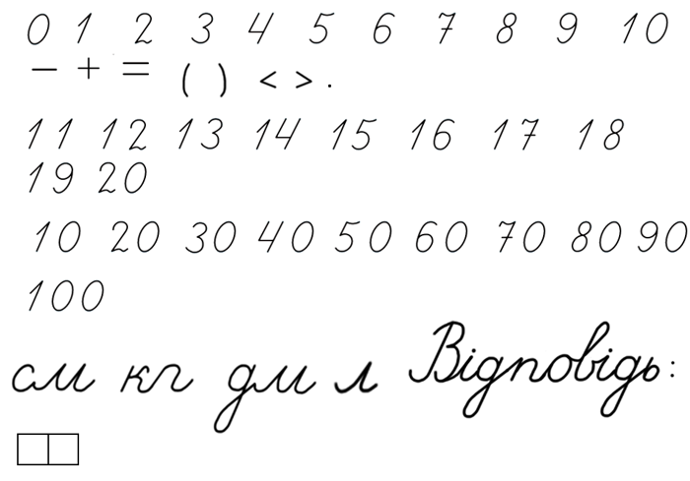 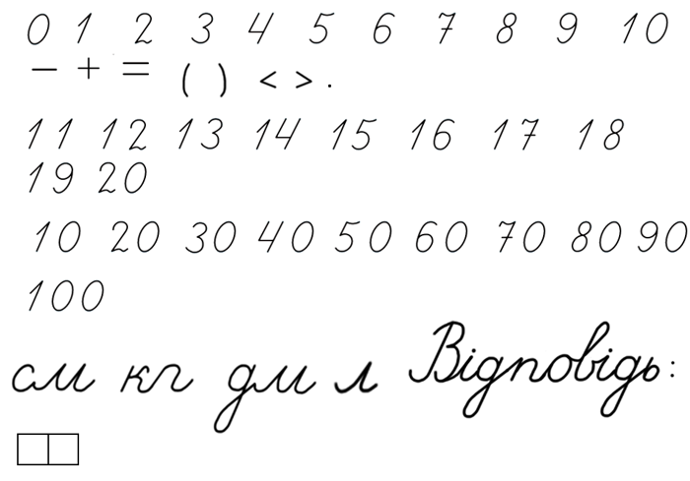 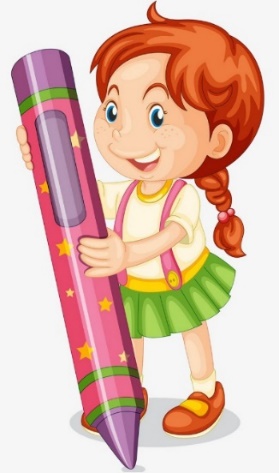 Підручник. 
Сторінка
150
Розв’яжи задачу №930 усно
Після того як у 5 пеналів поклали 
по 6 олівців, залишилось ще 15 олівців. Скільки всього олівців було?
Було – ? ол. 
Поклали – 5 п. по 6 ол. Залишилось – 15 ол.
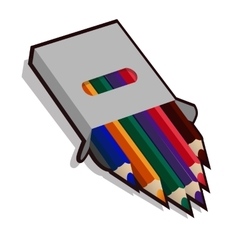 – поклали у 5 пеналів.
1) 6 ∙ 5 =
30 (ол.)
2) 30 + 15  =
45 (ол.)
45 (ол.)
6 ∙ 5 + 15 =
Відповідь:
45 олівців  було всього.
Підручник. 
Сторінка
150
Розв’яжи задачу №931
Туристи під час походу щодня витрачали на обід по 8 банок консервів. Через 5 днів походу в них залишилось ще 15 банок. Скільки банок консервів туристи взяли в похід?
Взяли – ? б. 
Витрачали – 5дн. по 8 б. Залишилось – 15 б.
– витратили за 5 днів.
1) 8 ∙ 5 =
40 (б.)
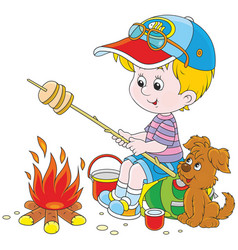 2) 40 + 15  =
55 (б.)
55 (б.)
8 ∙ 5 + 15 =
Відповідь:
55 банок консервів узяли в похід.
Підручник. 
Сторінка
150
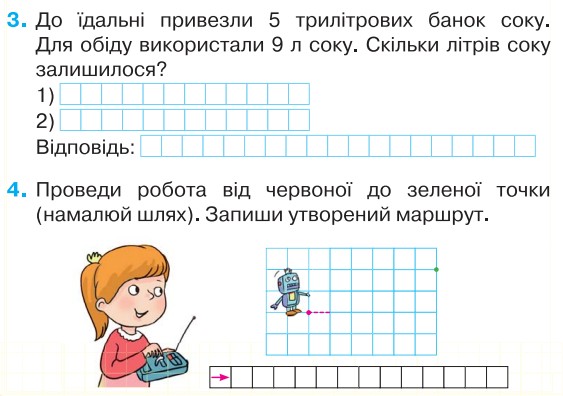 Робота в зошиті
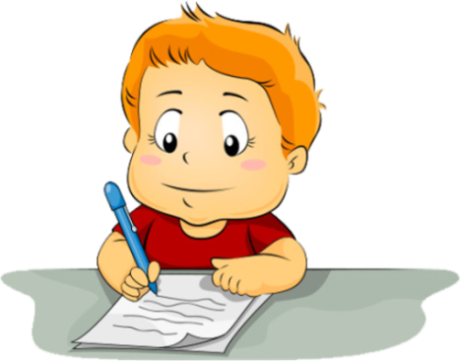 Сторінка
72
Рефлексія. Обери свій олівець.
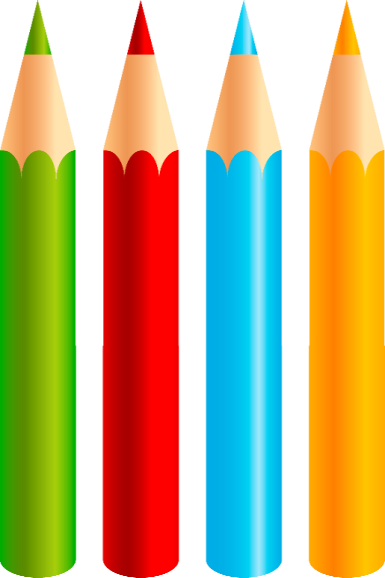 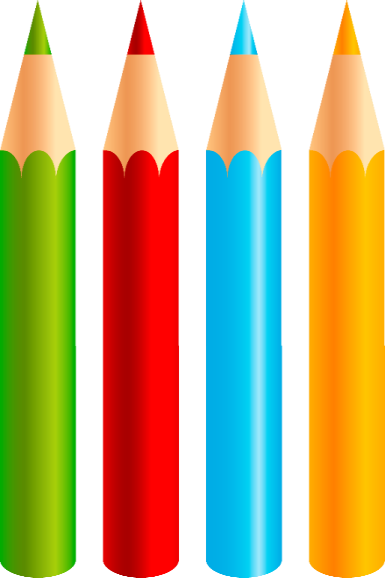 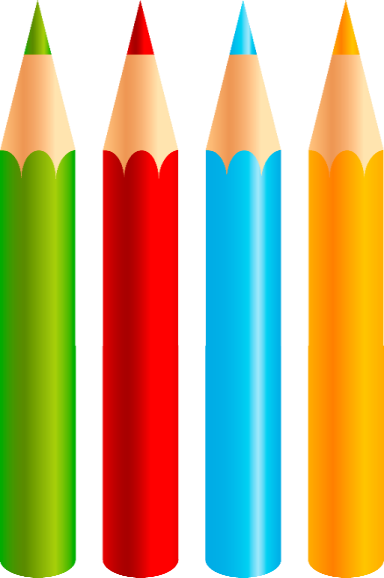 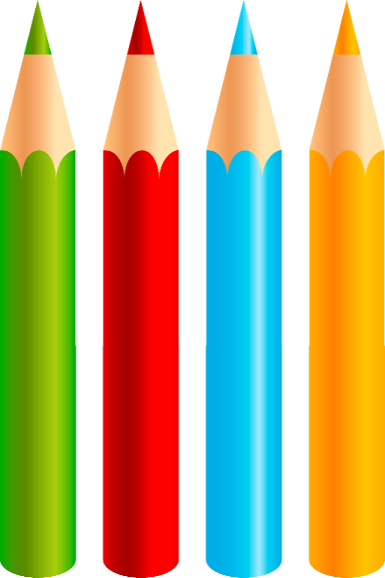 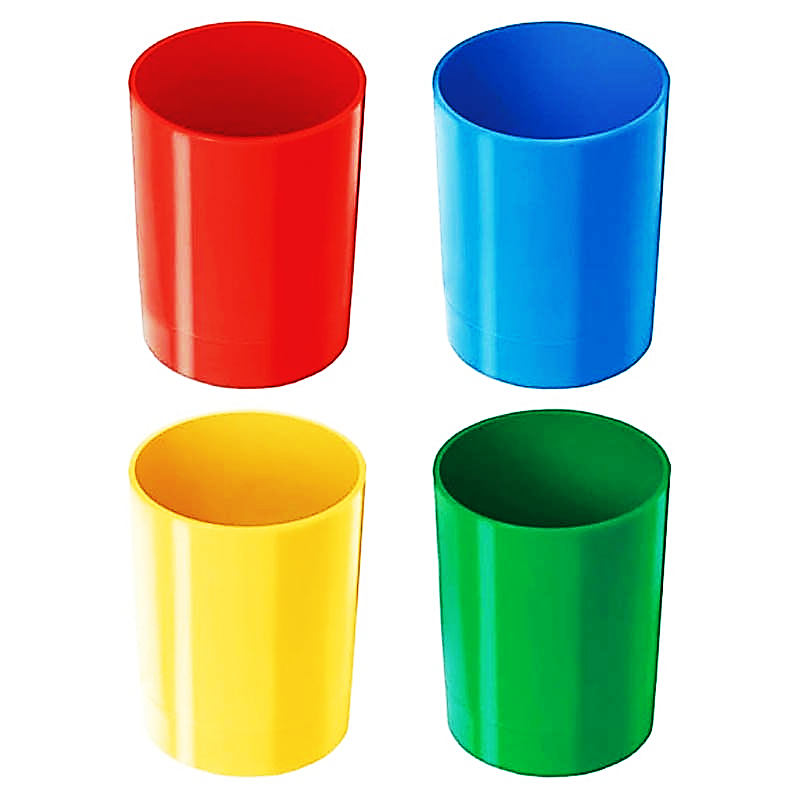 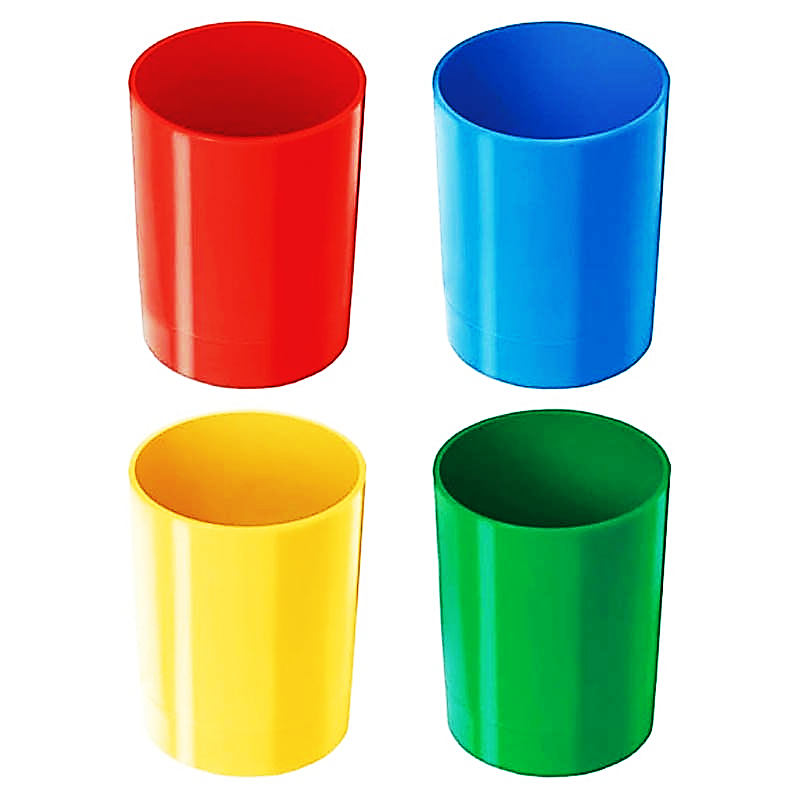 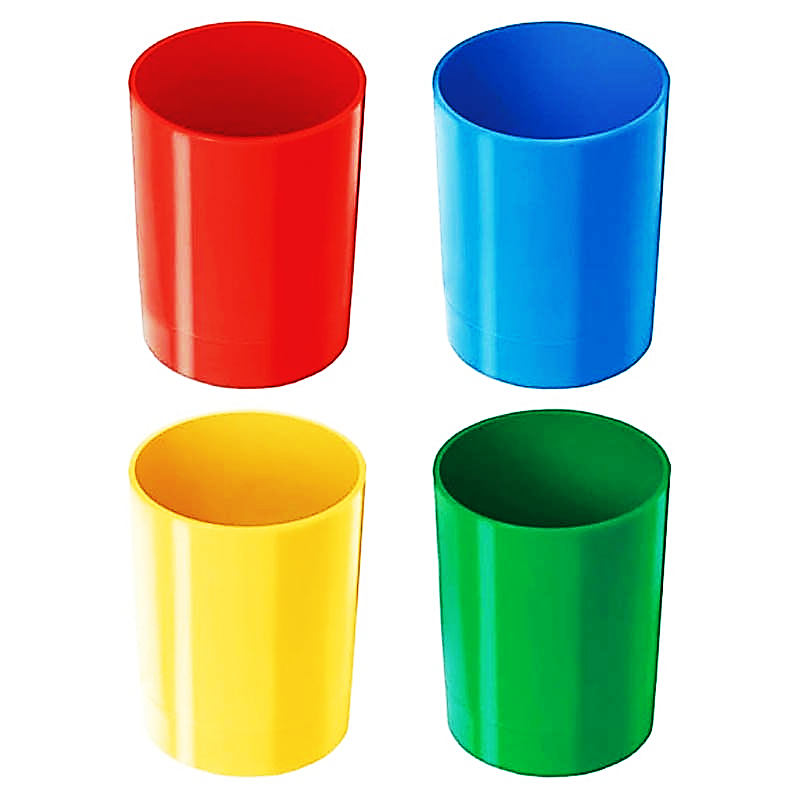 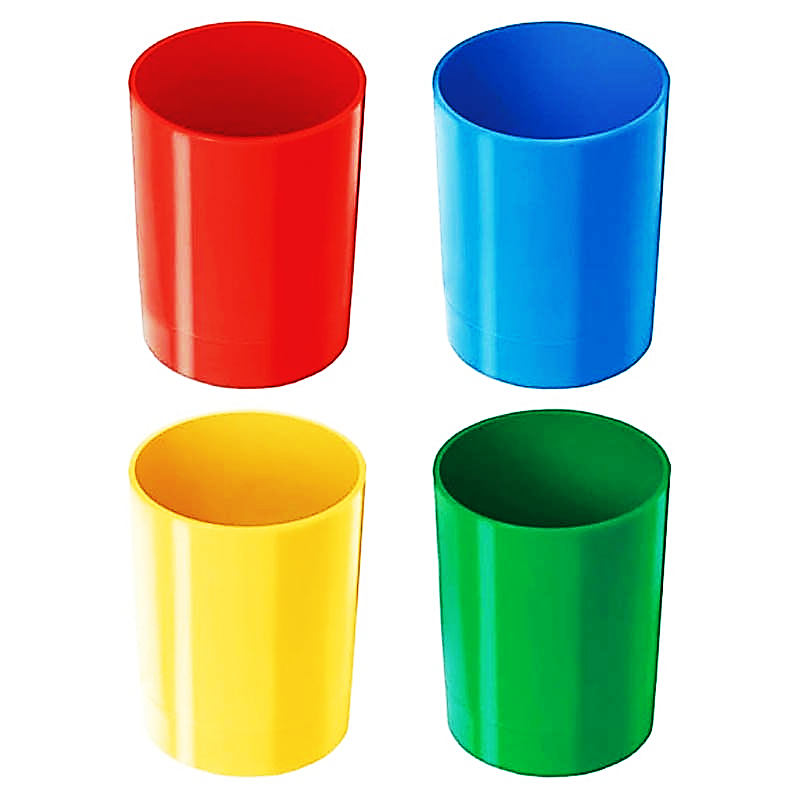 Було дуже просто!
Було важко!
Можу краще!
Було цікаво!
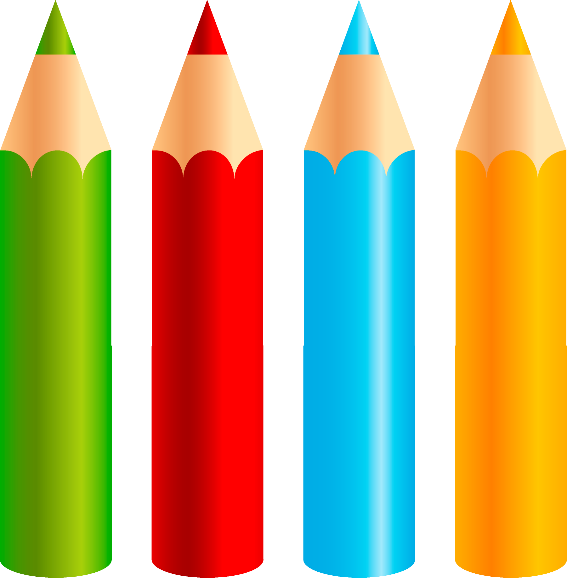 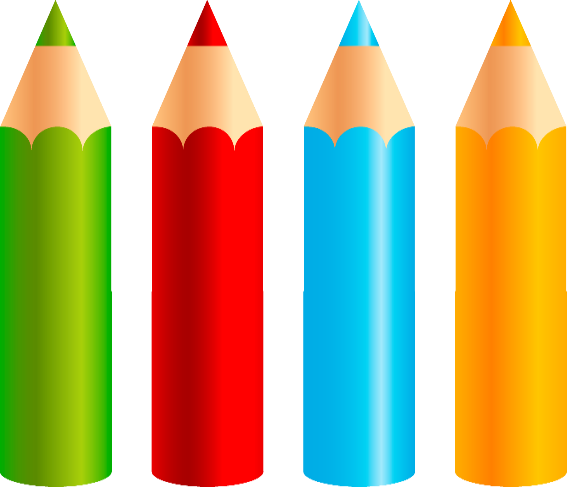 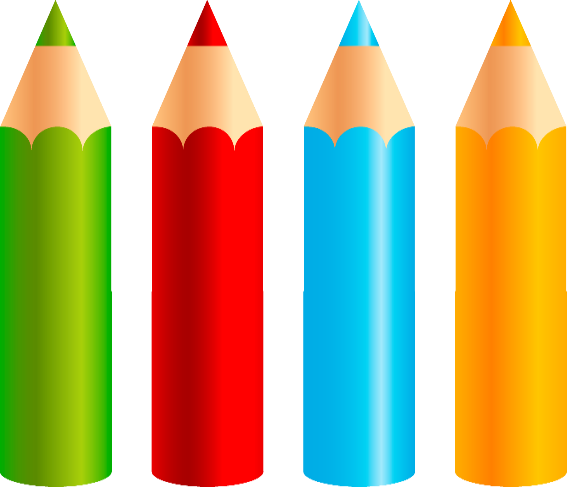 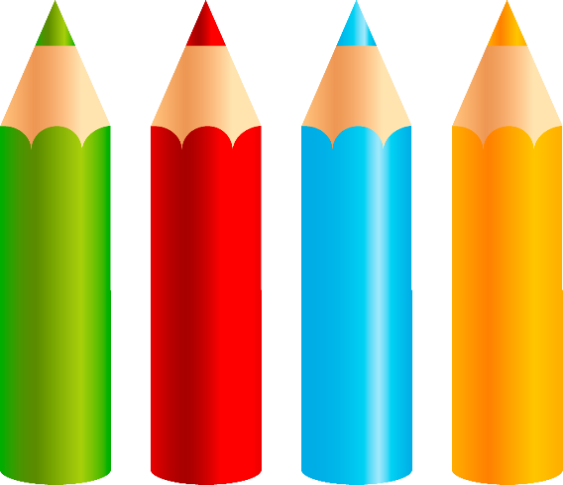